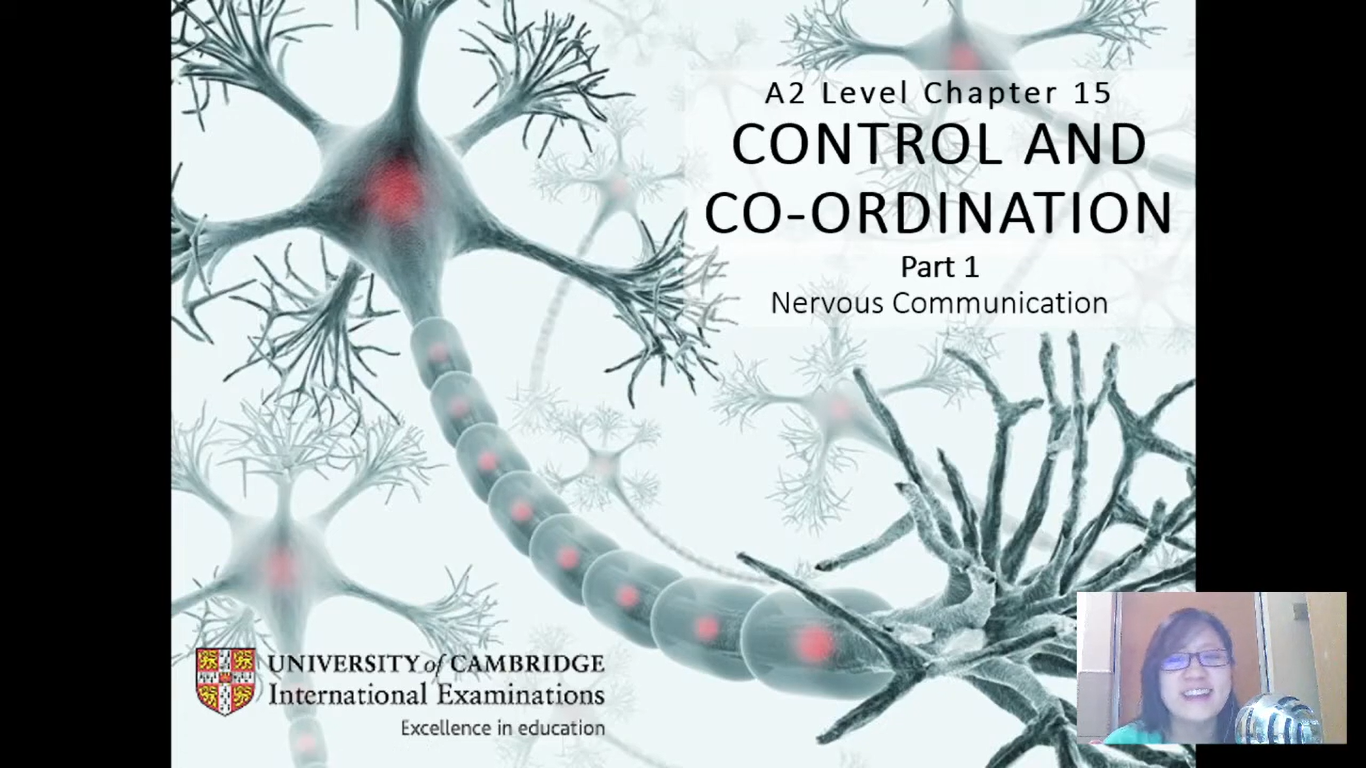 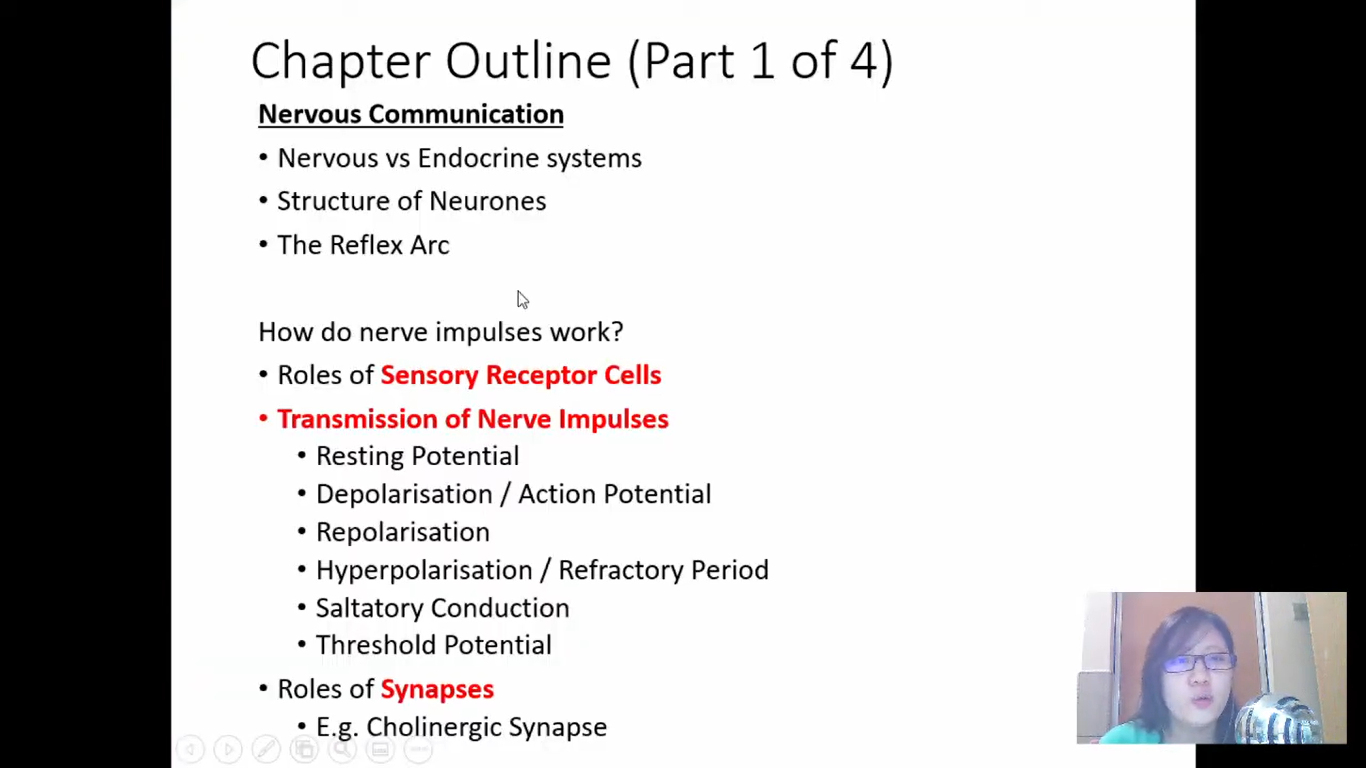 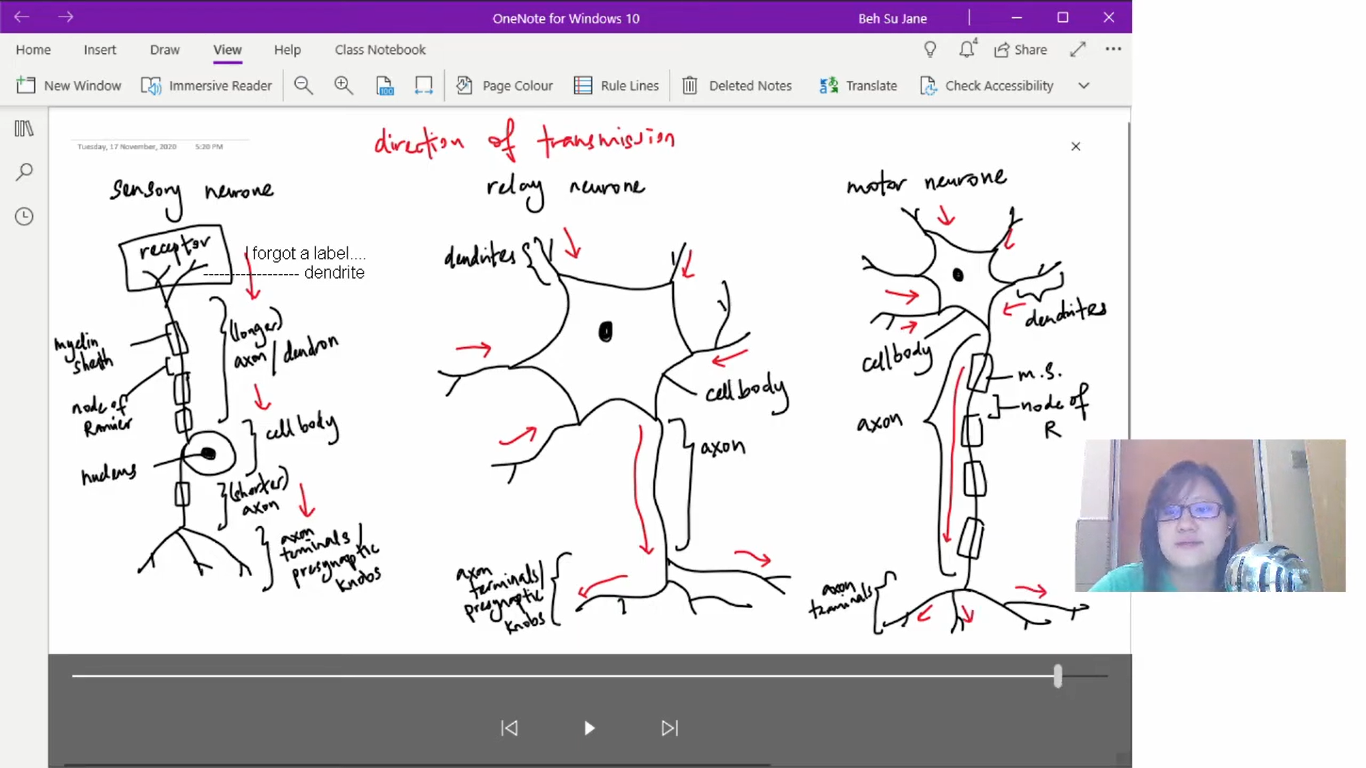 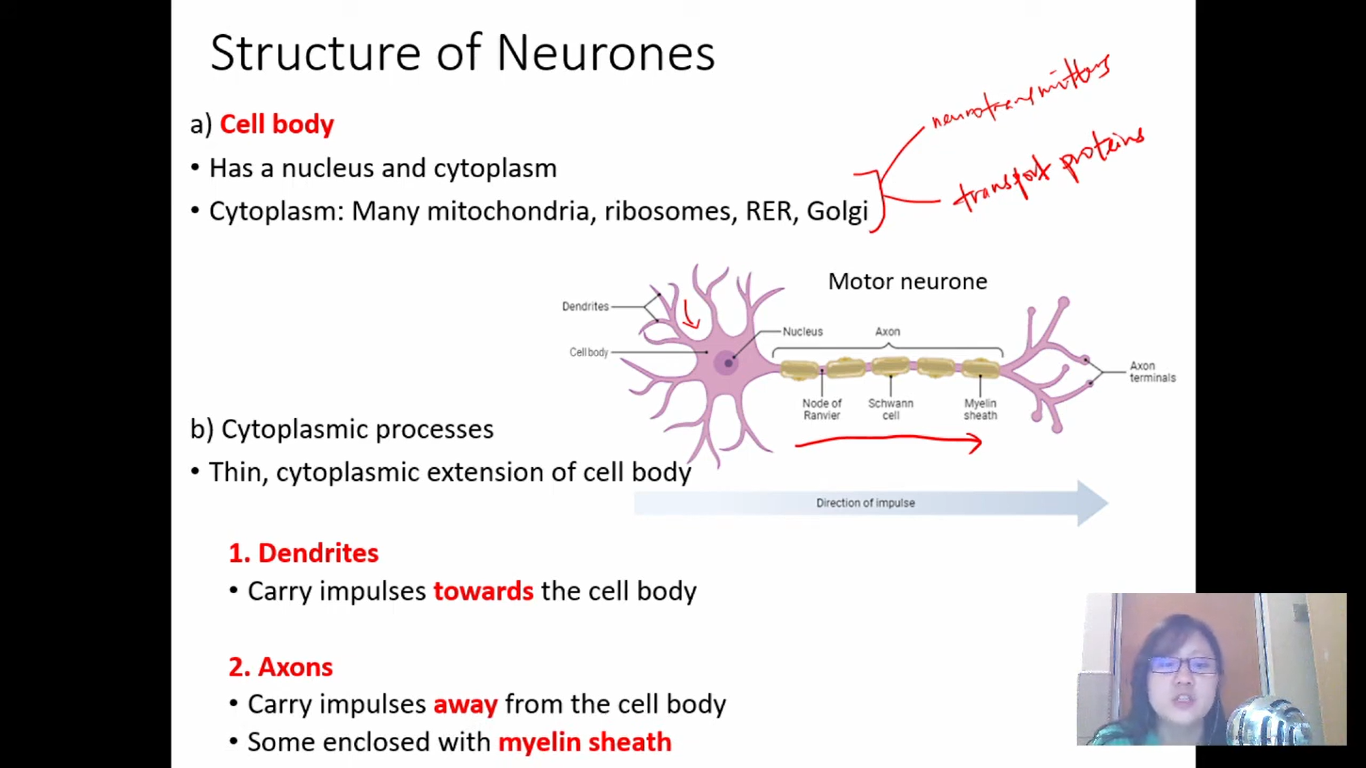 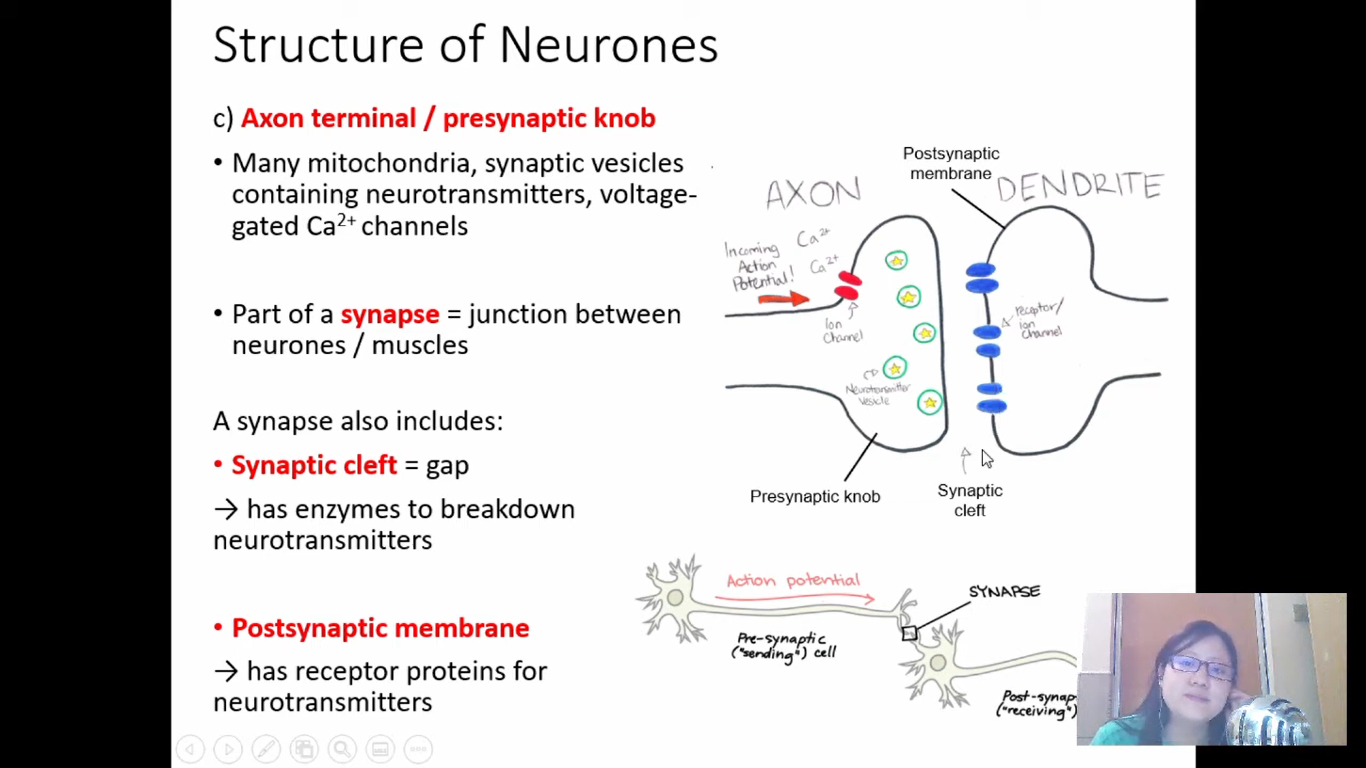 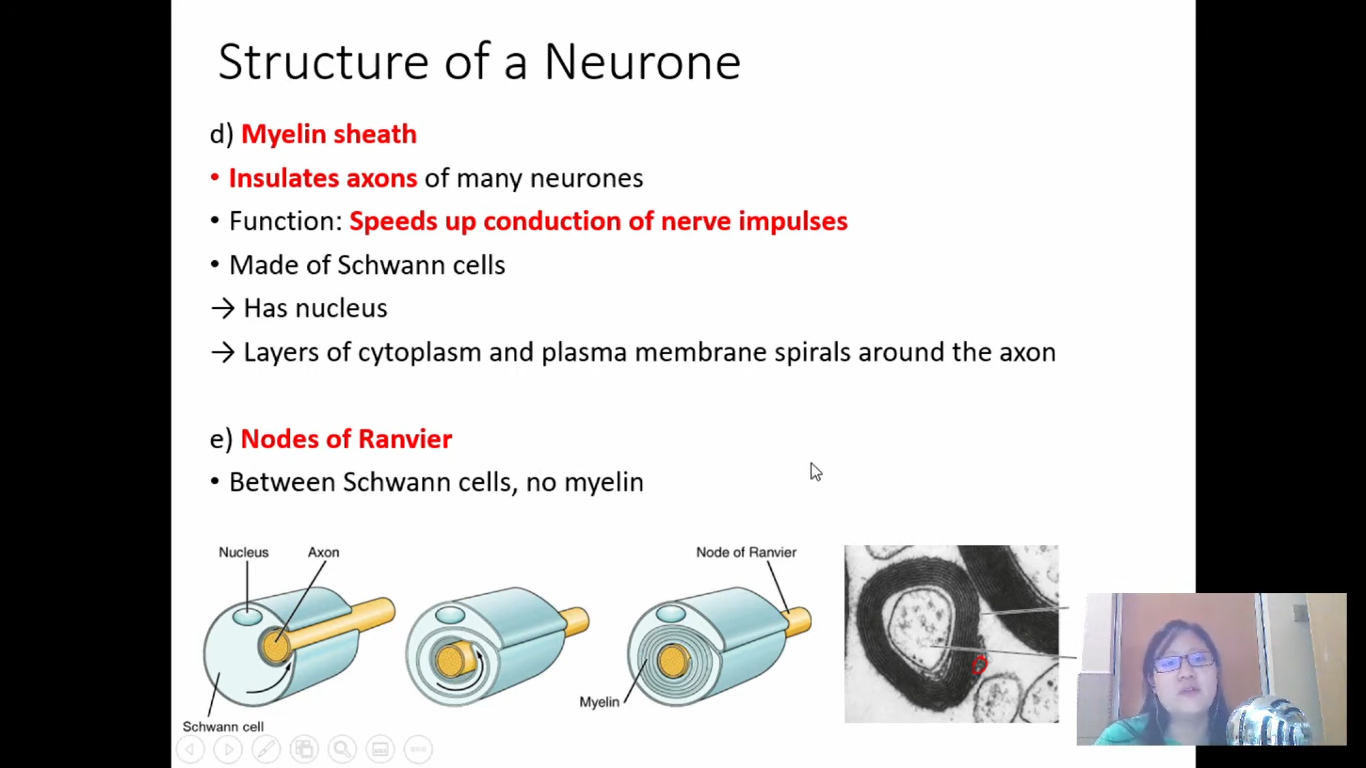 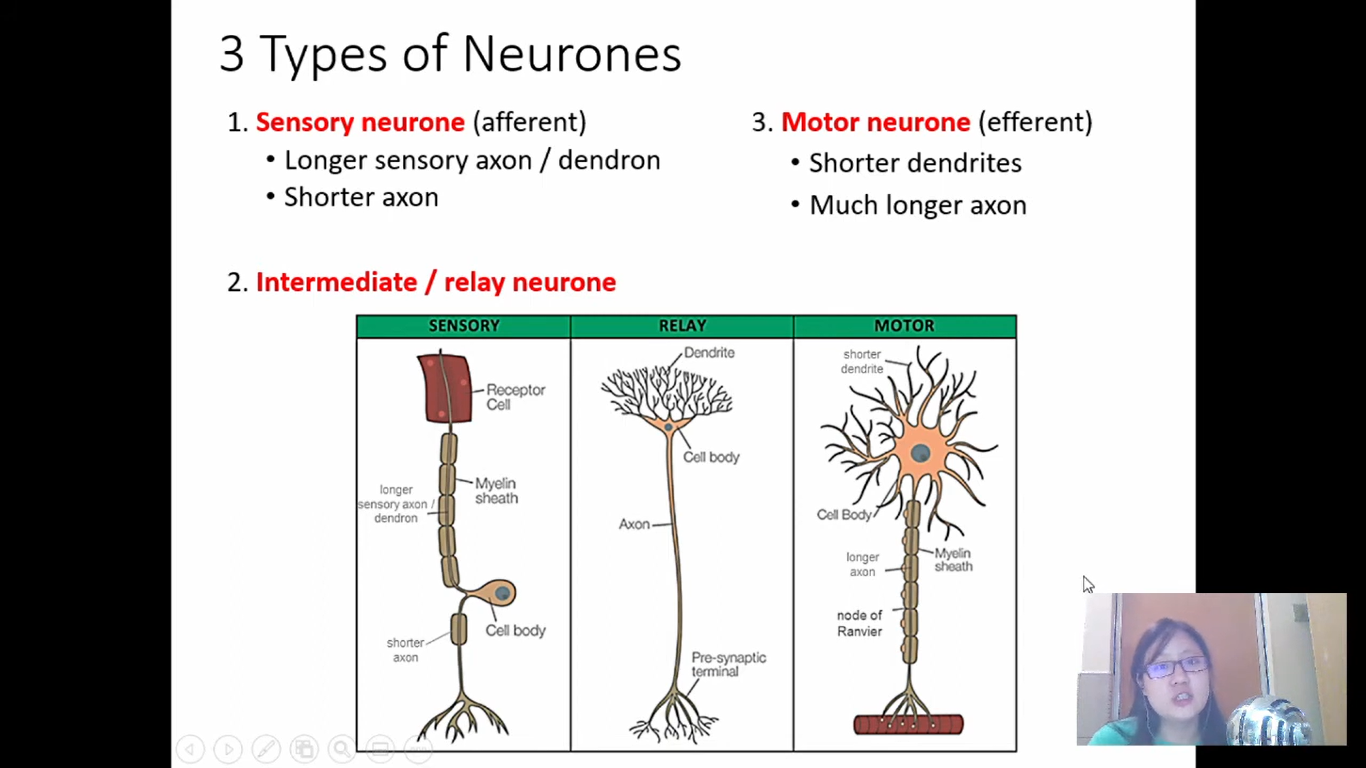 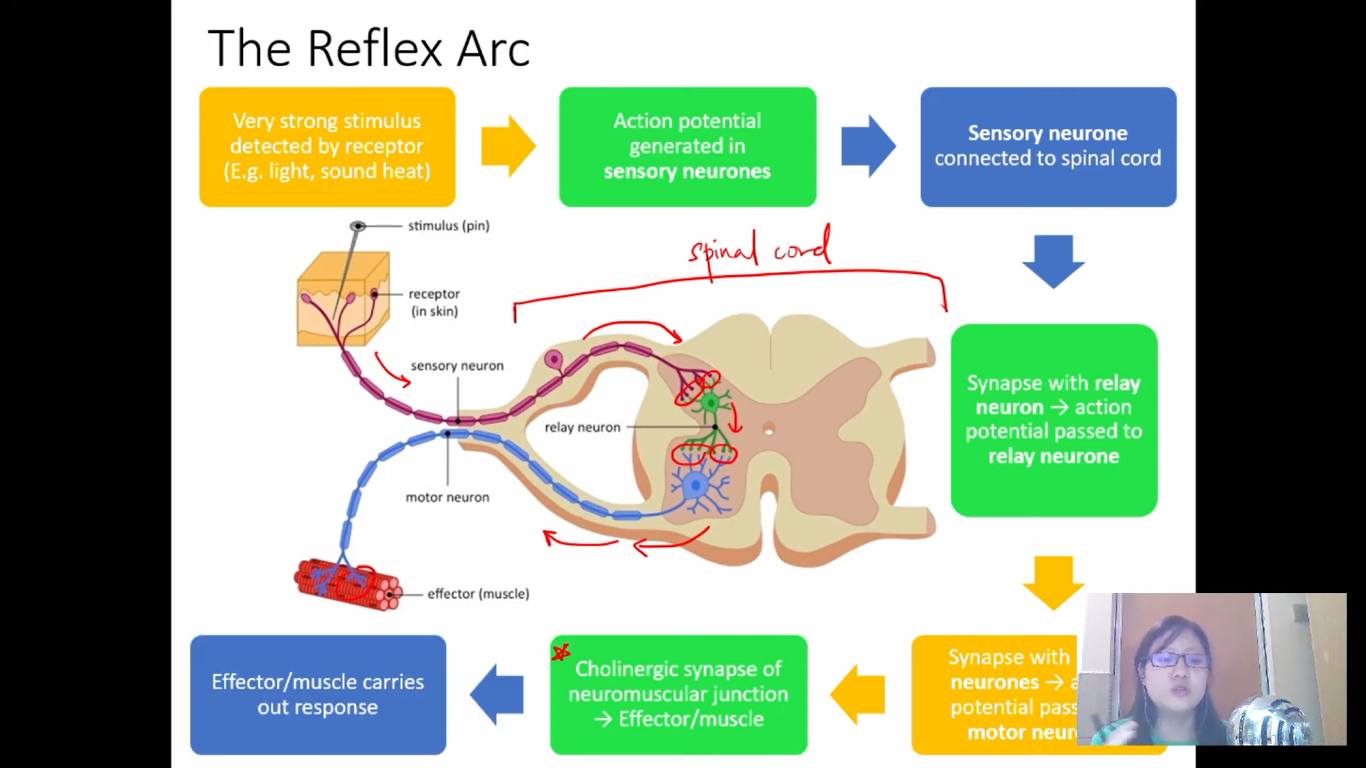 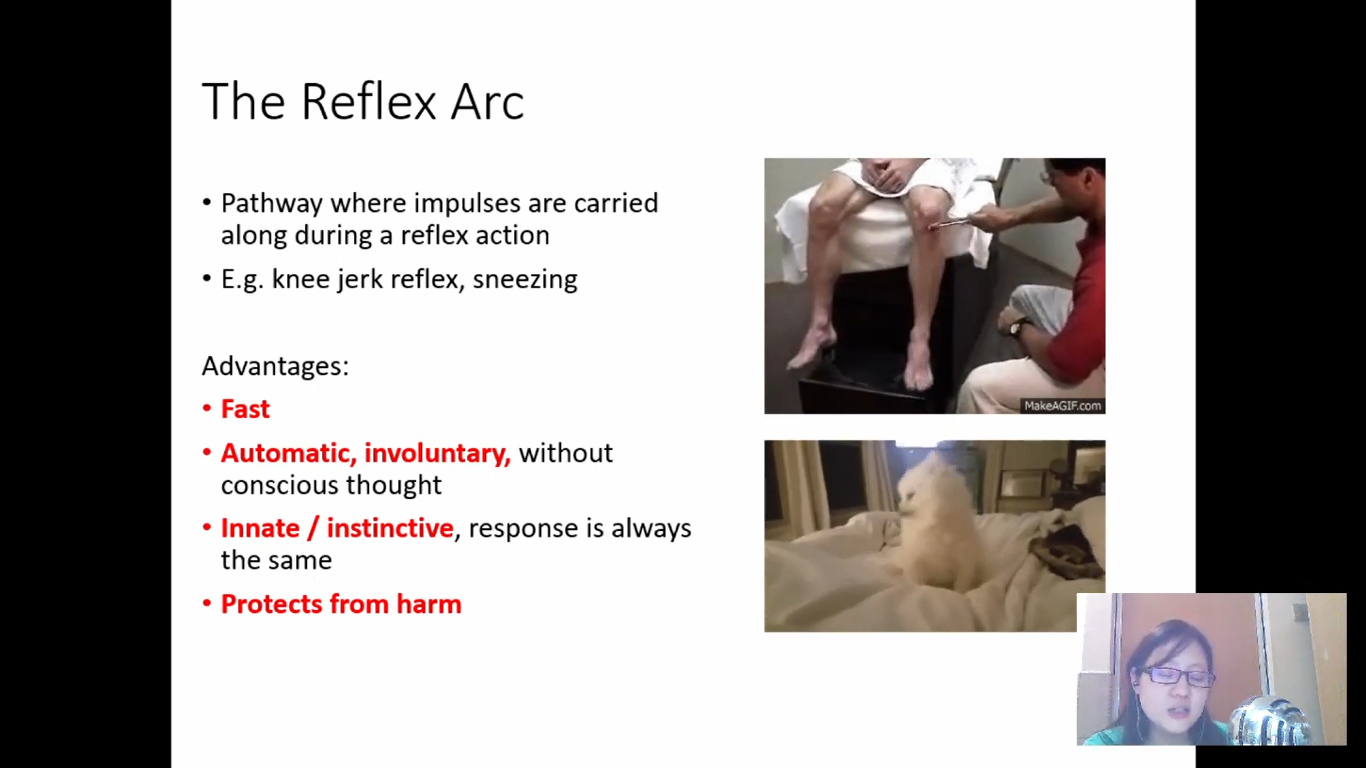 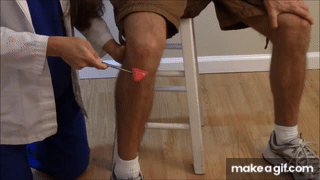 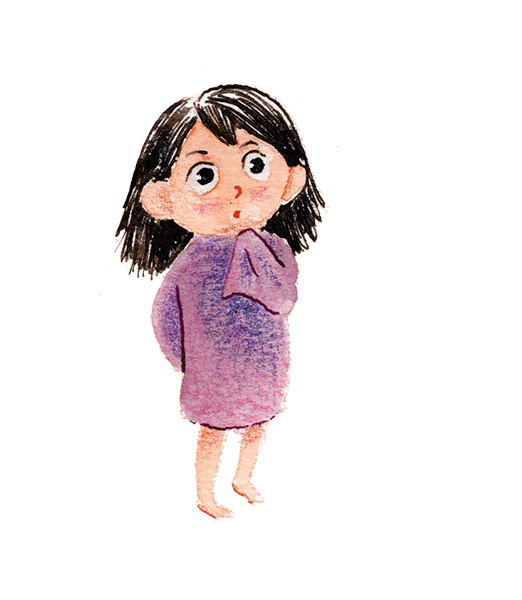 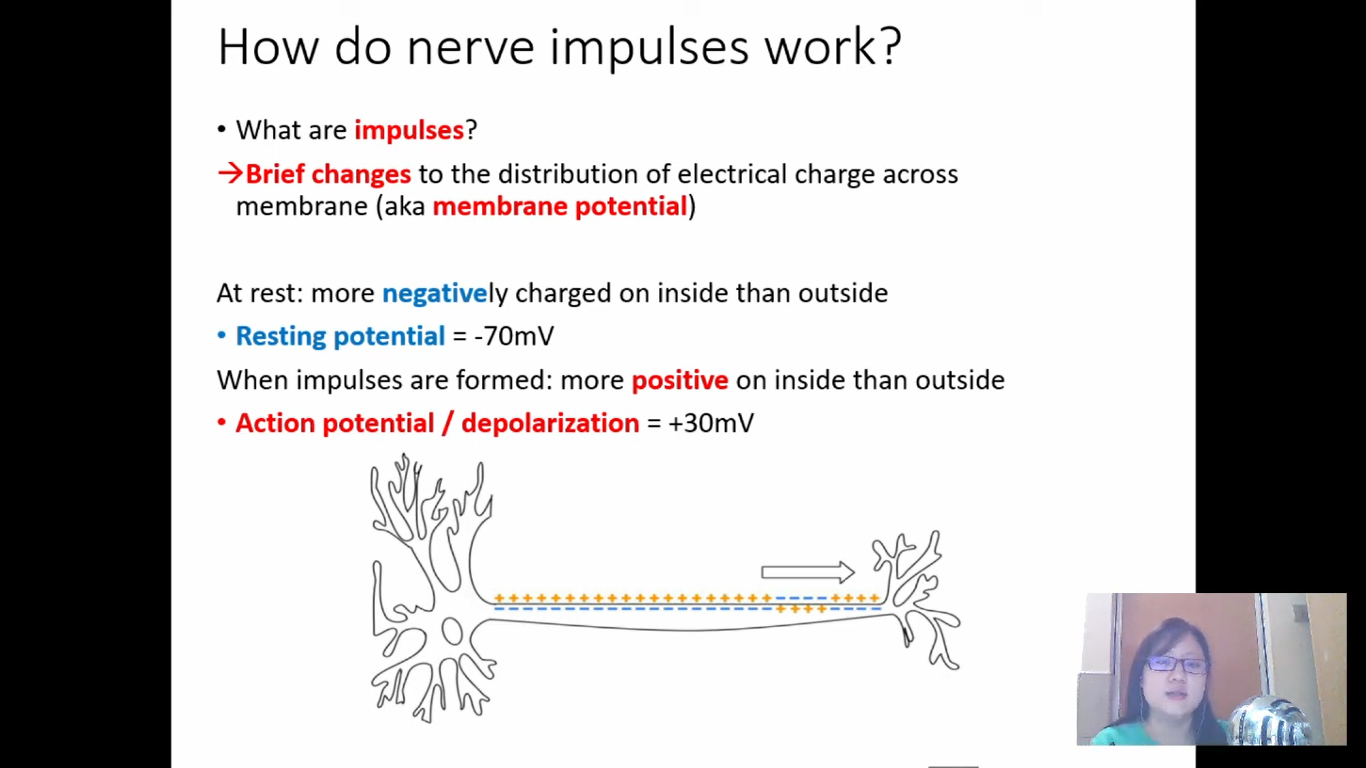 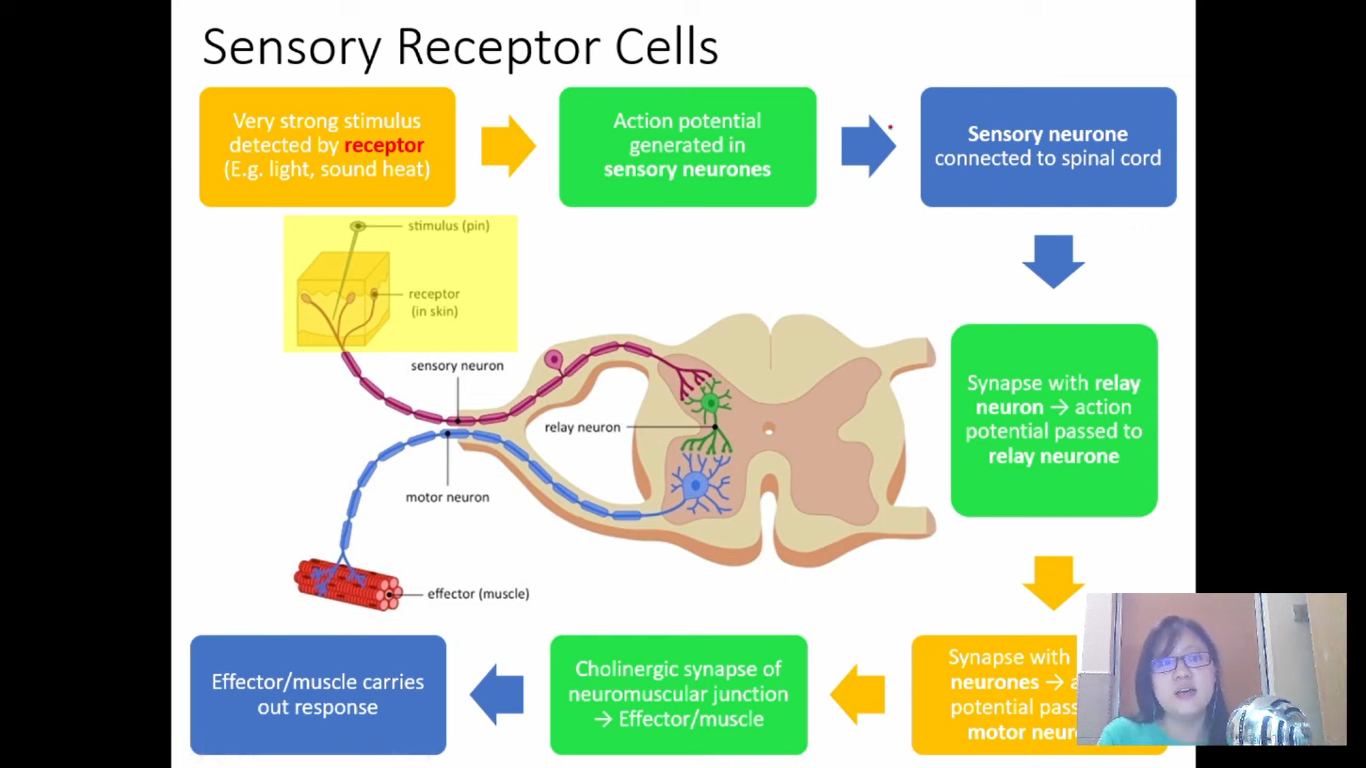 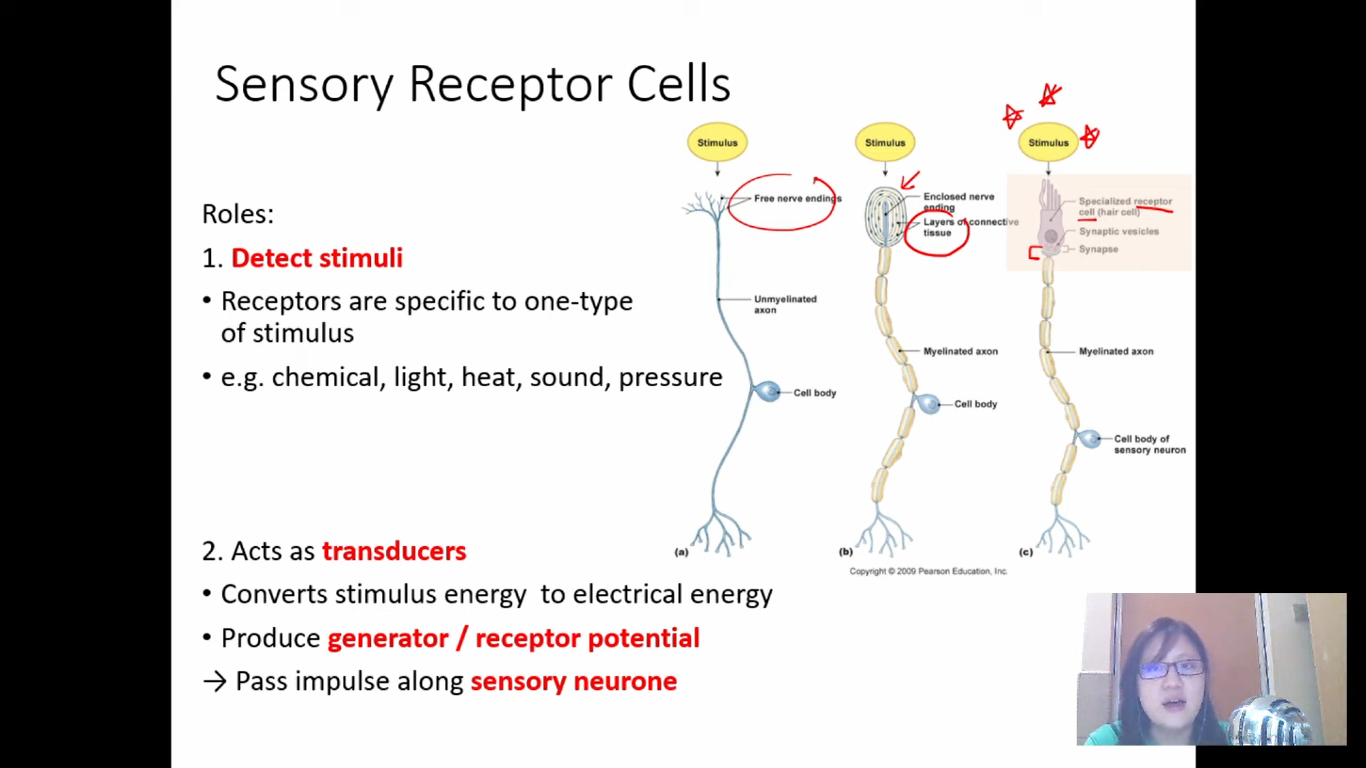 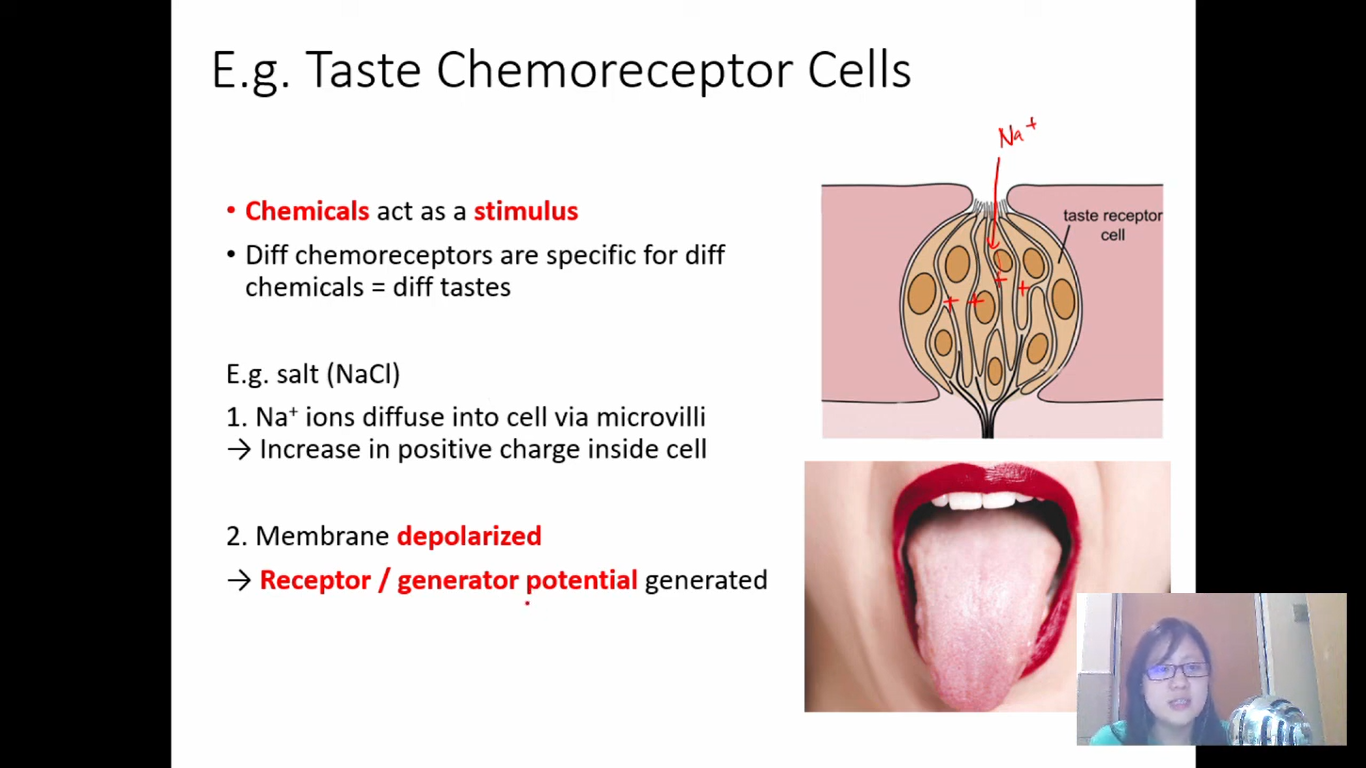 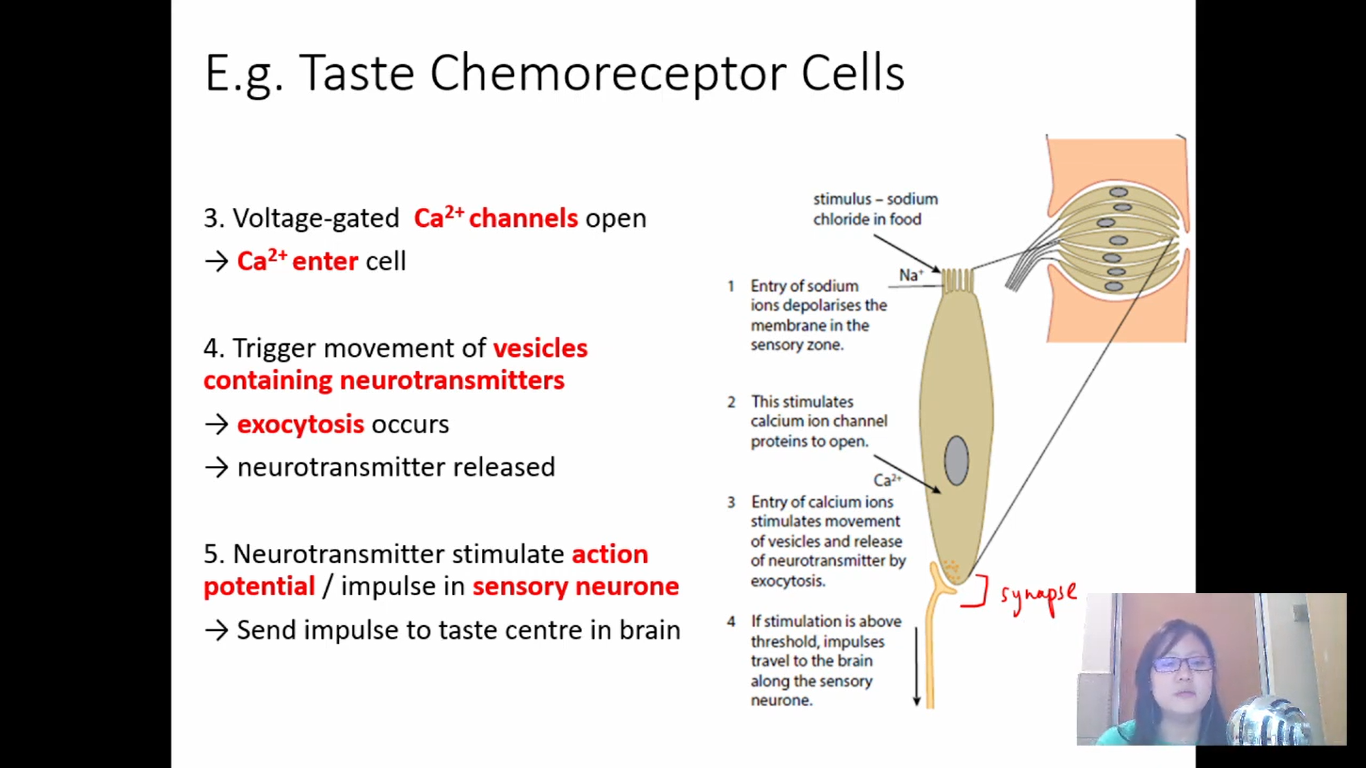 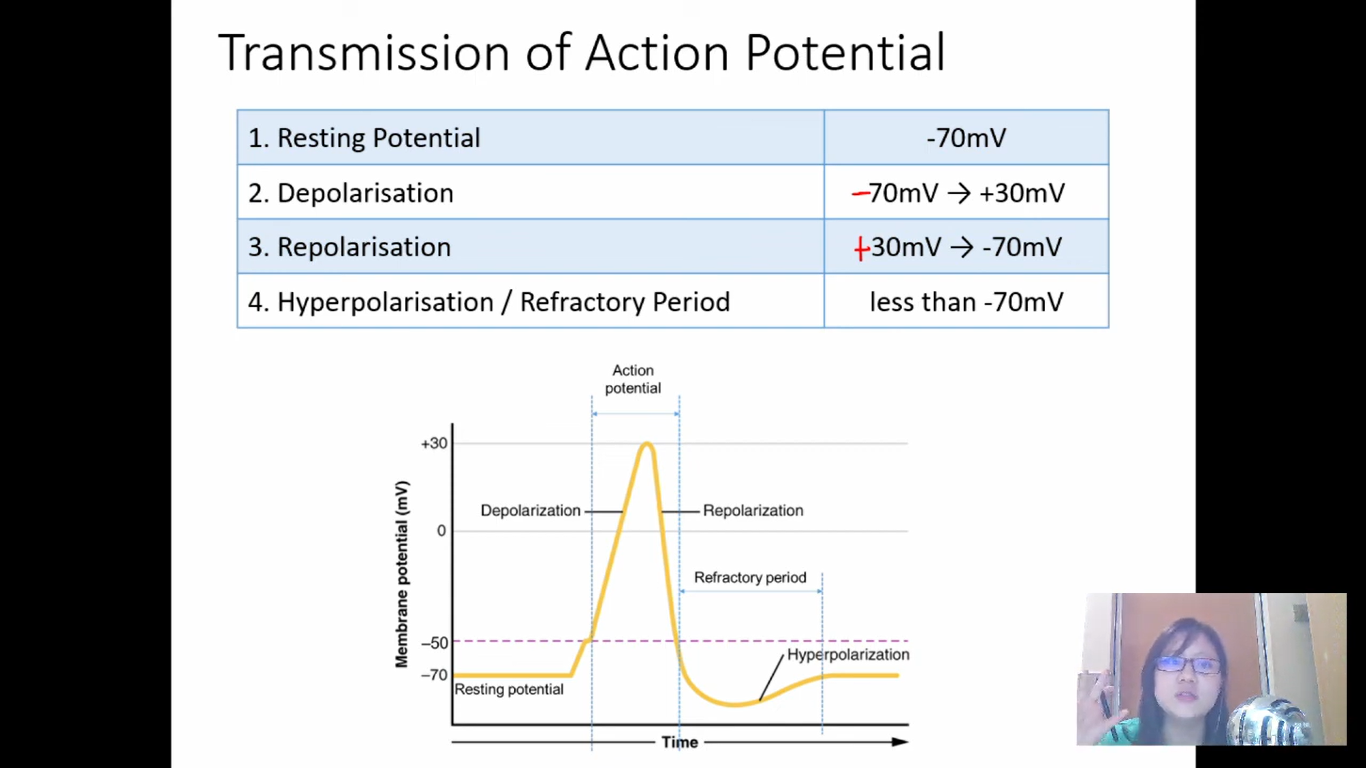 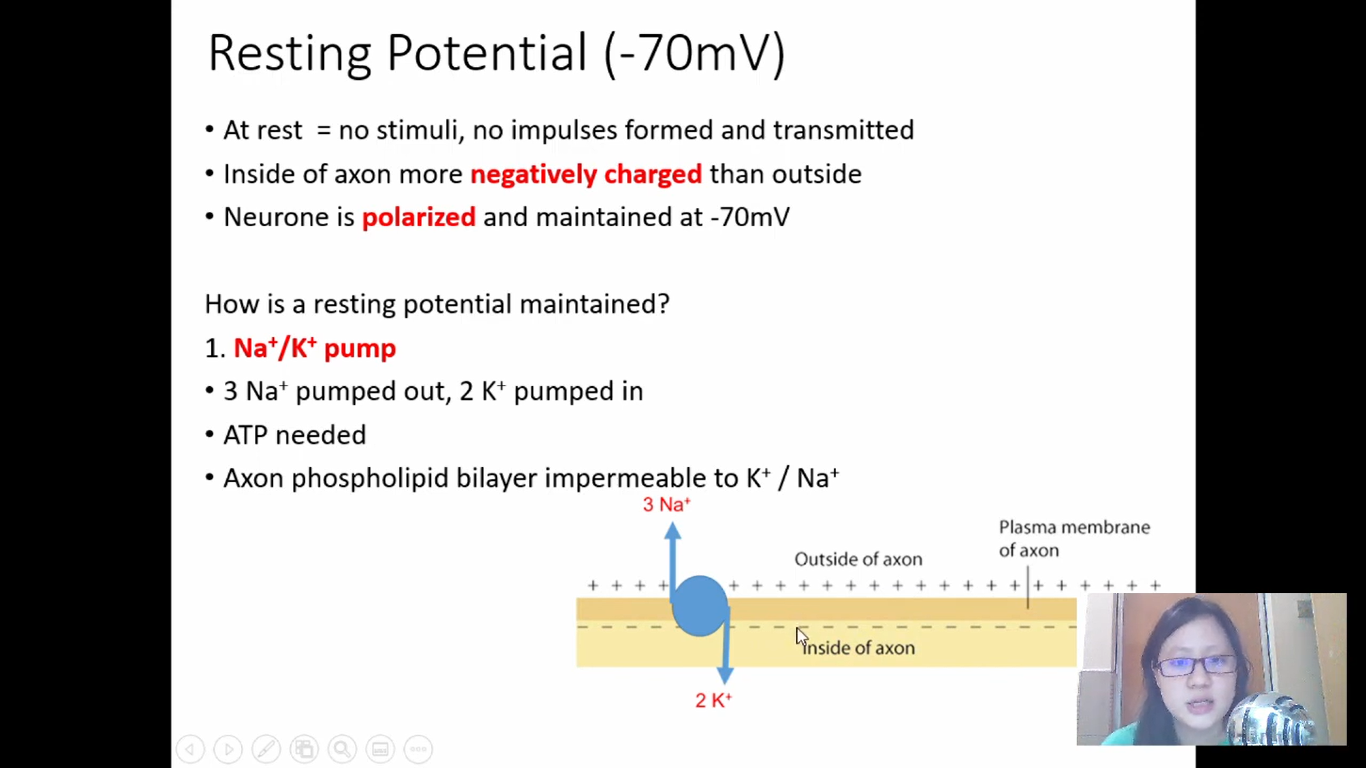 More ions leave and less ions inside so negative charged
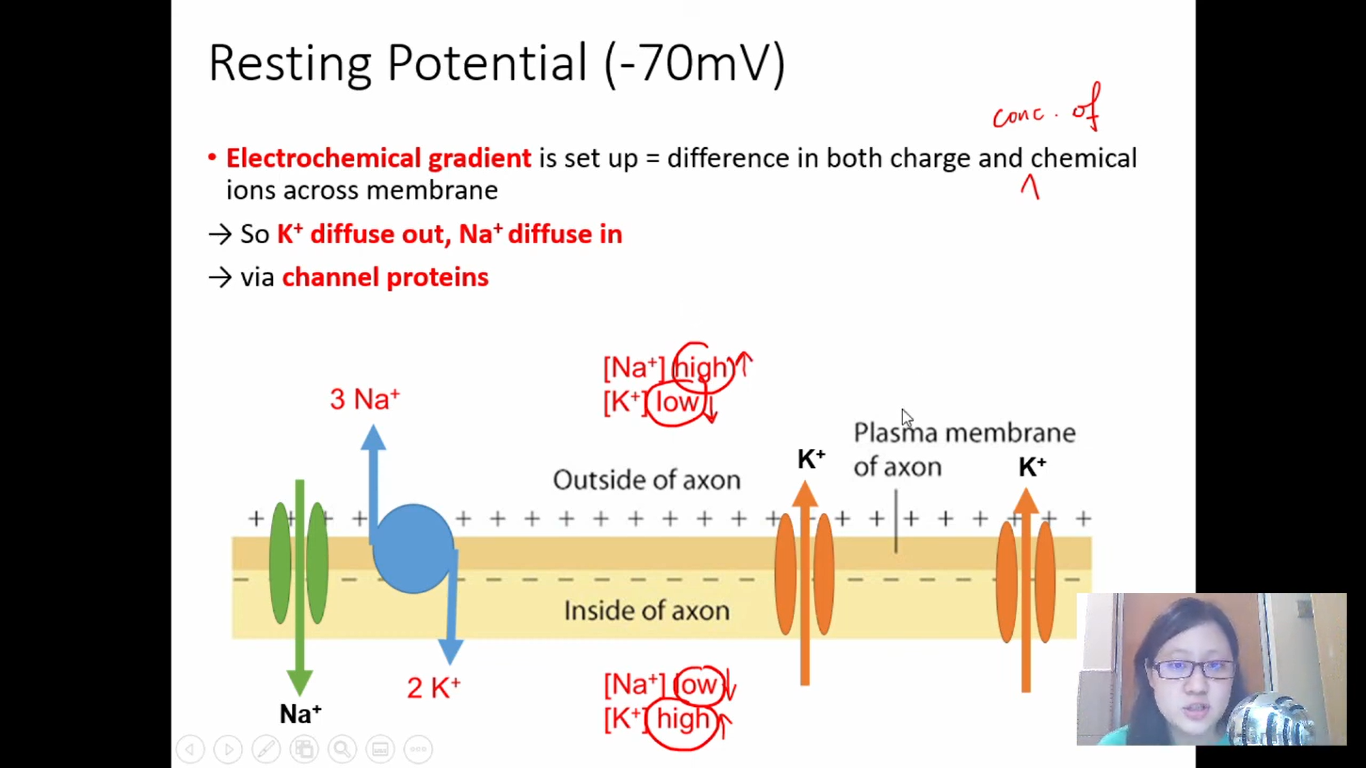 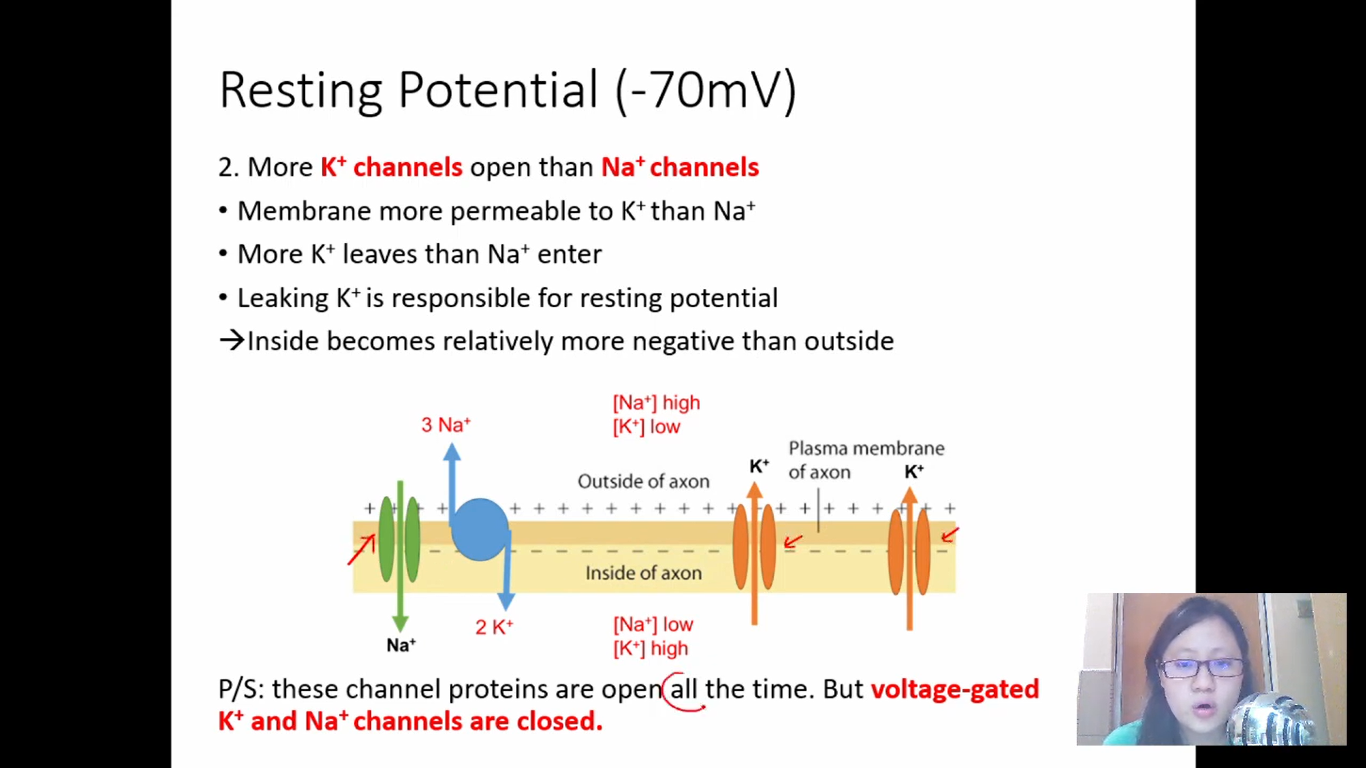 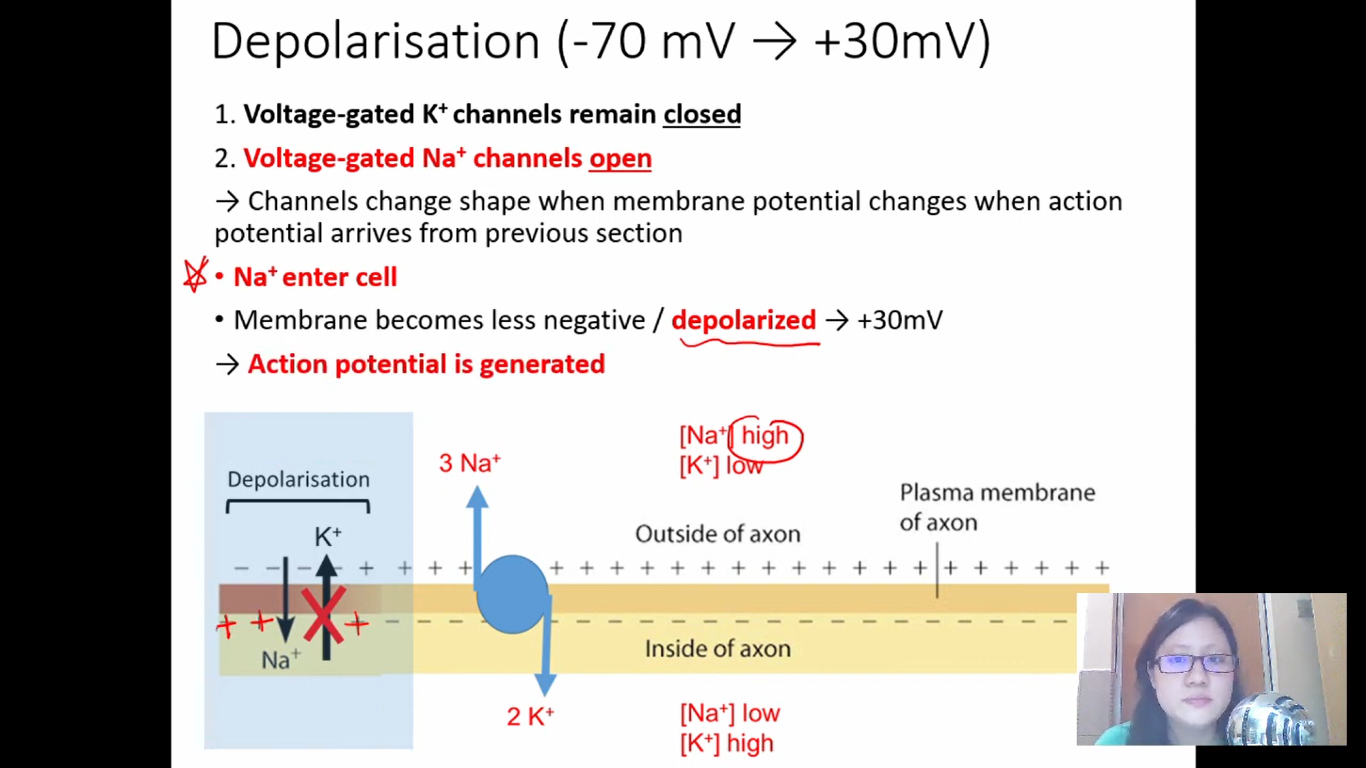 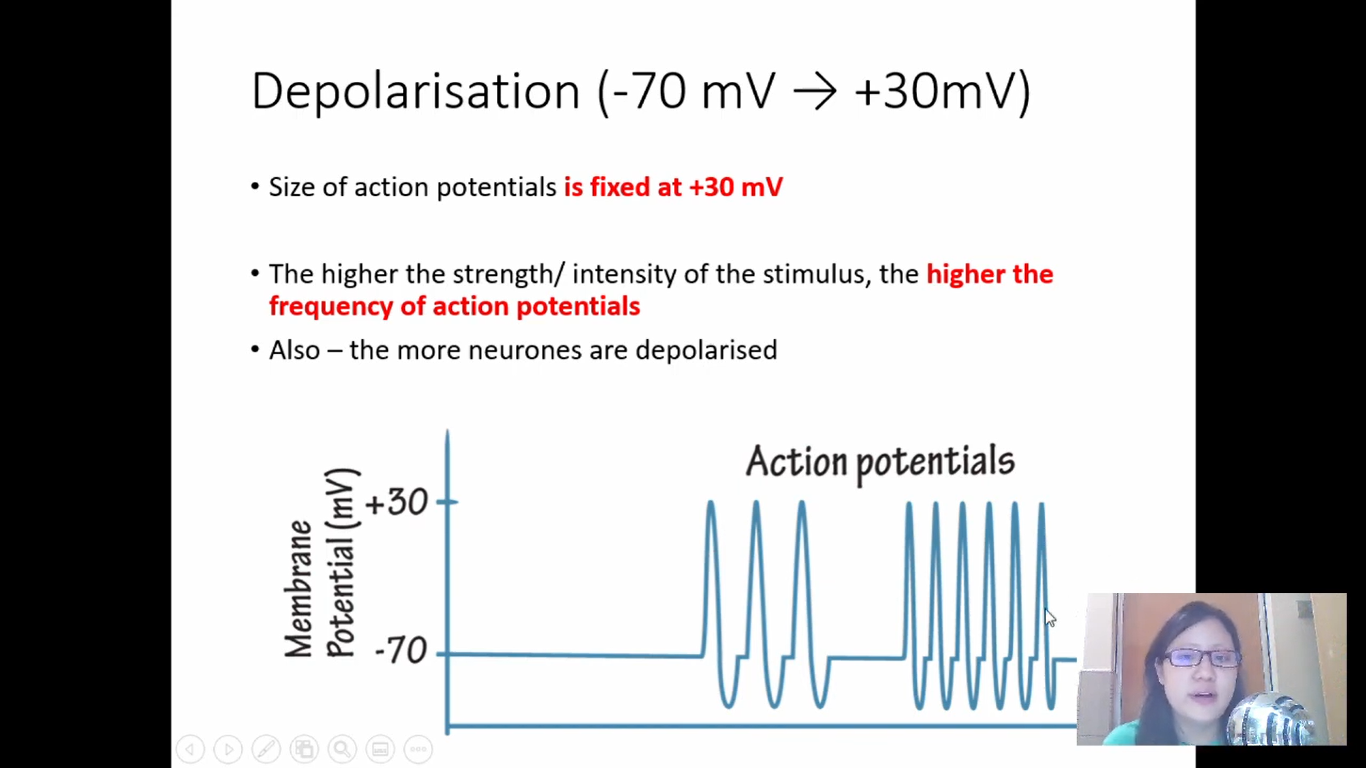 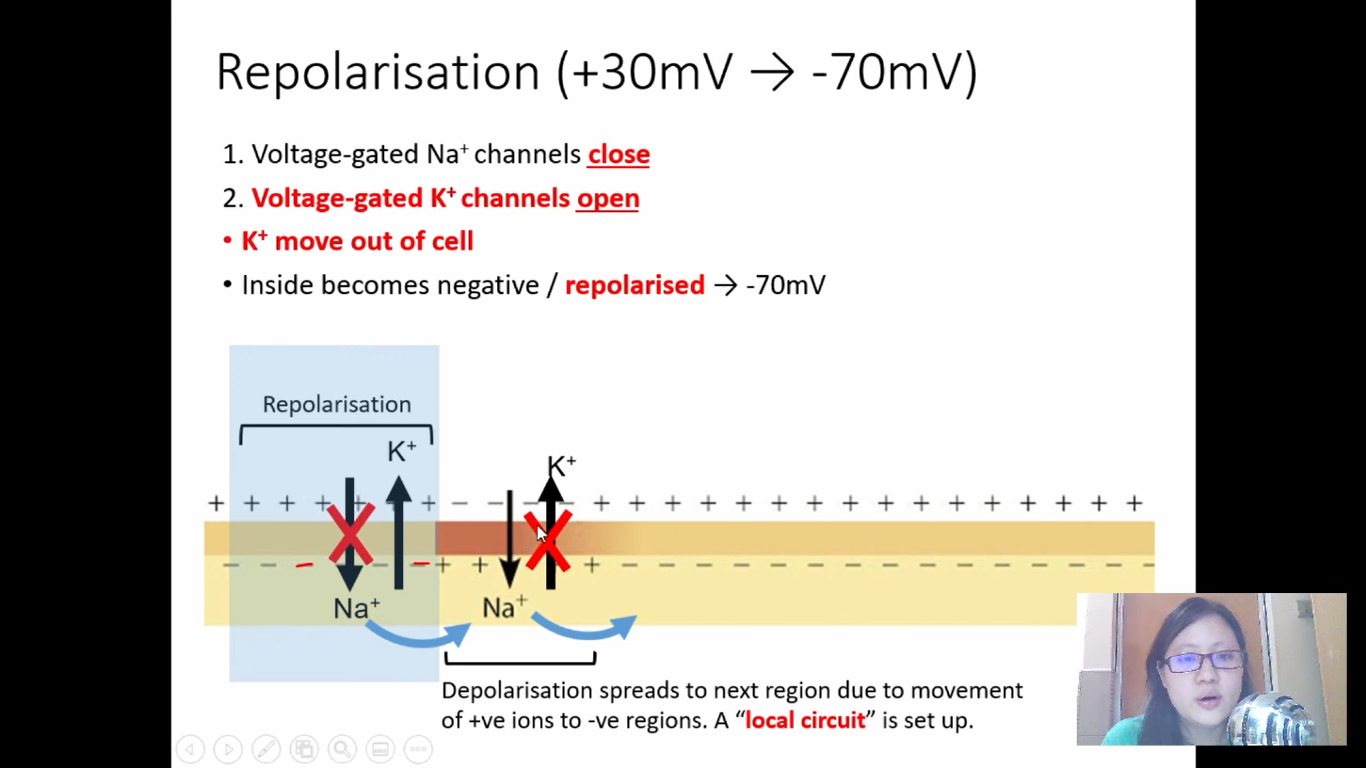 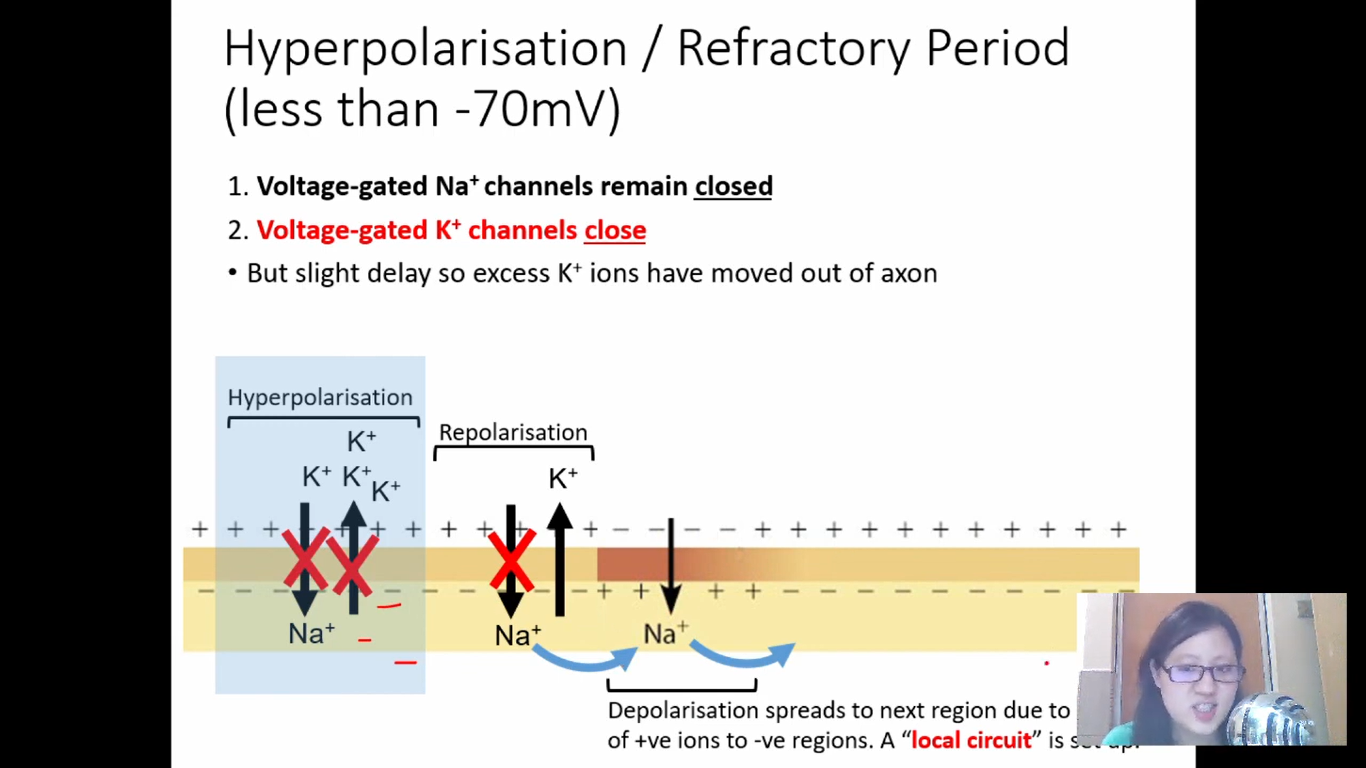 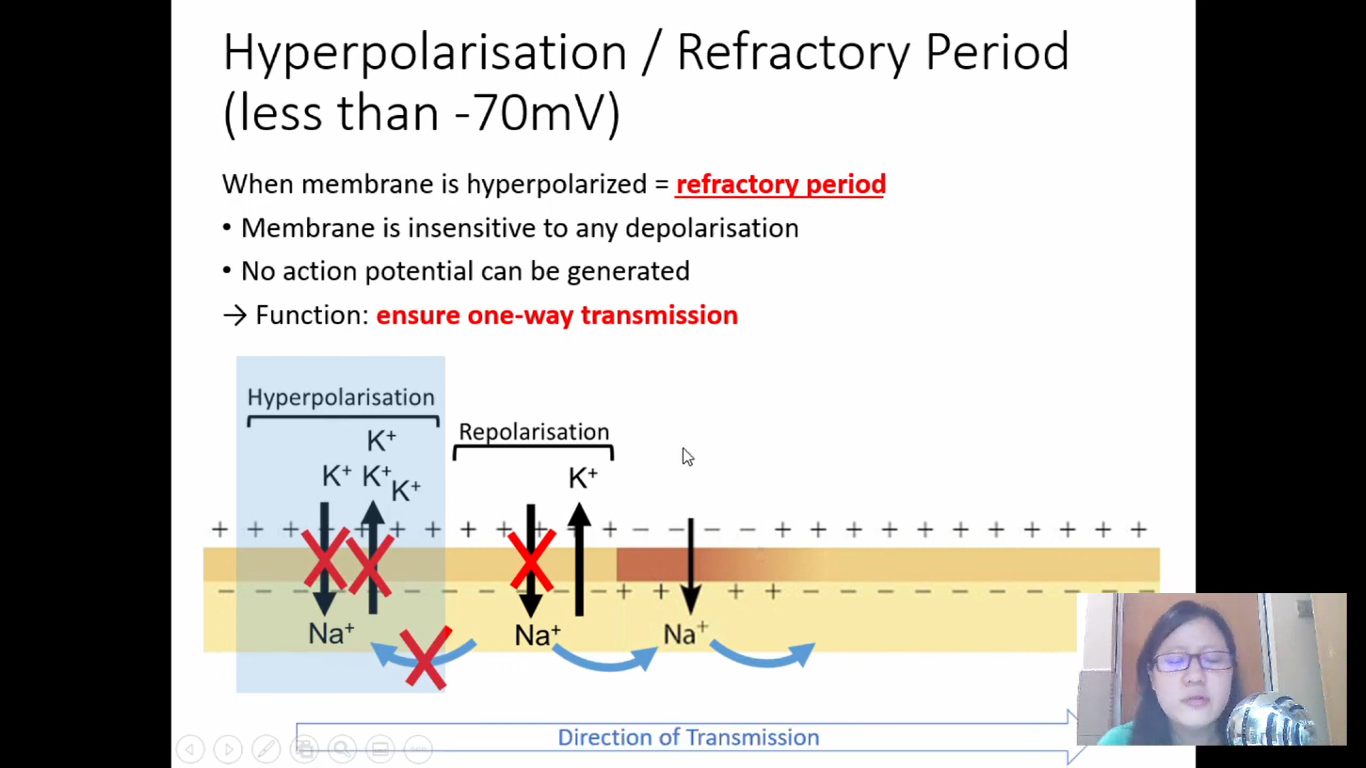 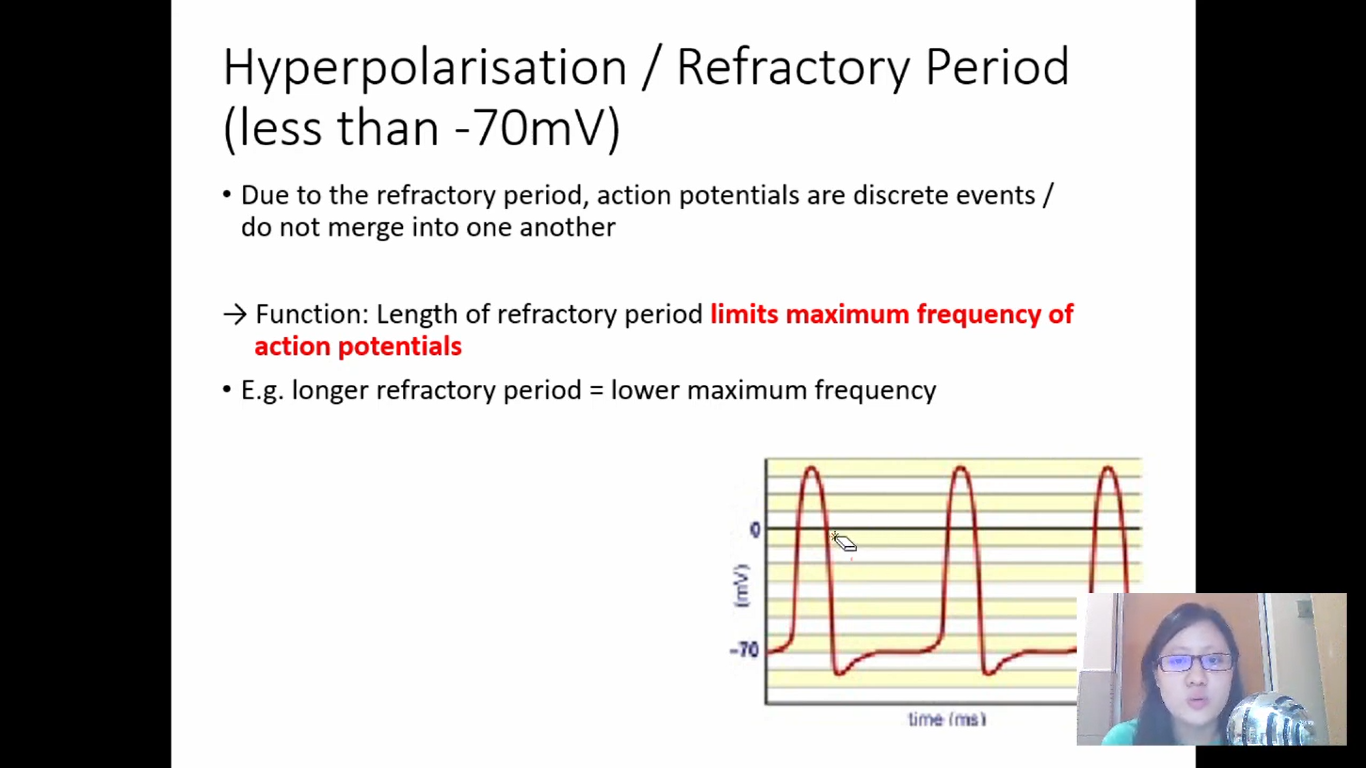 Shorter refractory period= higher maximum frequency
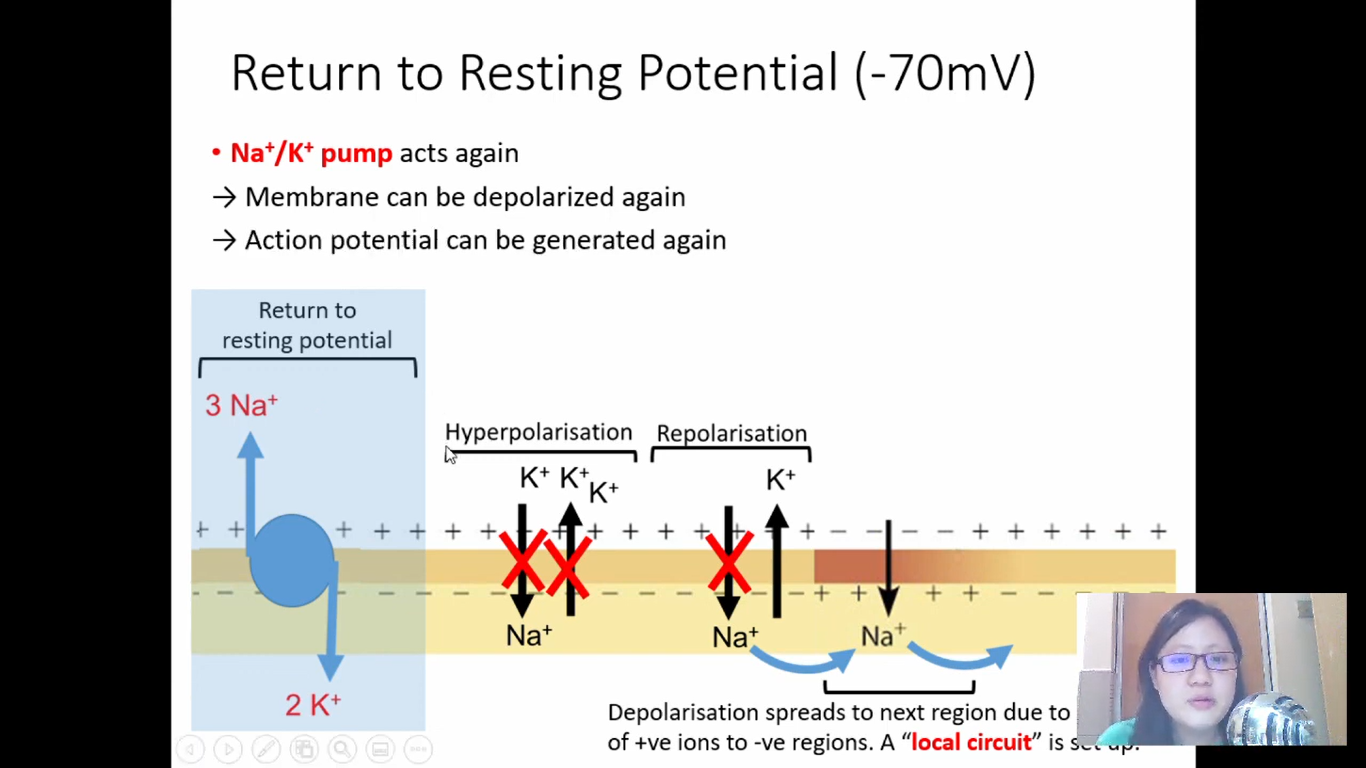 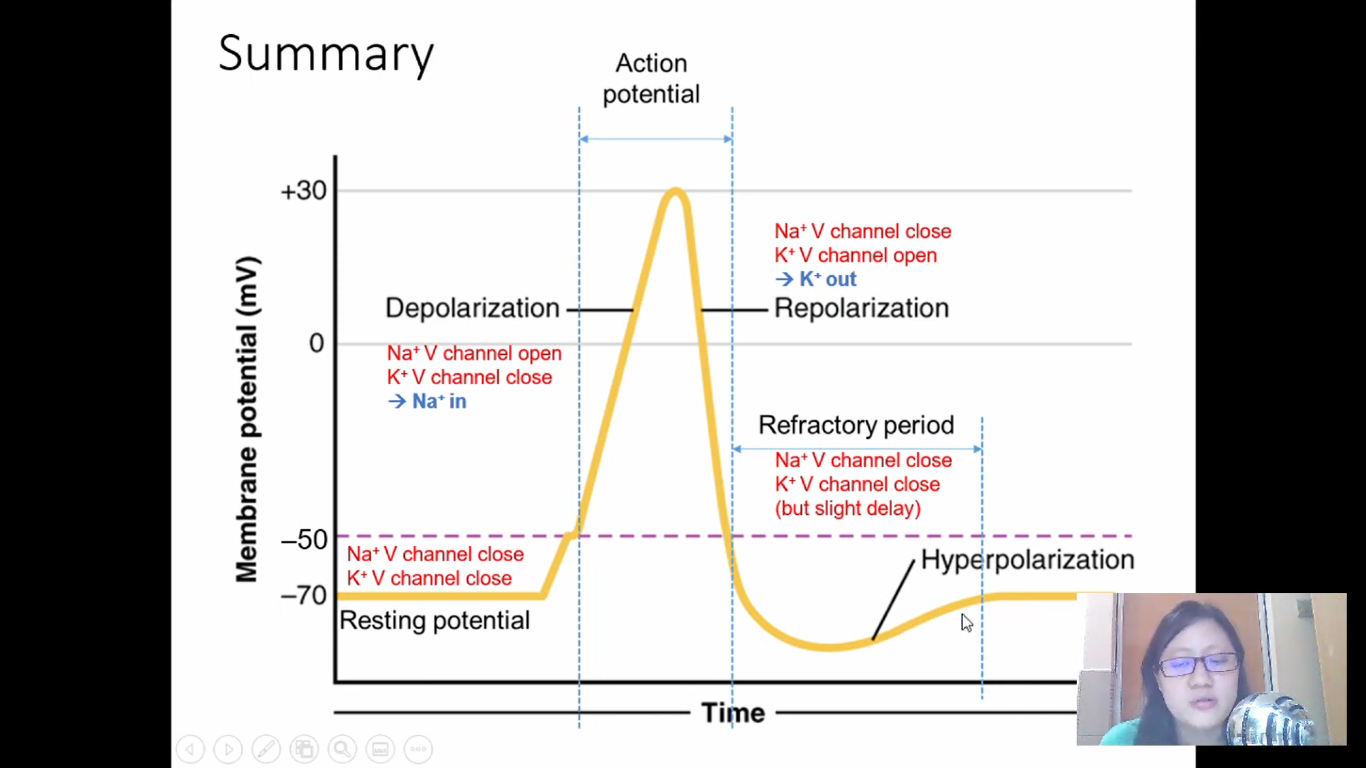 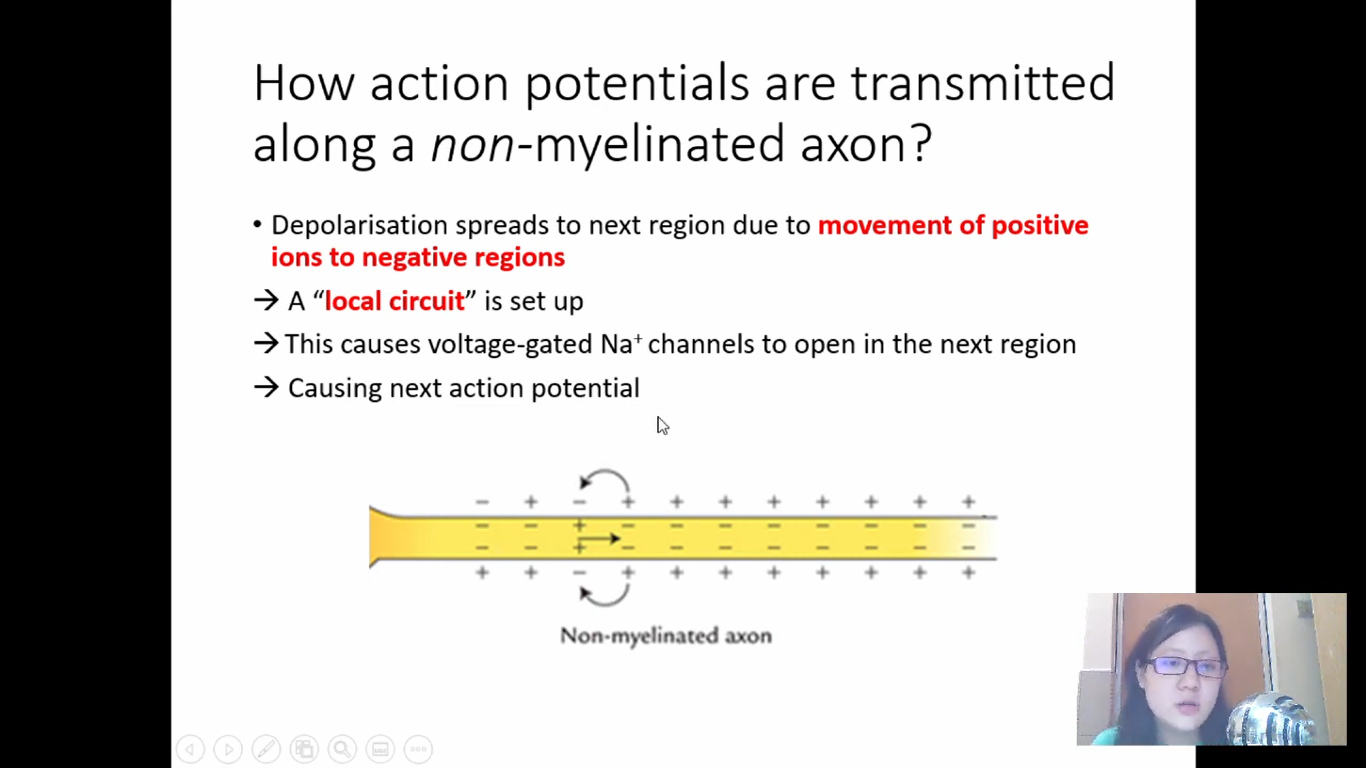 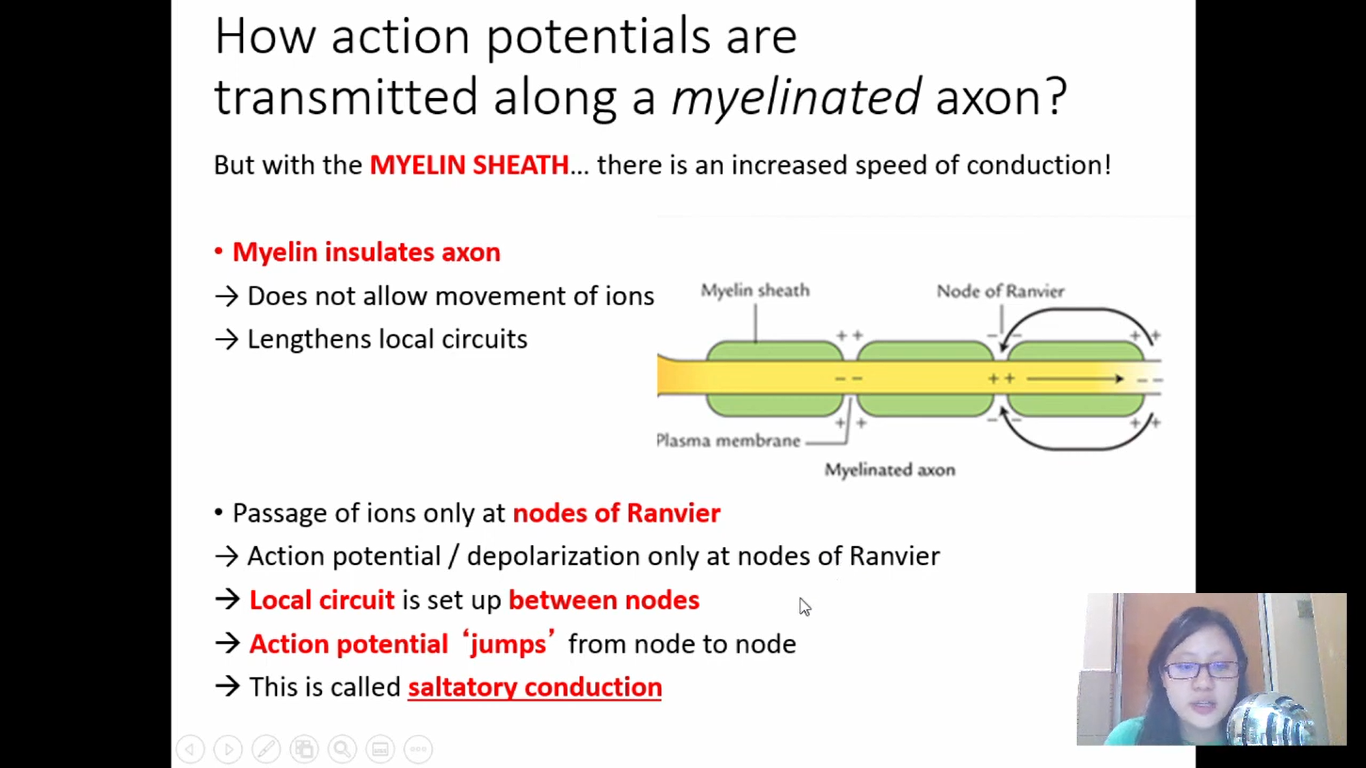 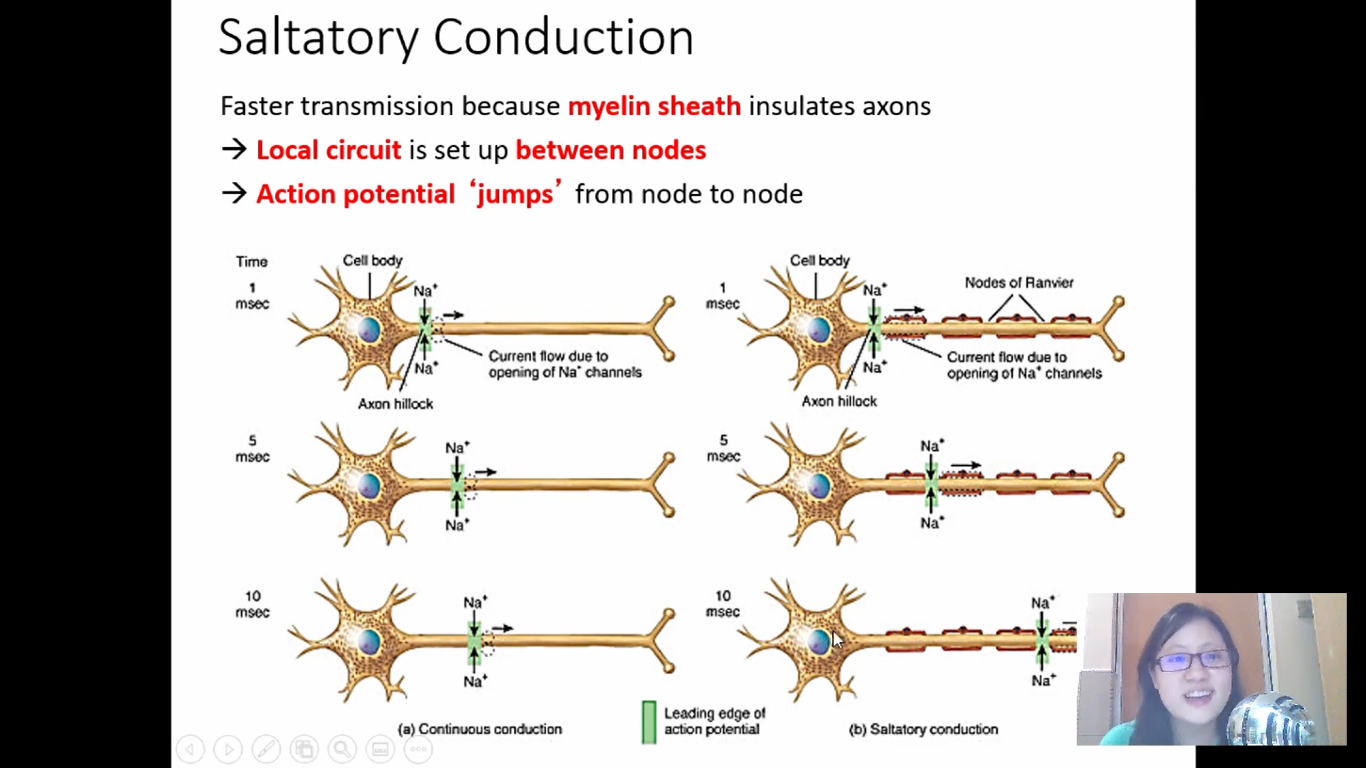 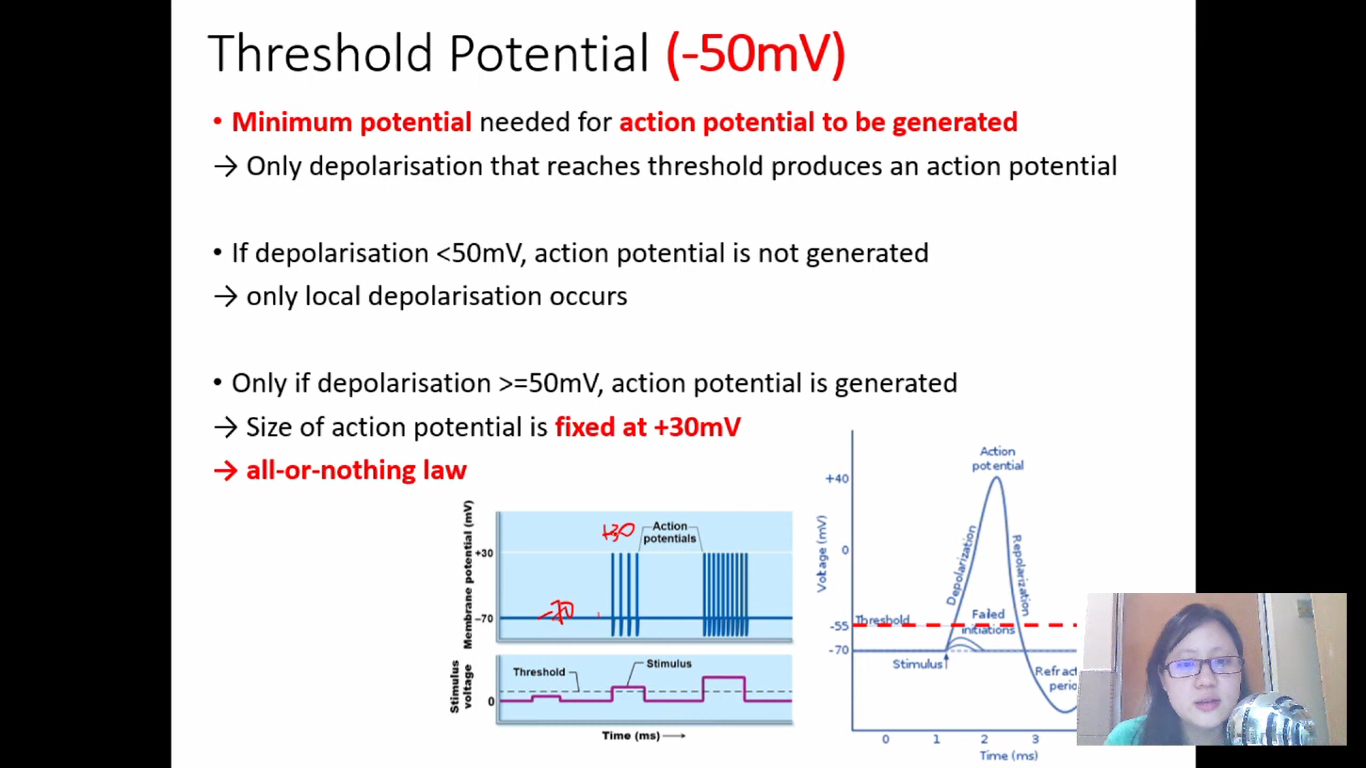 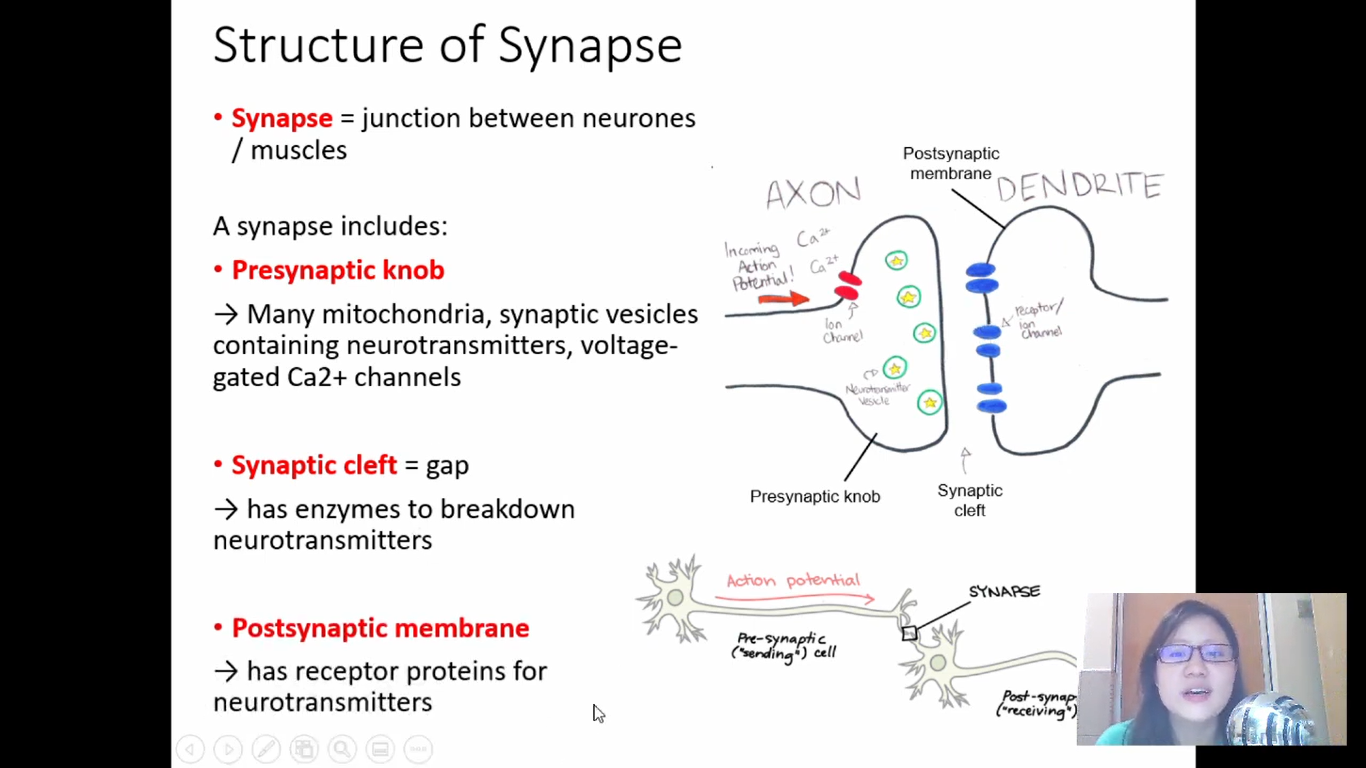 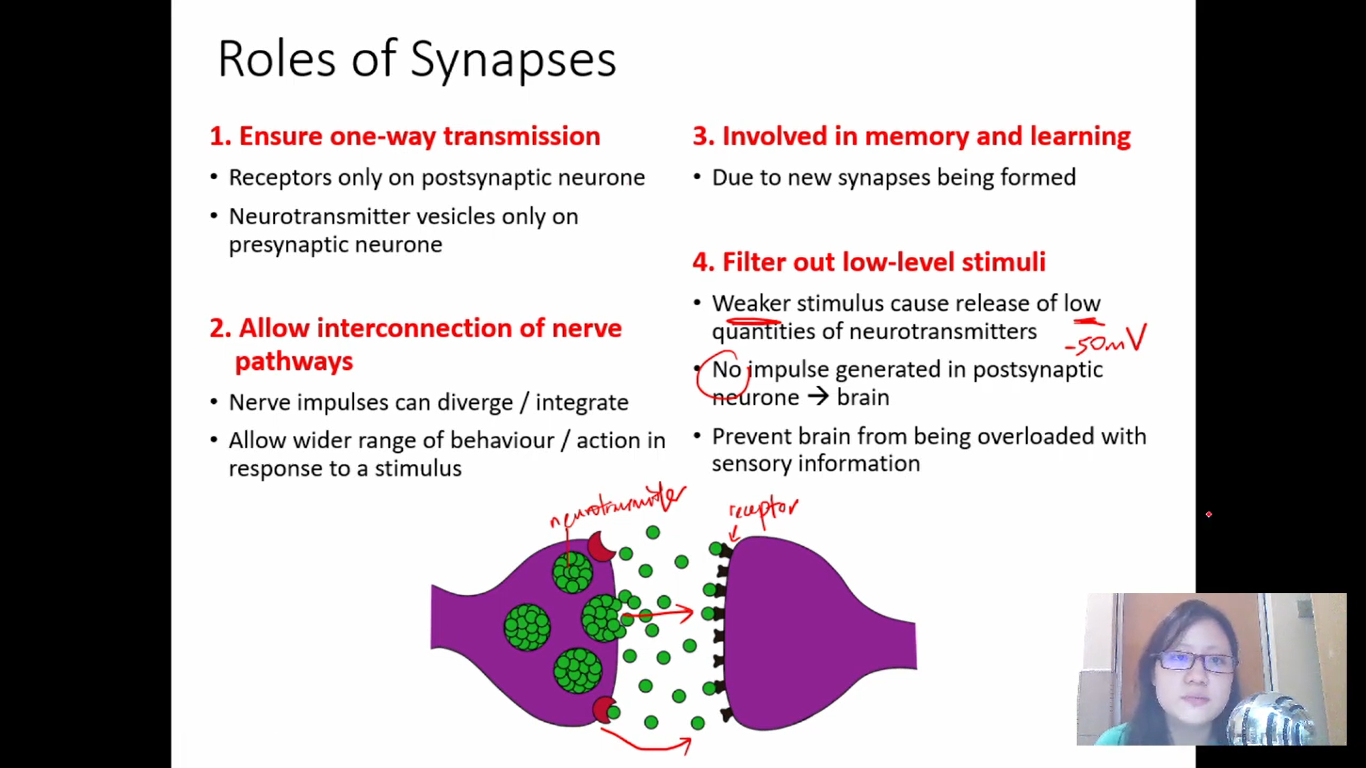 Nerve impulse transfers from one neuron to other neurons
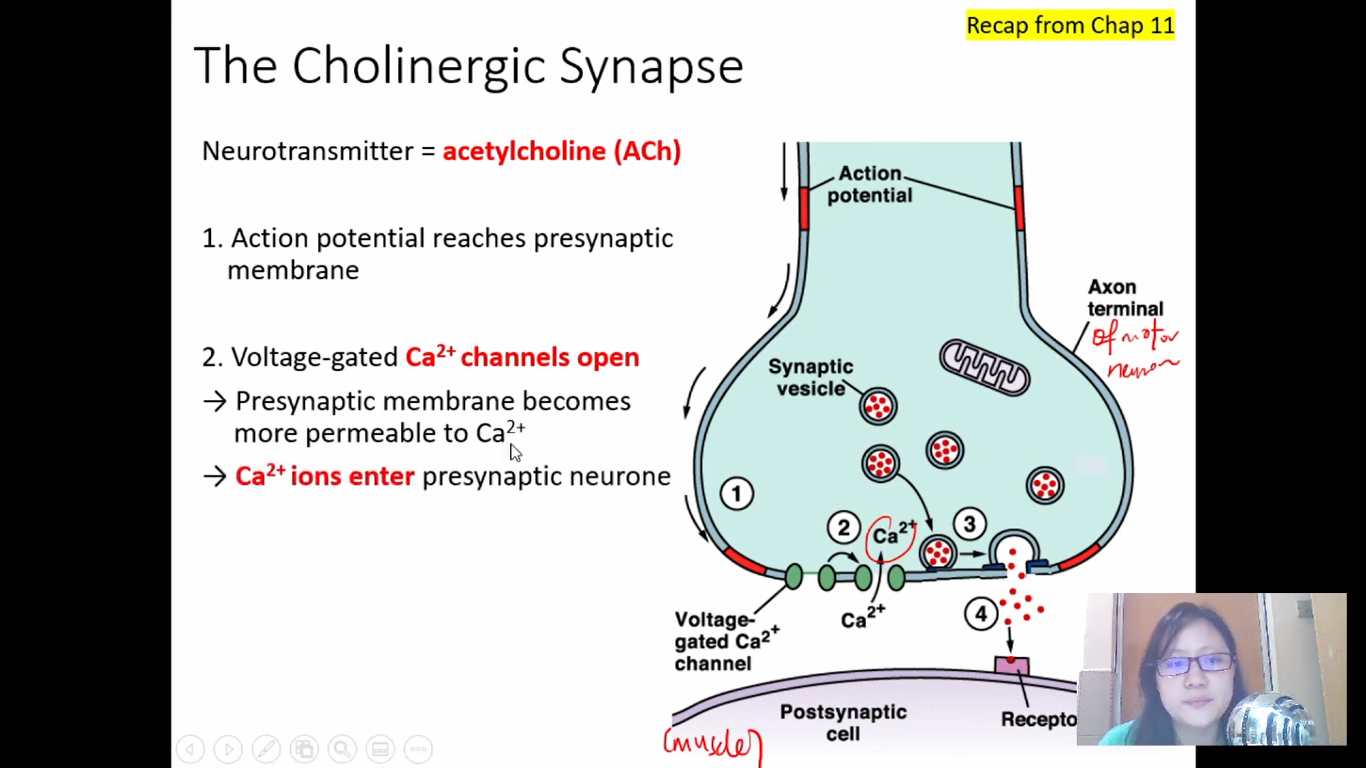 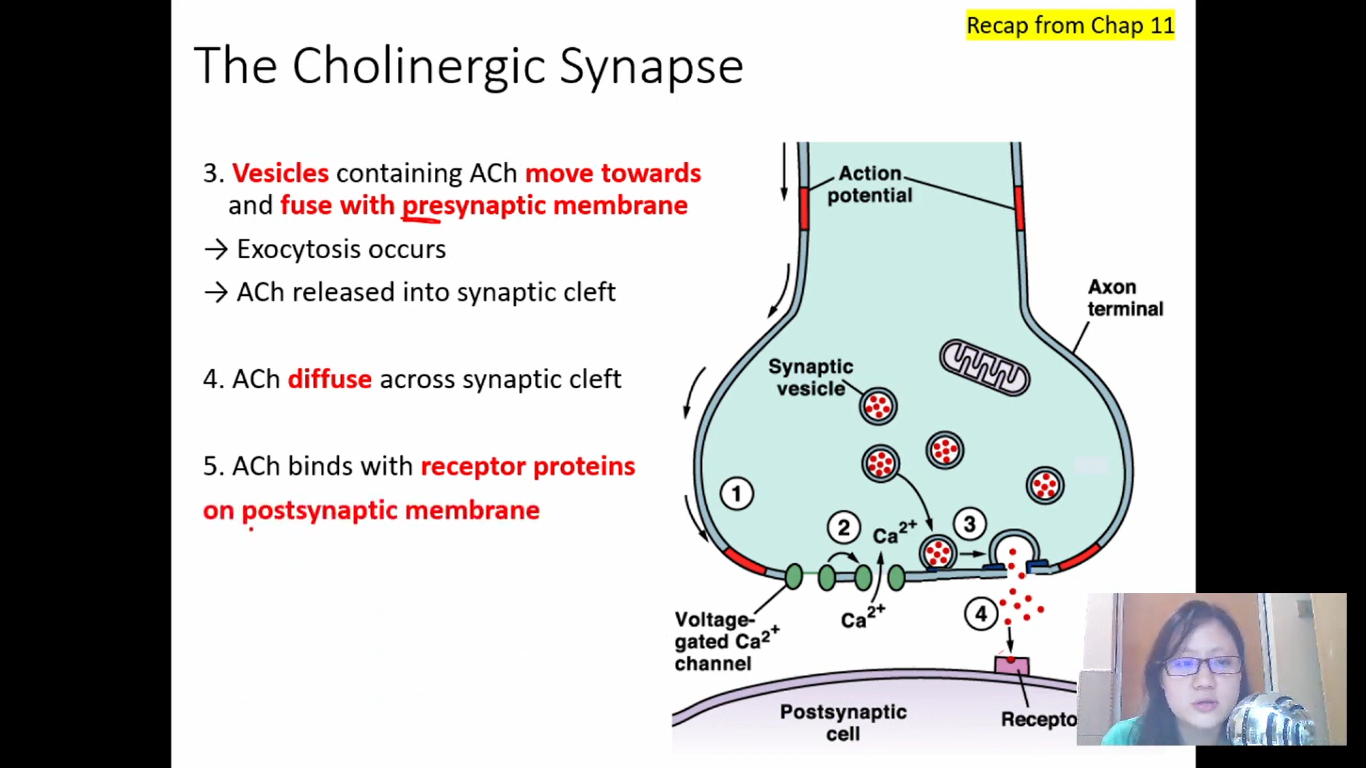 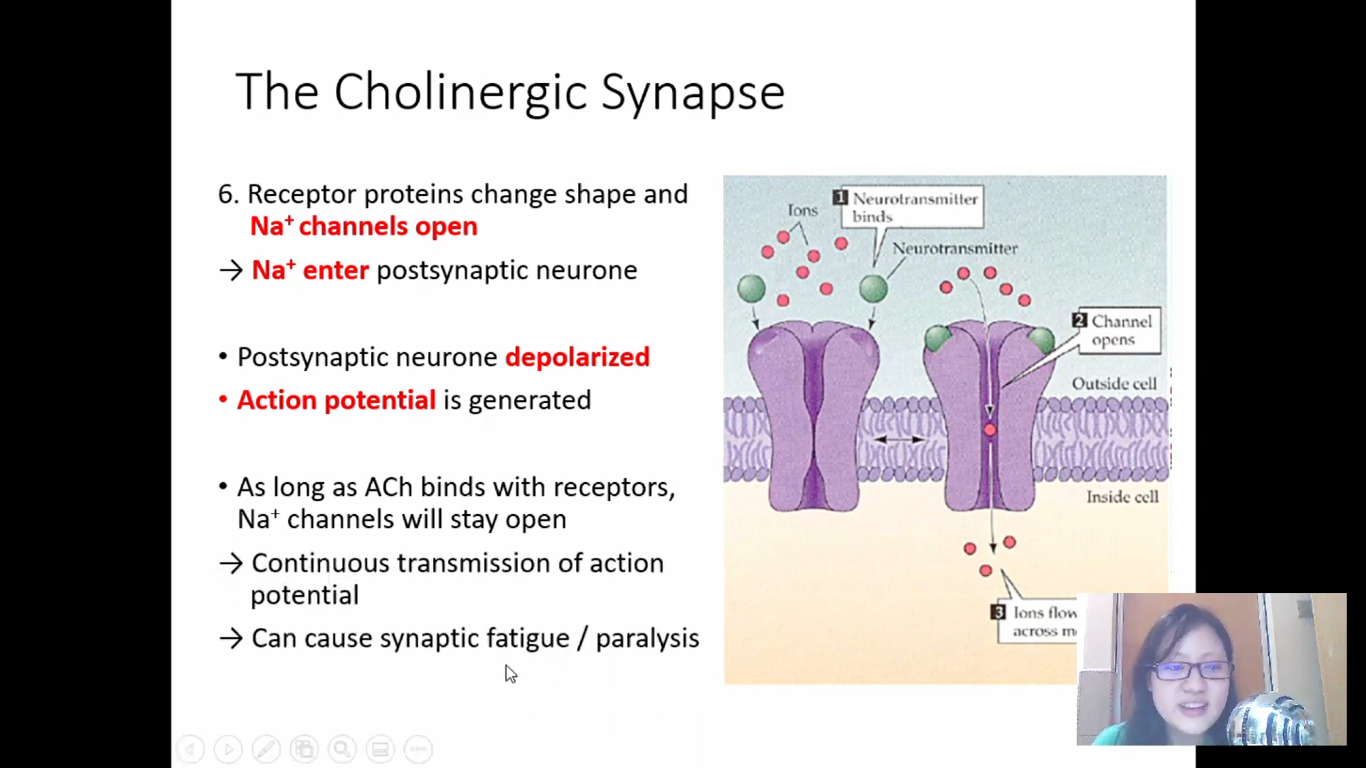 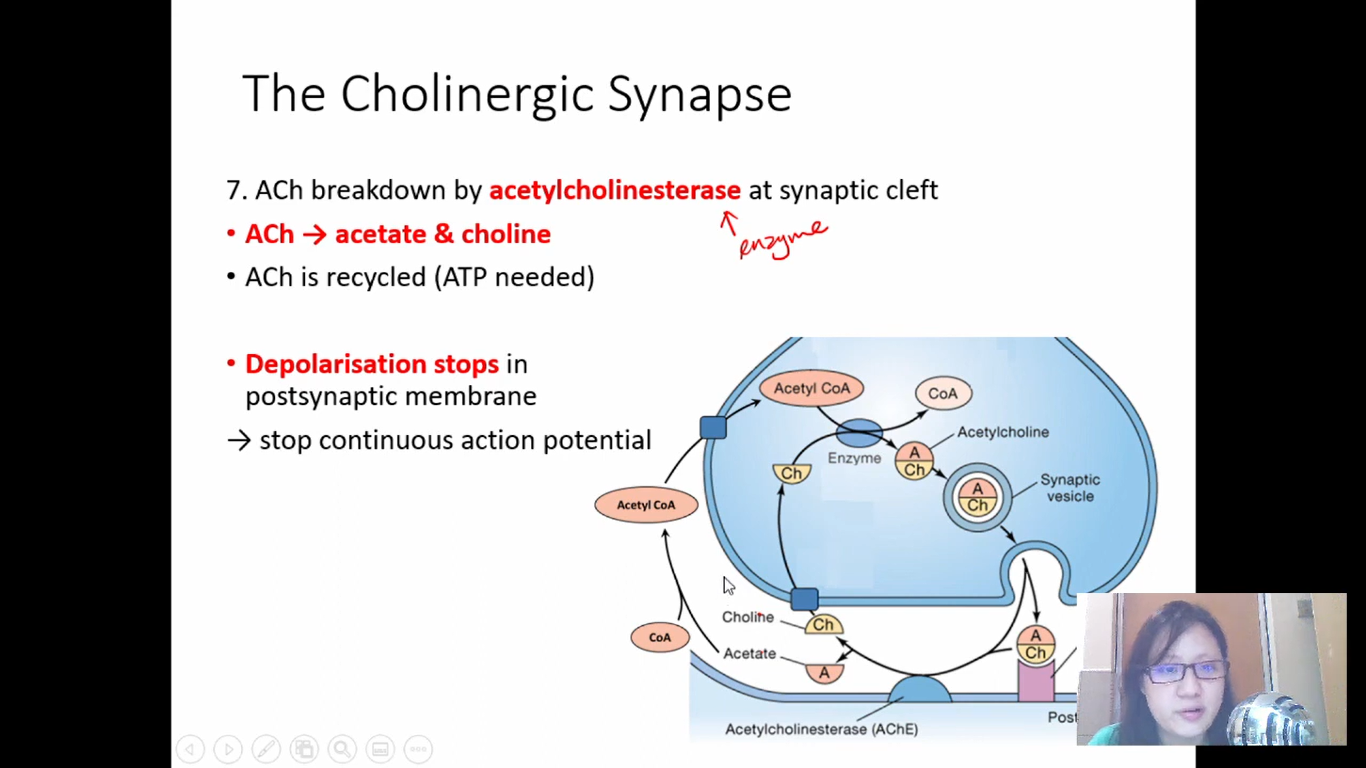 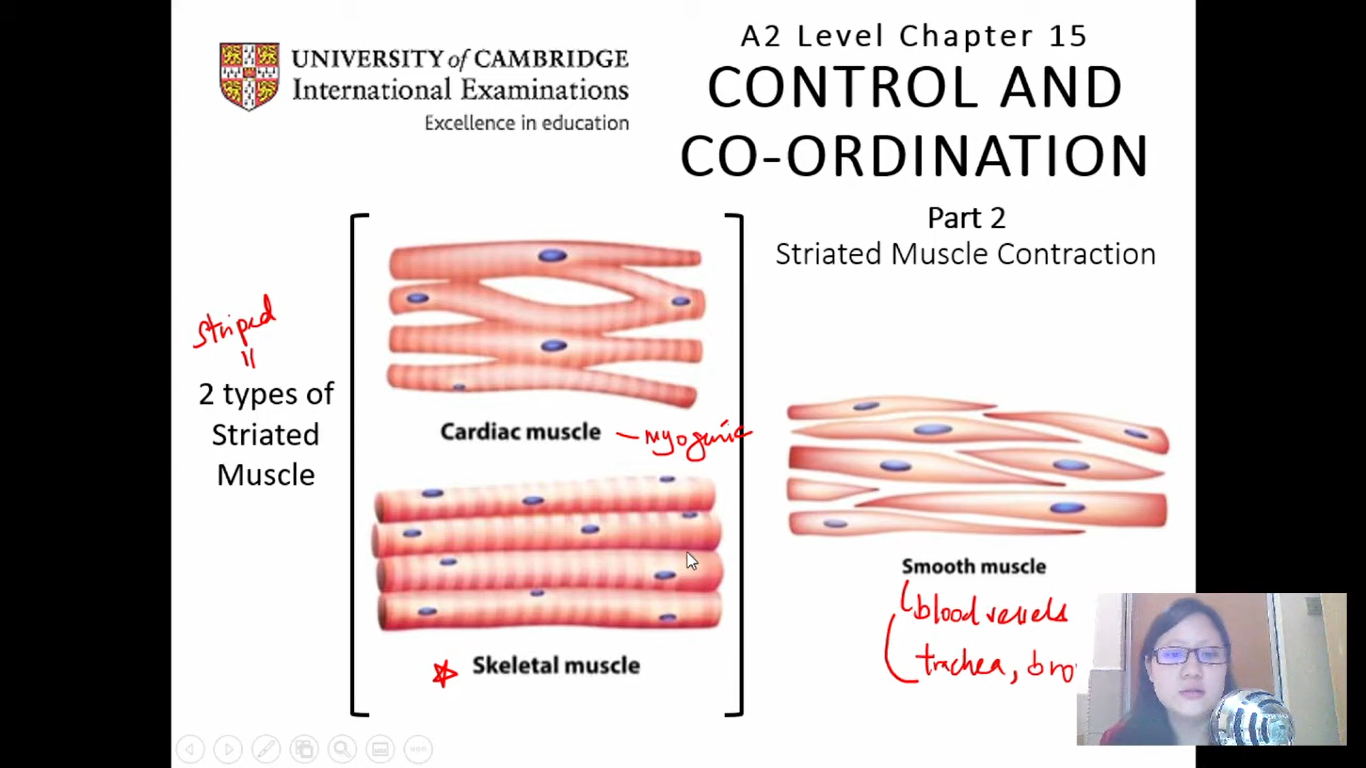 Contract without nervous stimulation
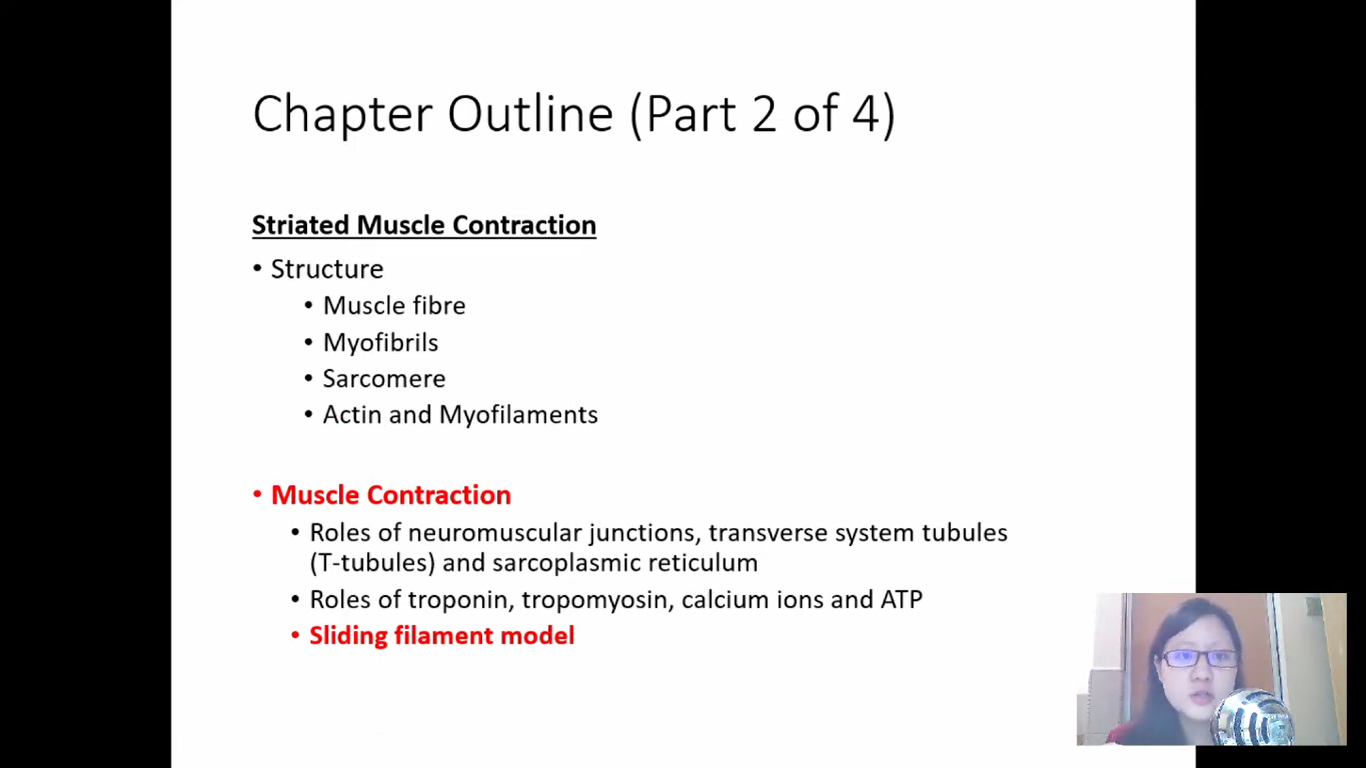 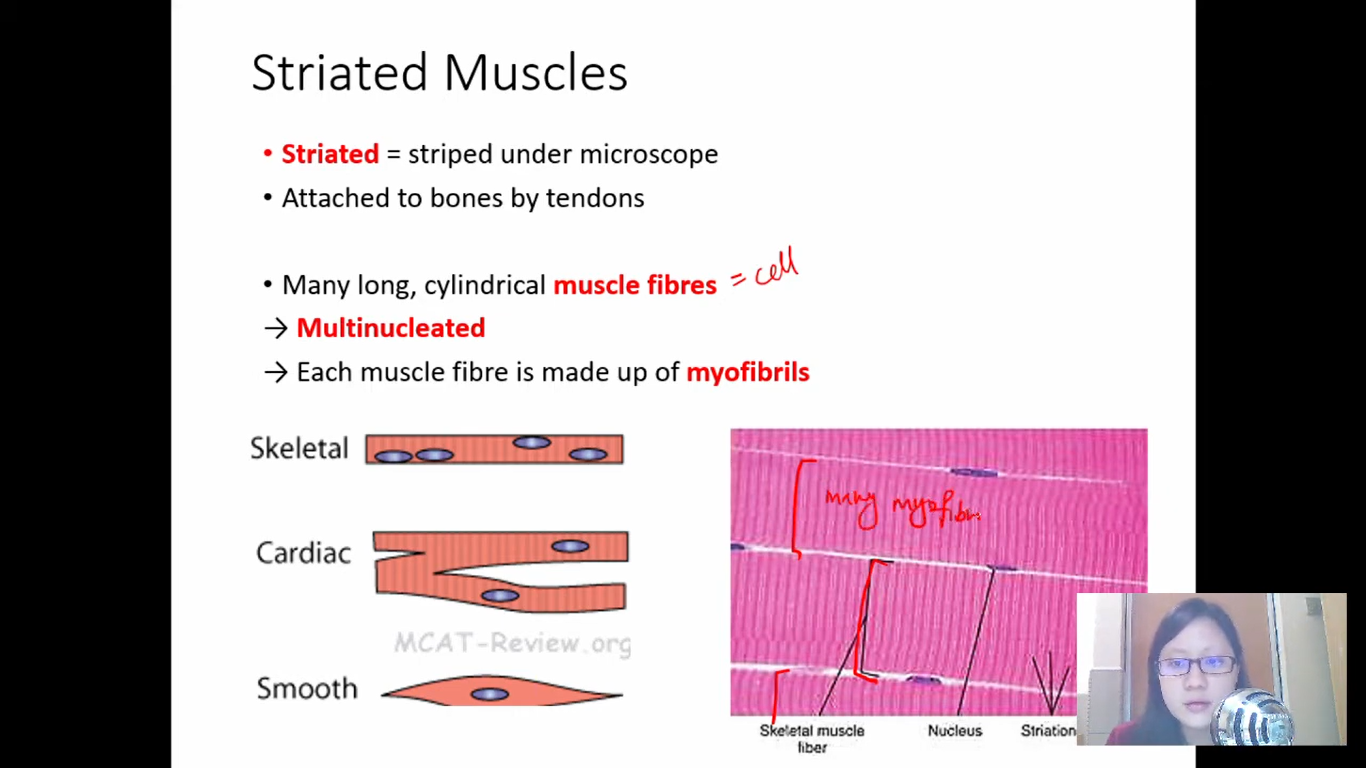 Cord of strong, flexible tissue similar to rope
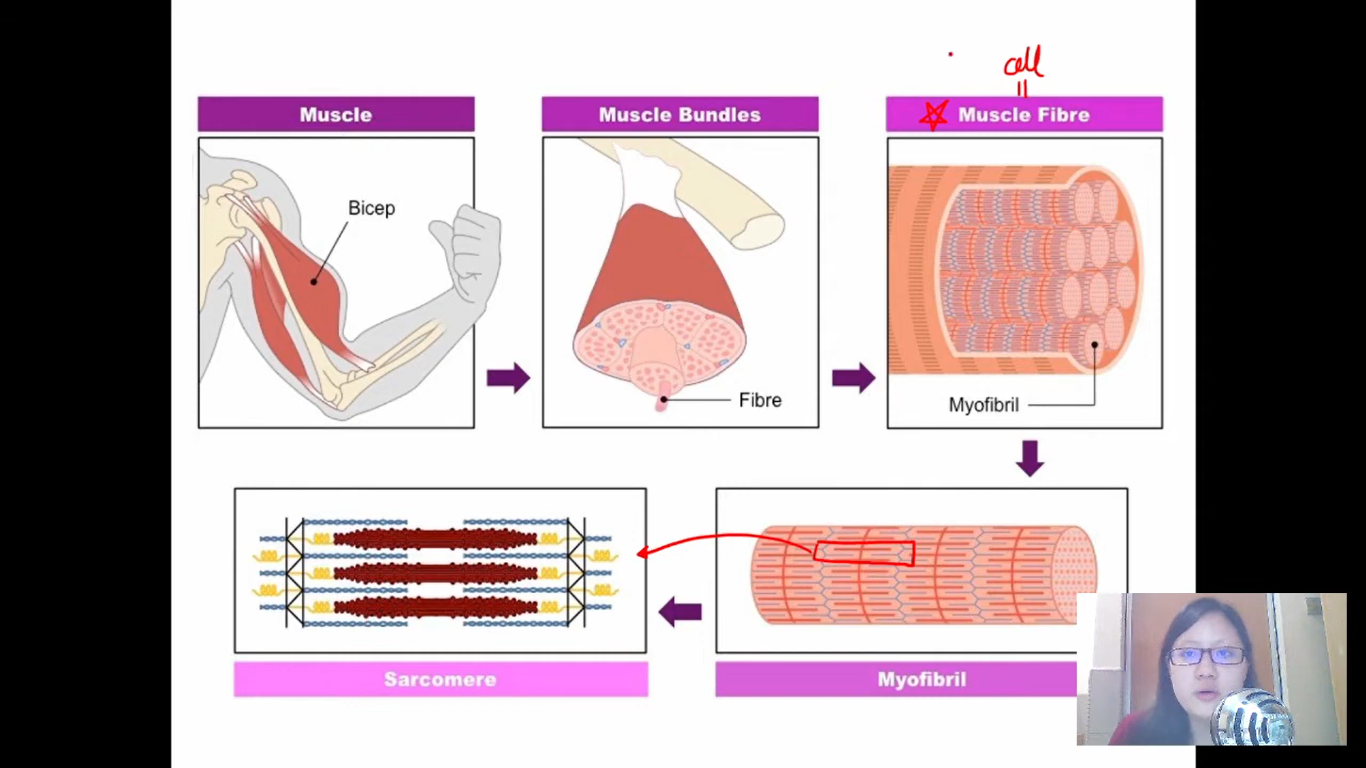 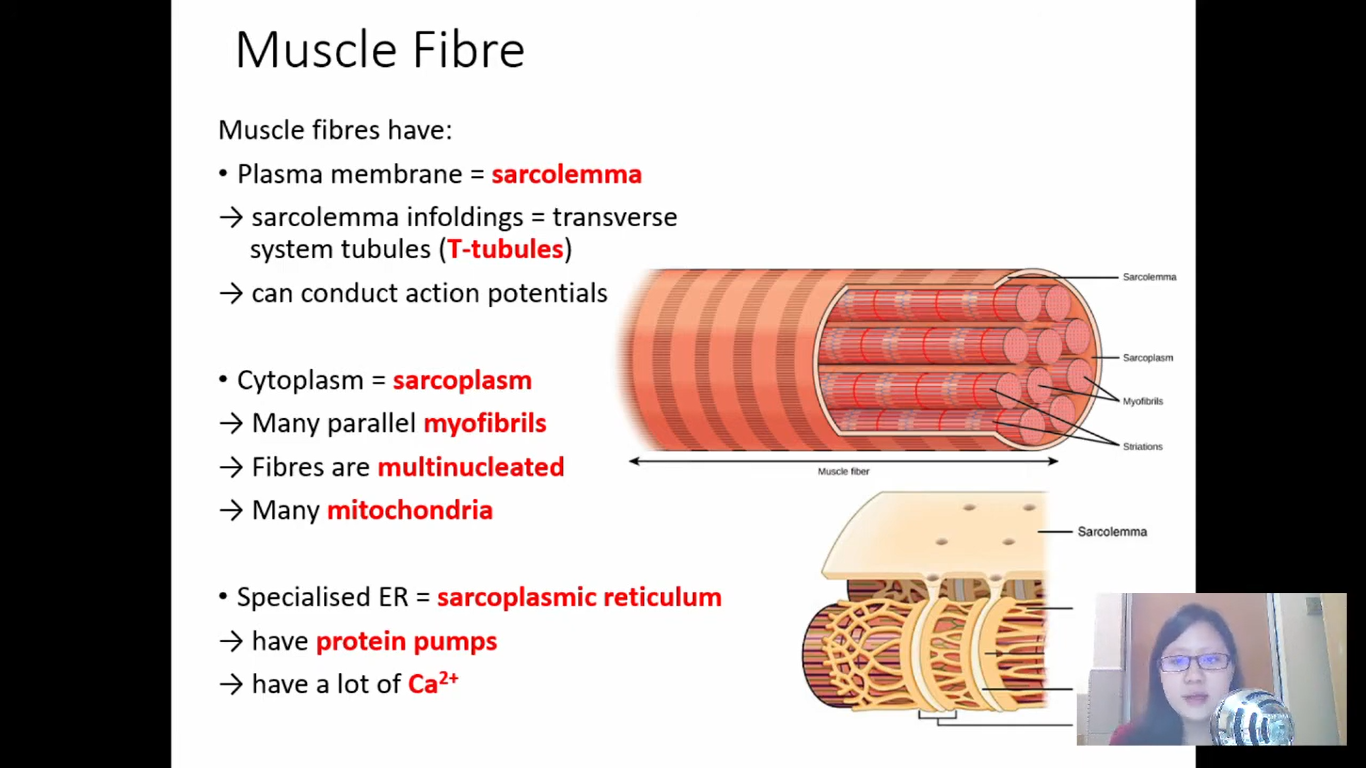 Network like
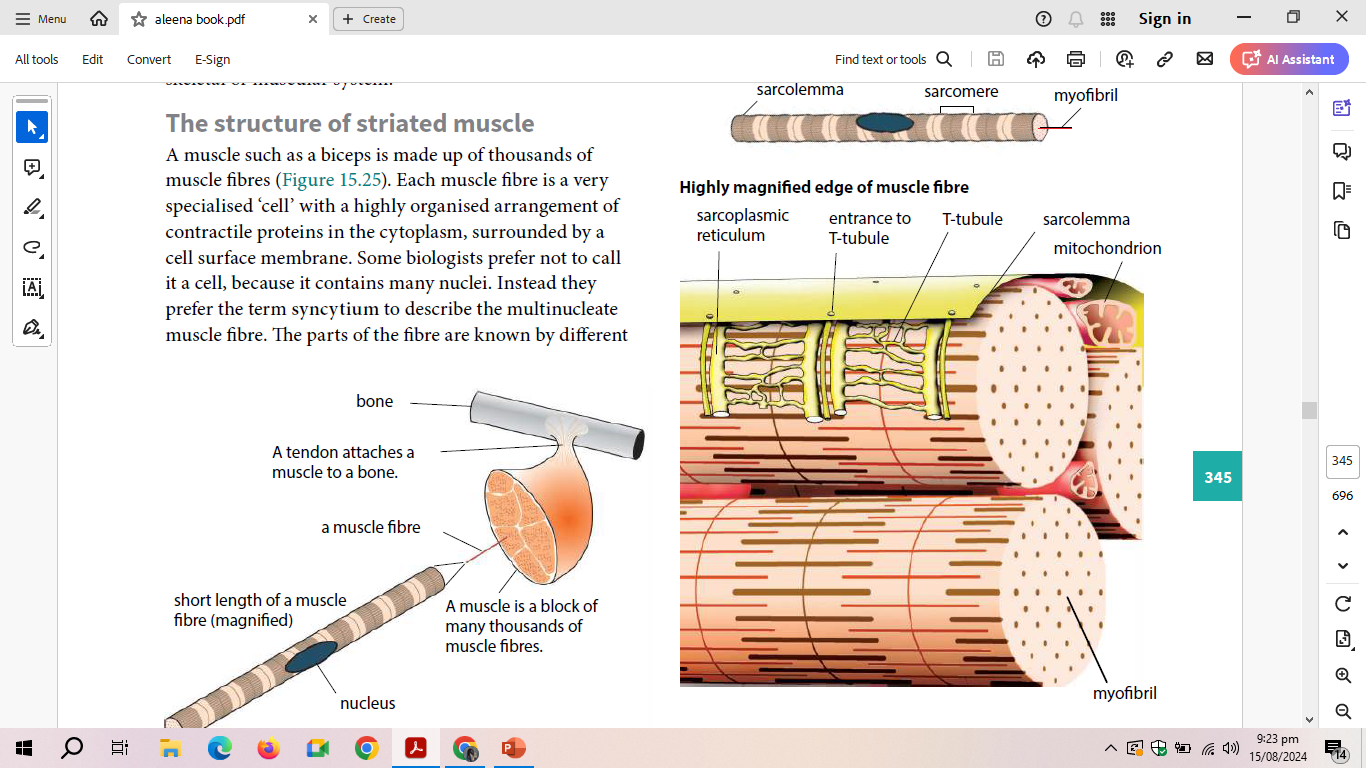 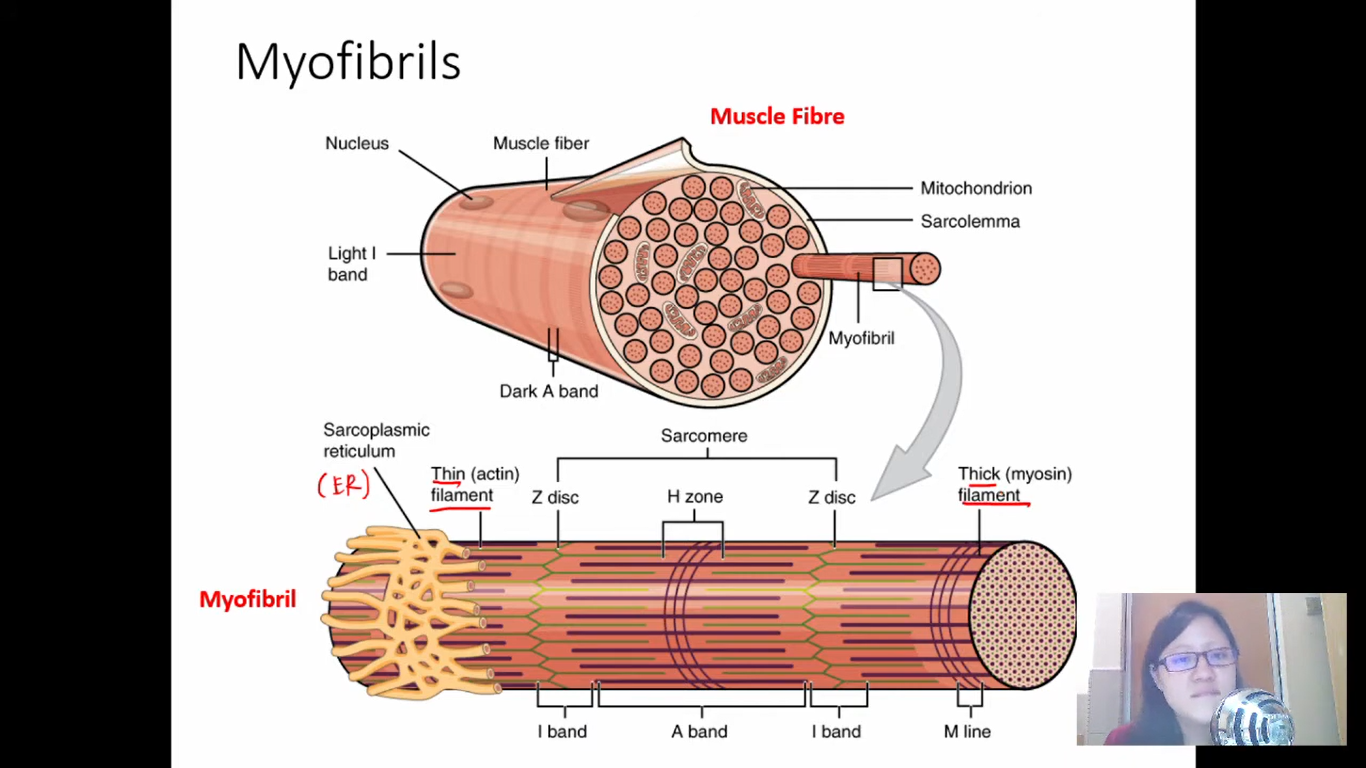 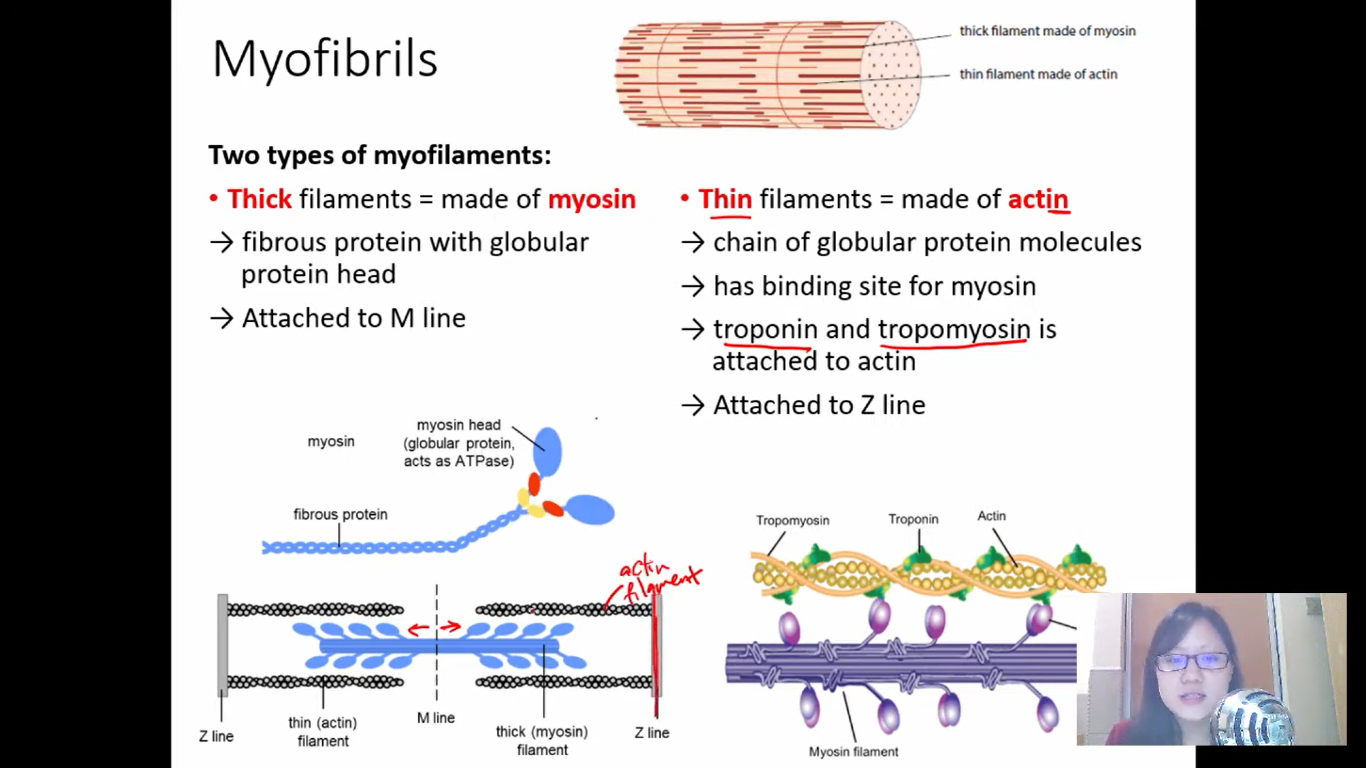 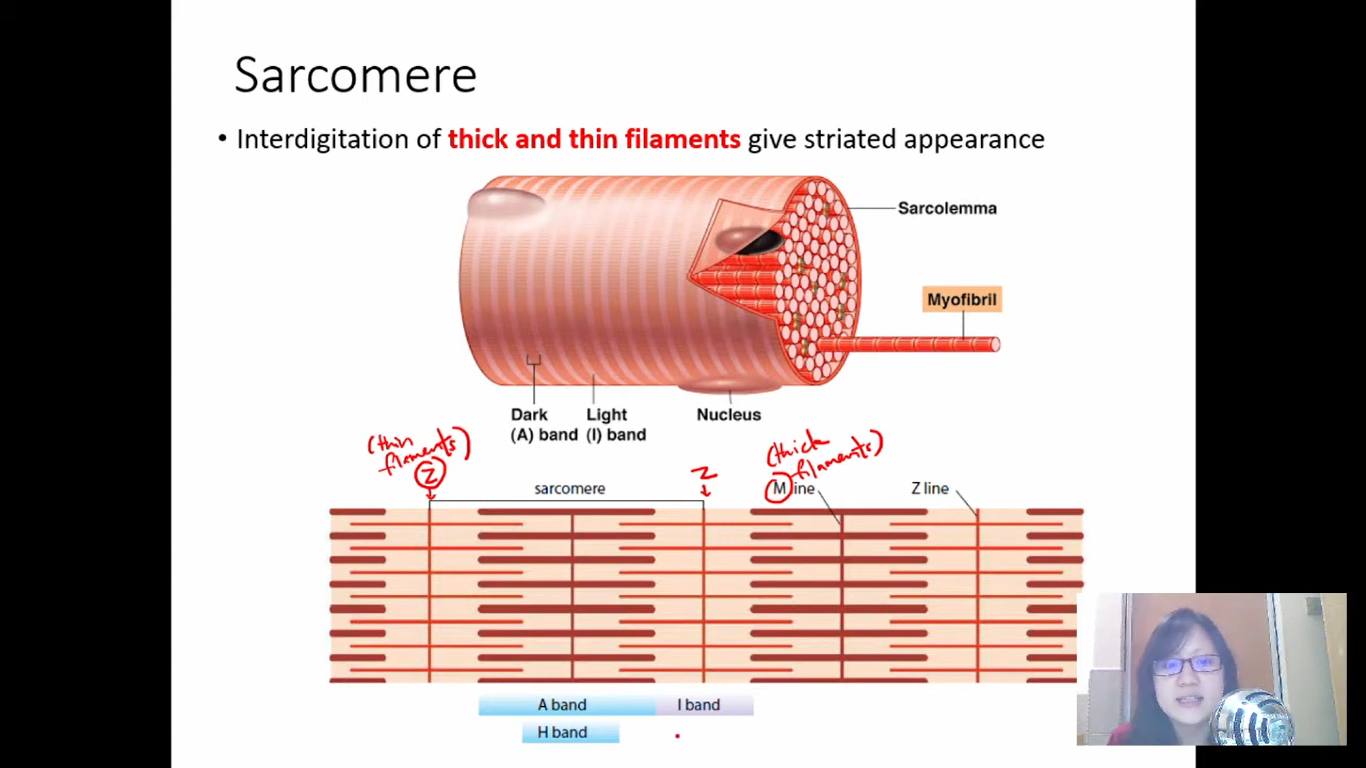 overlapping
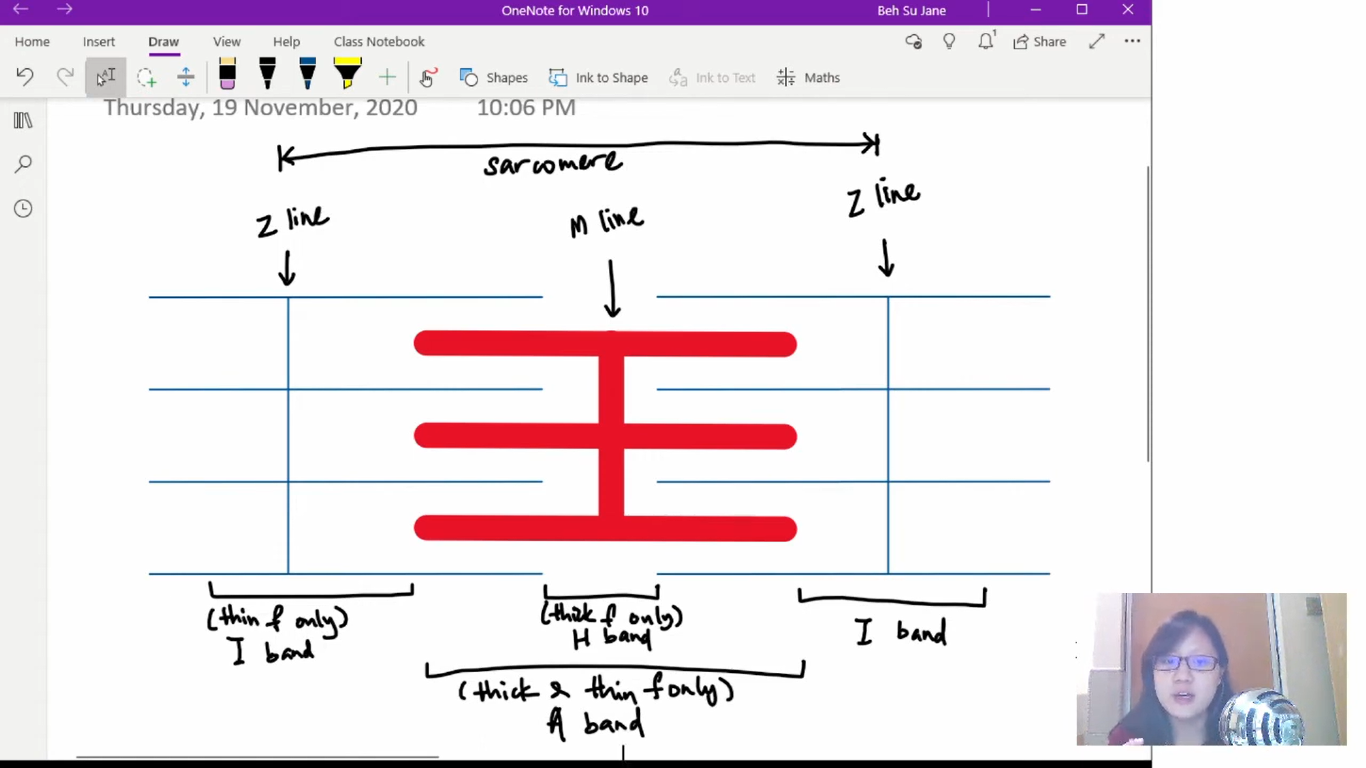 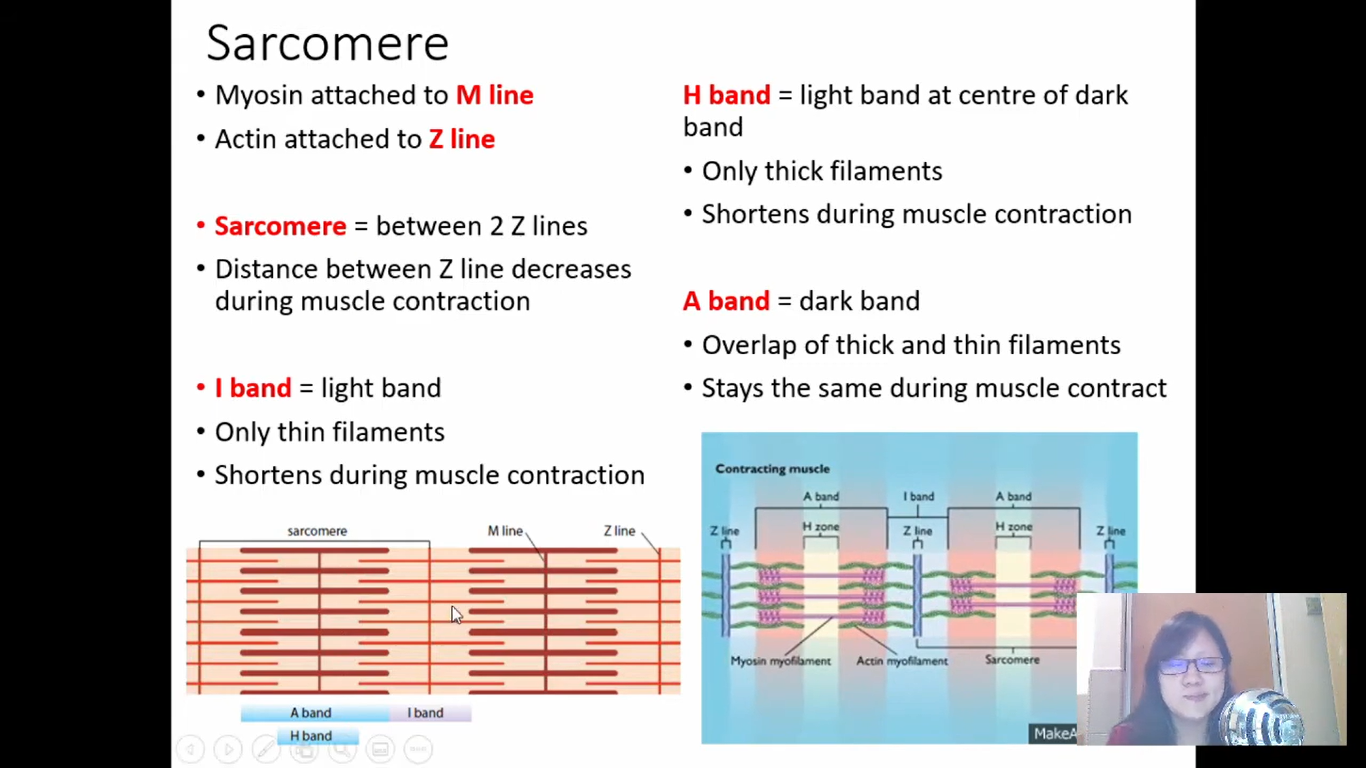 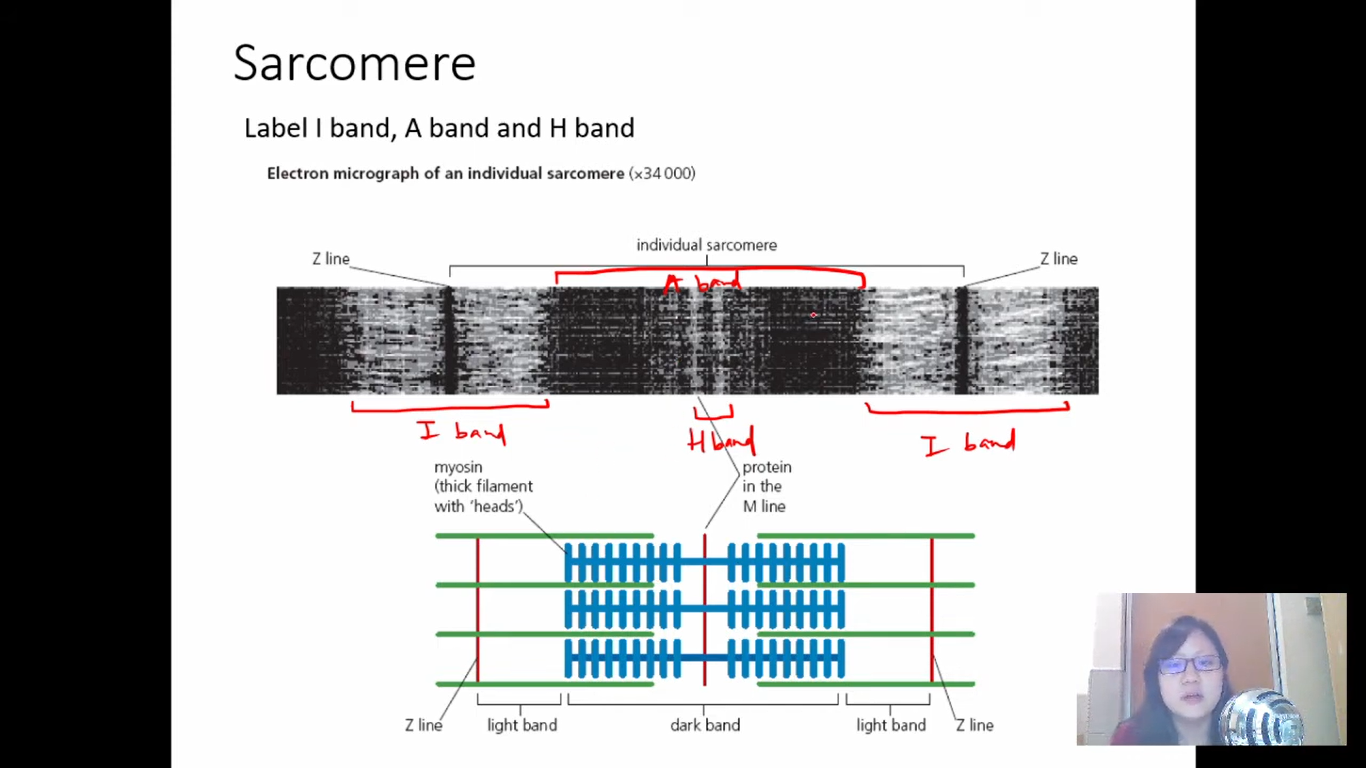 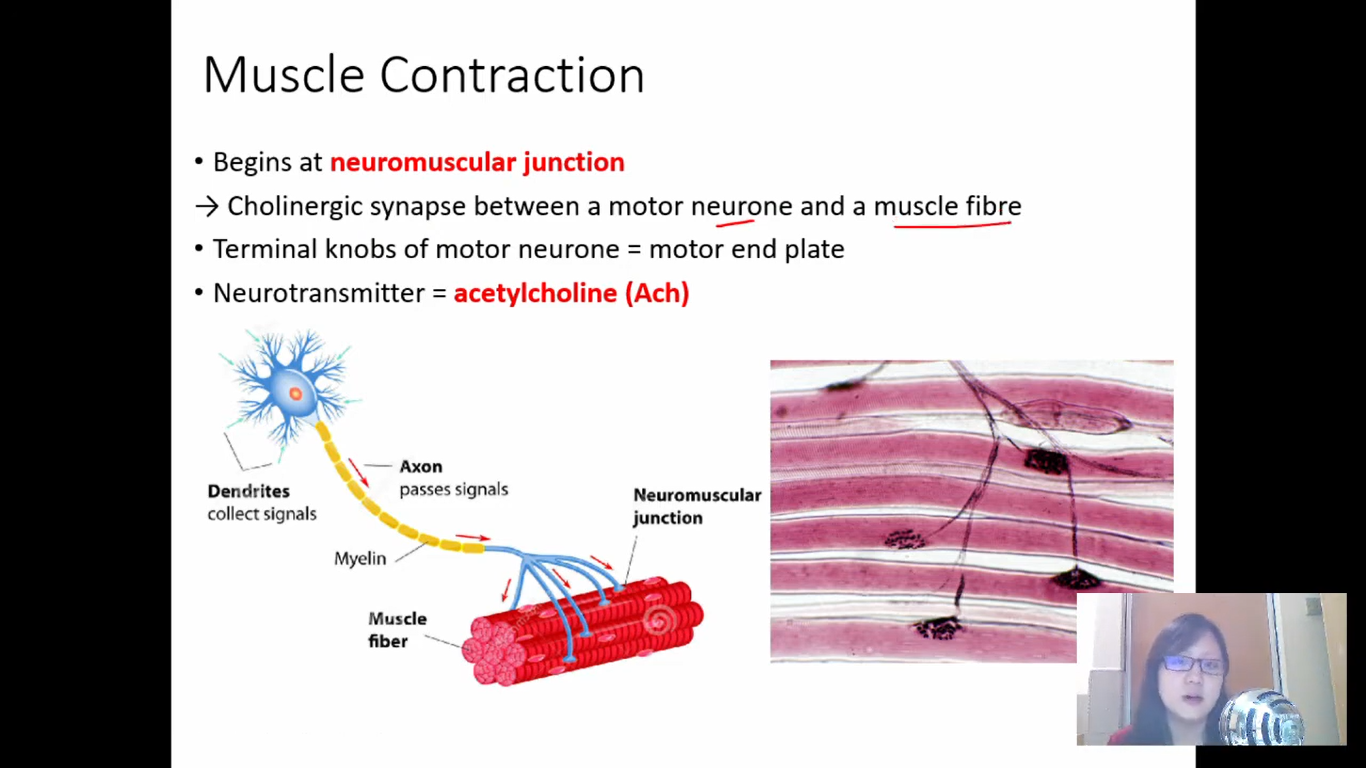 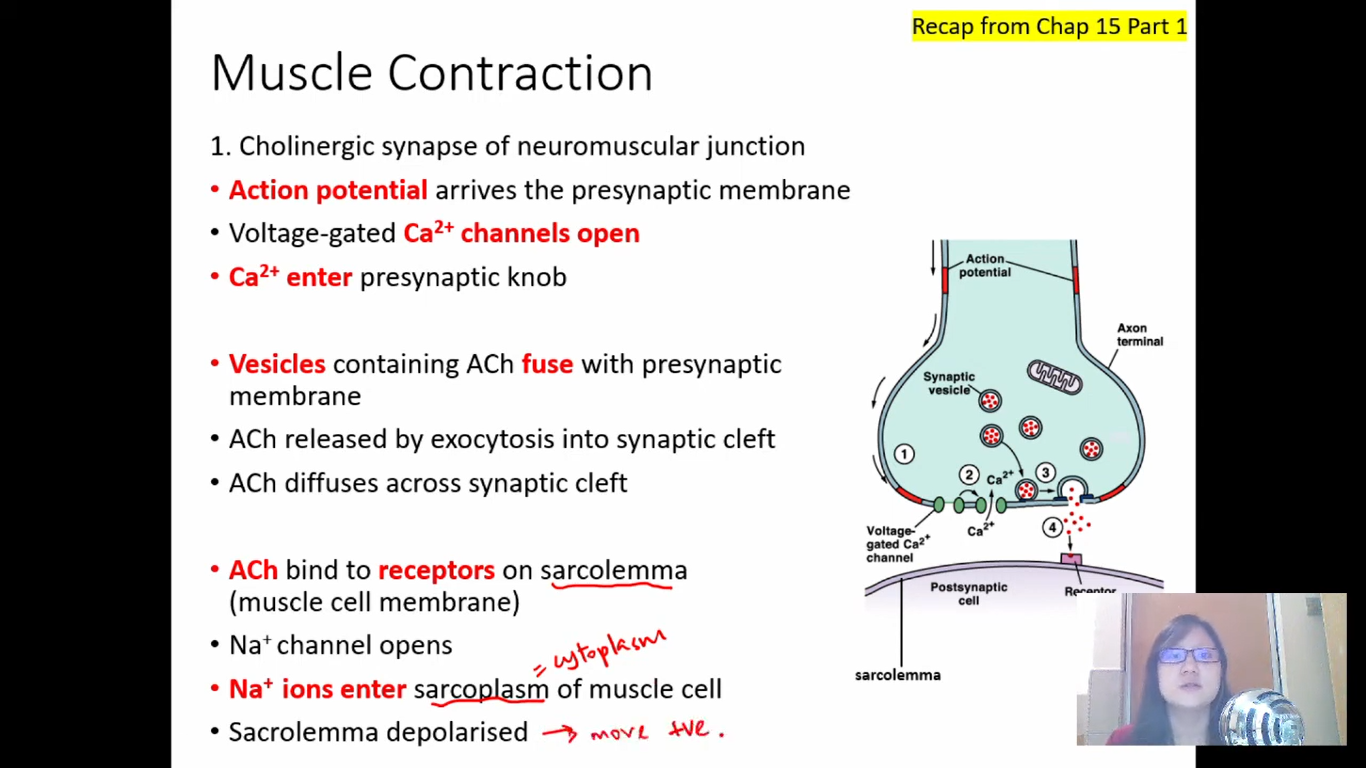 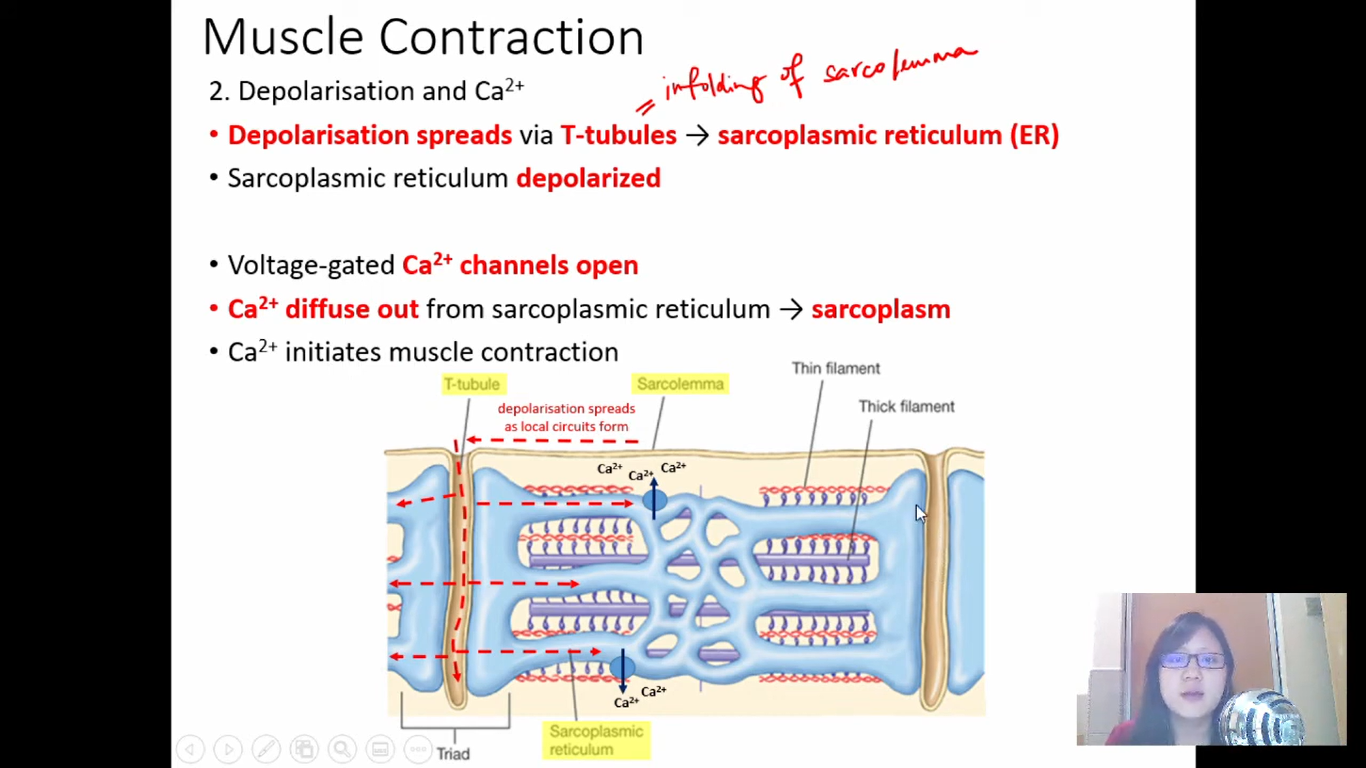 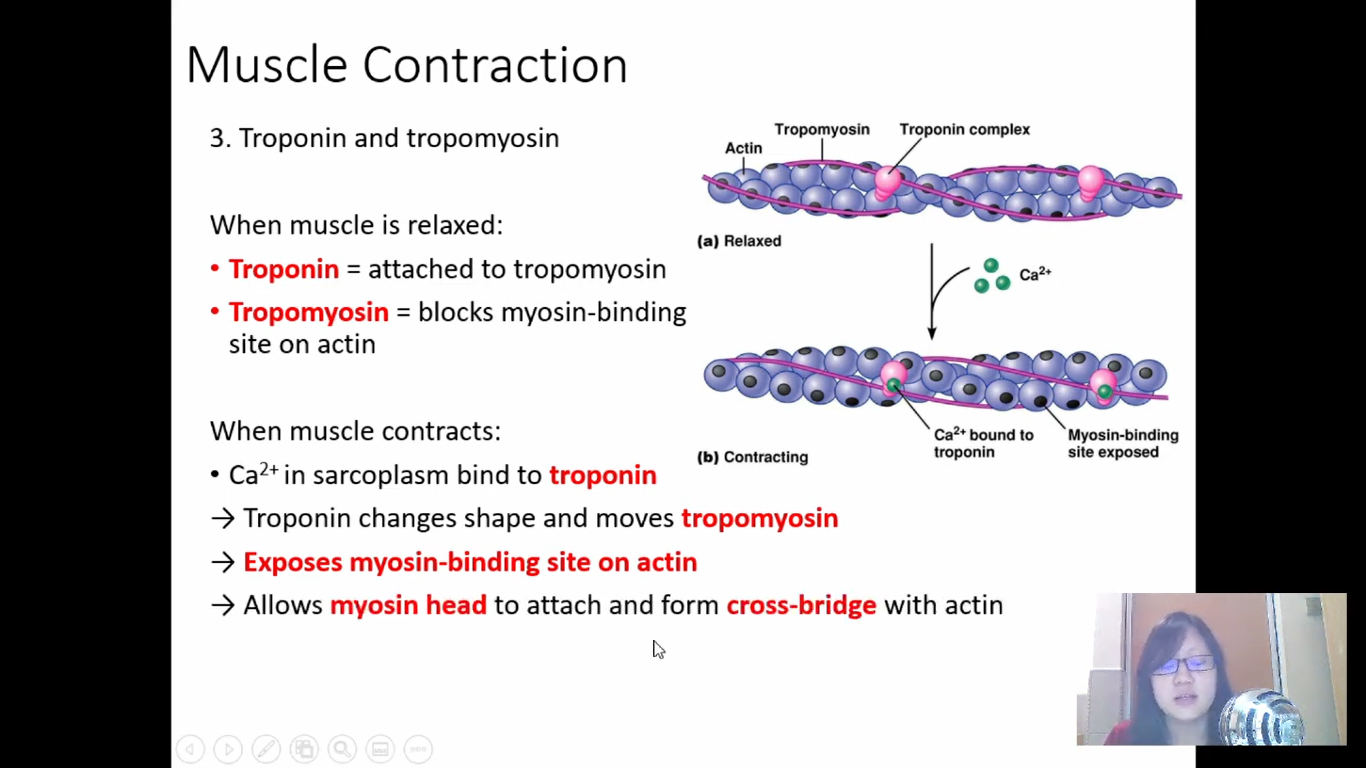 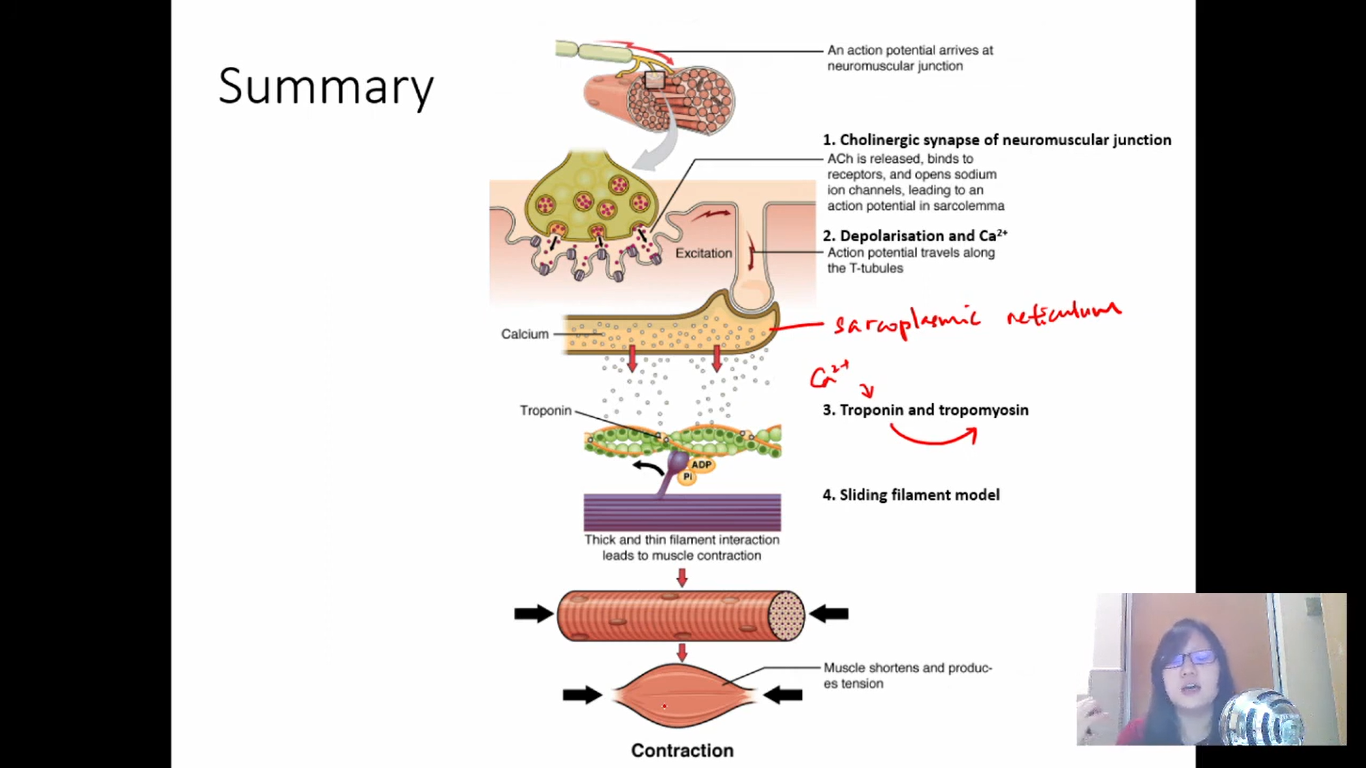 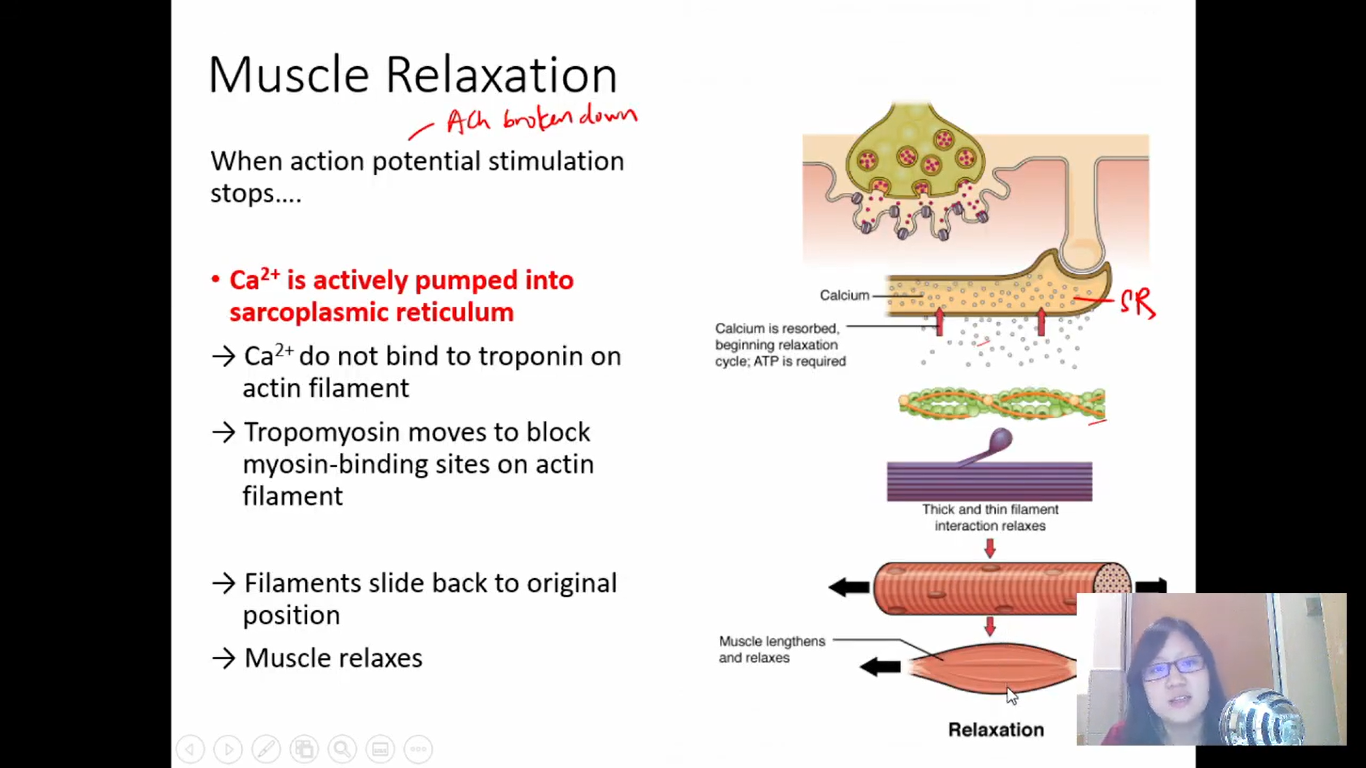 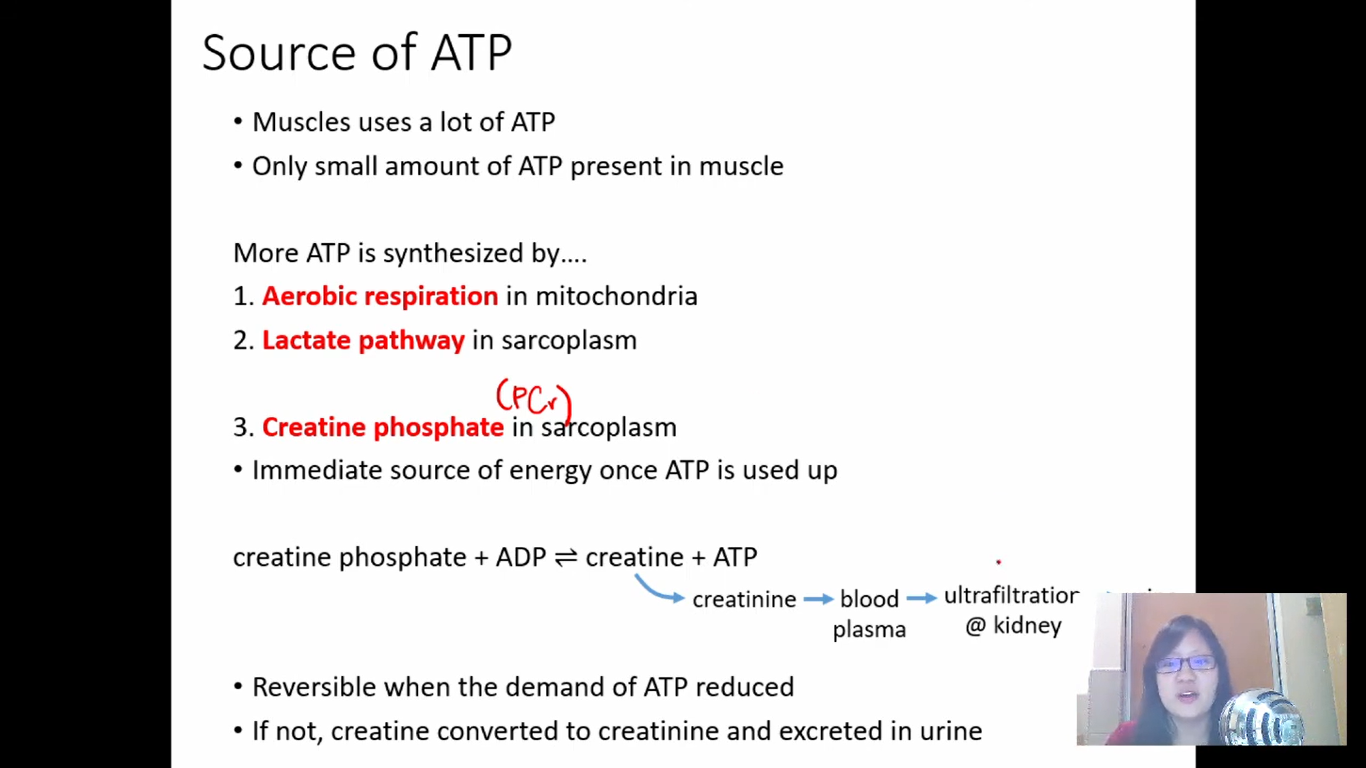 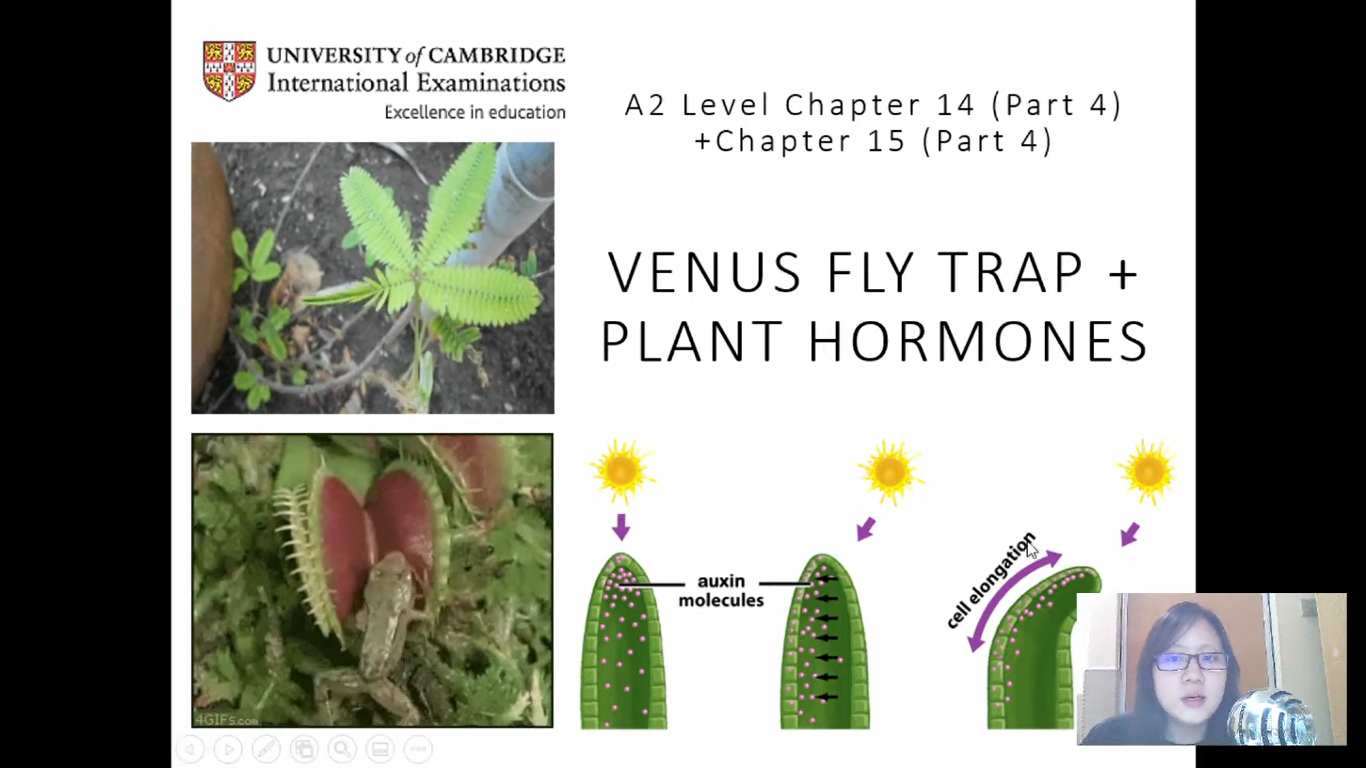 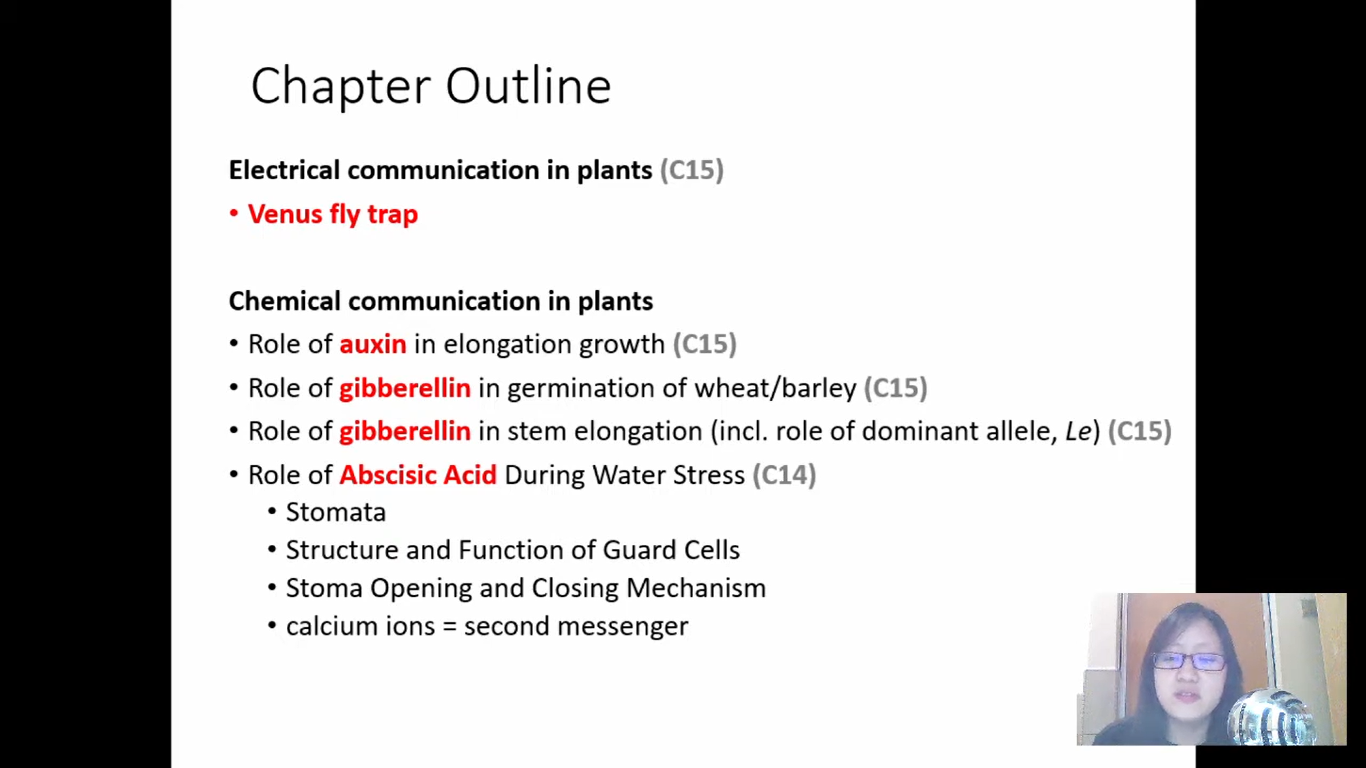 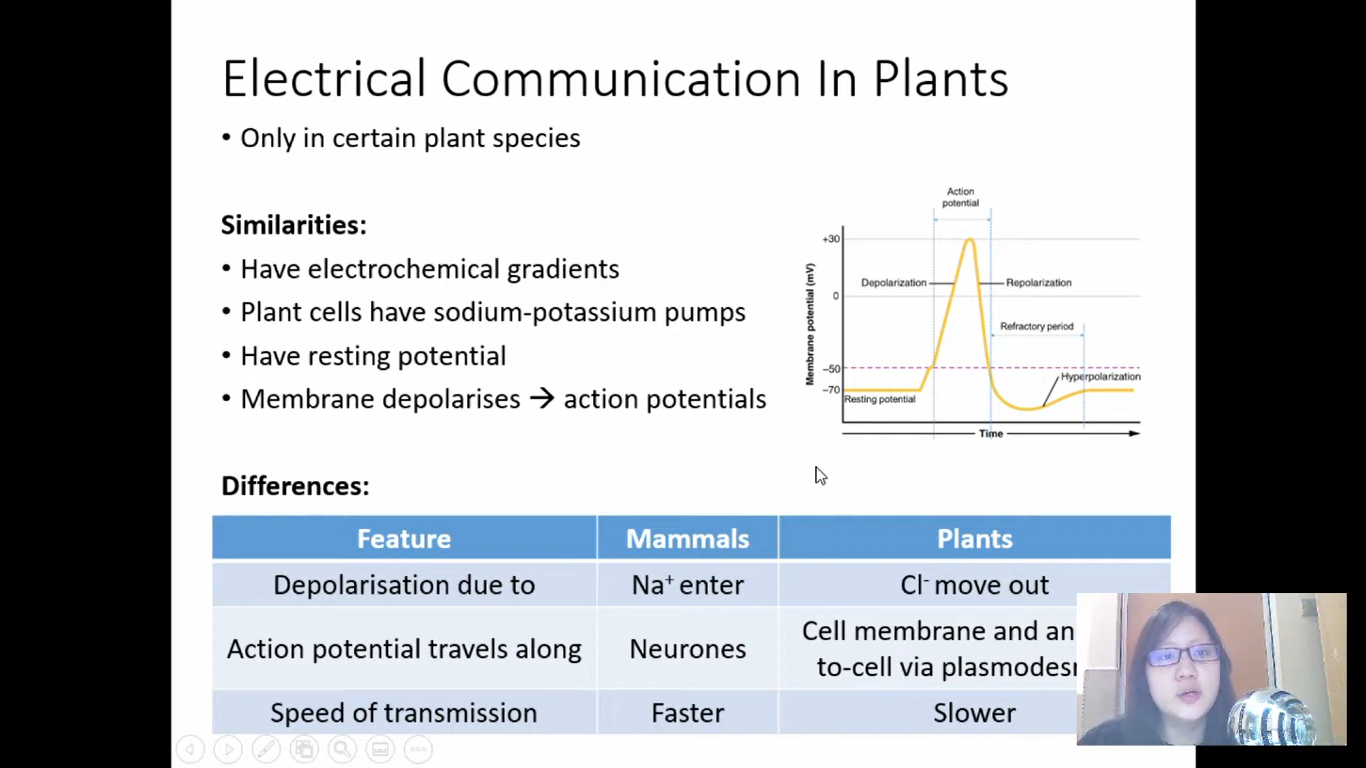 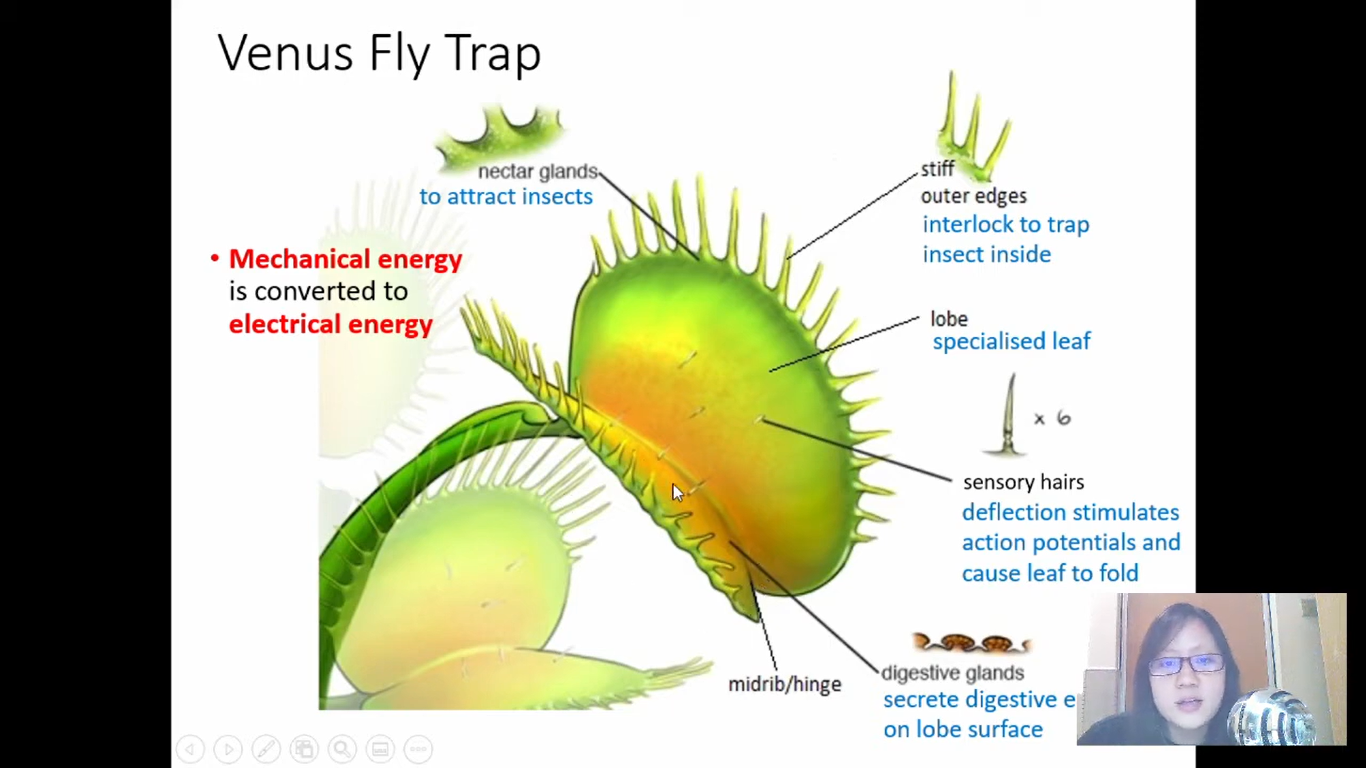 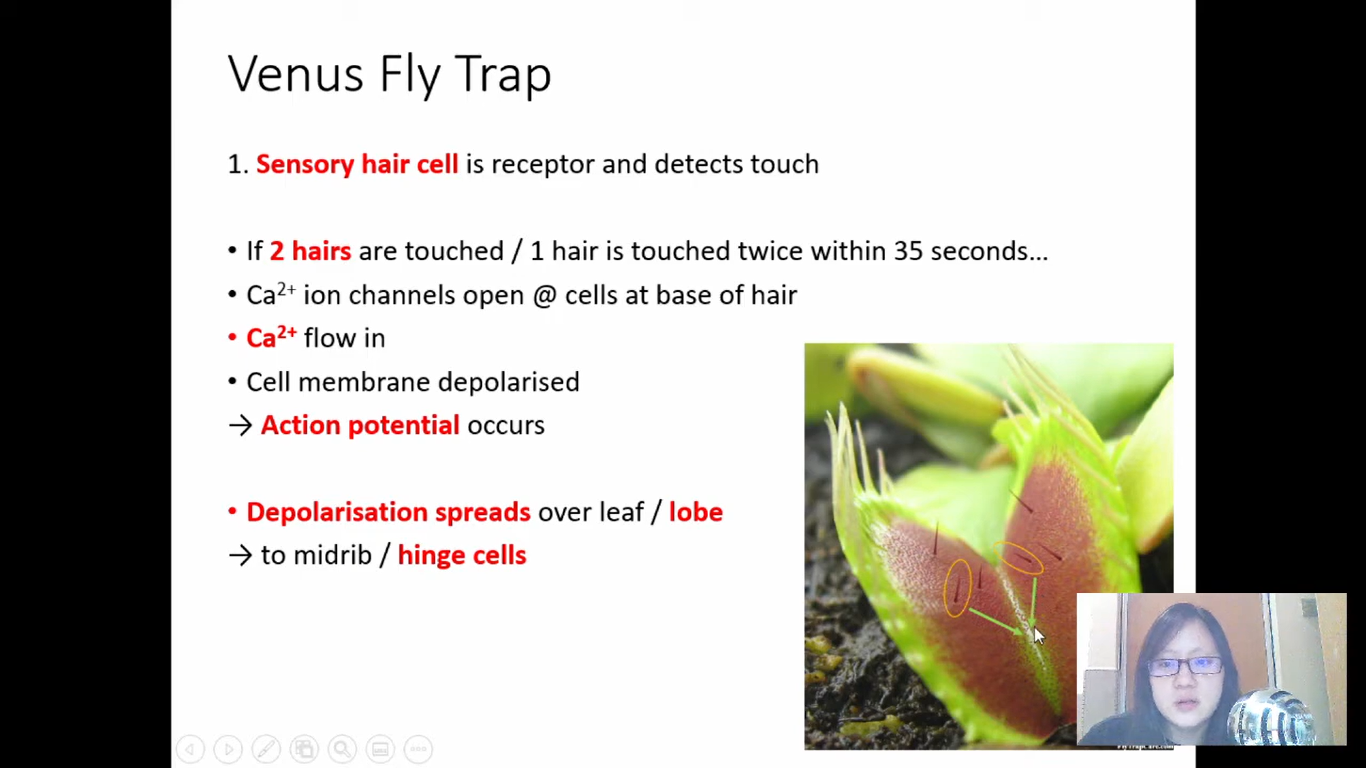 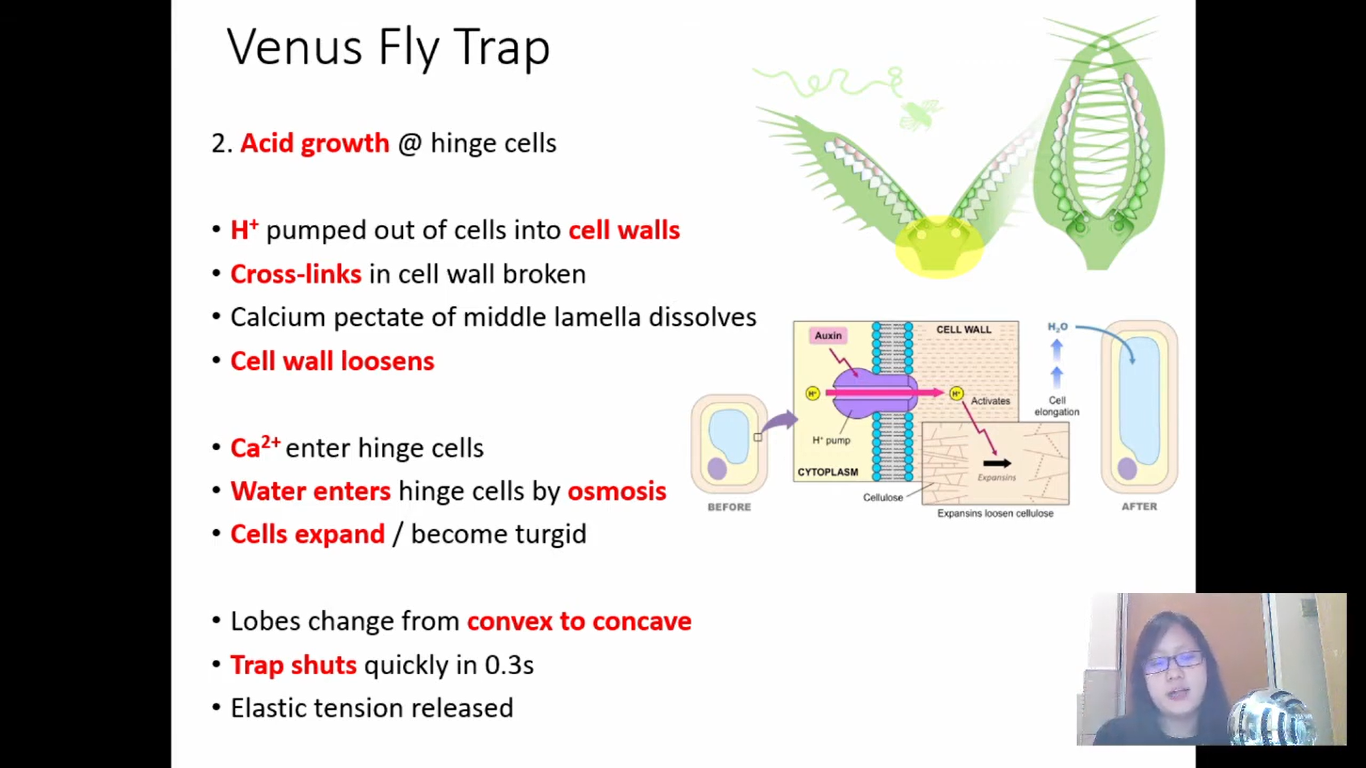 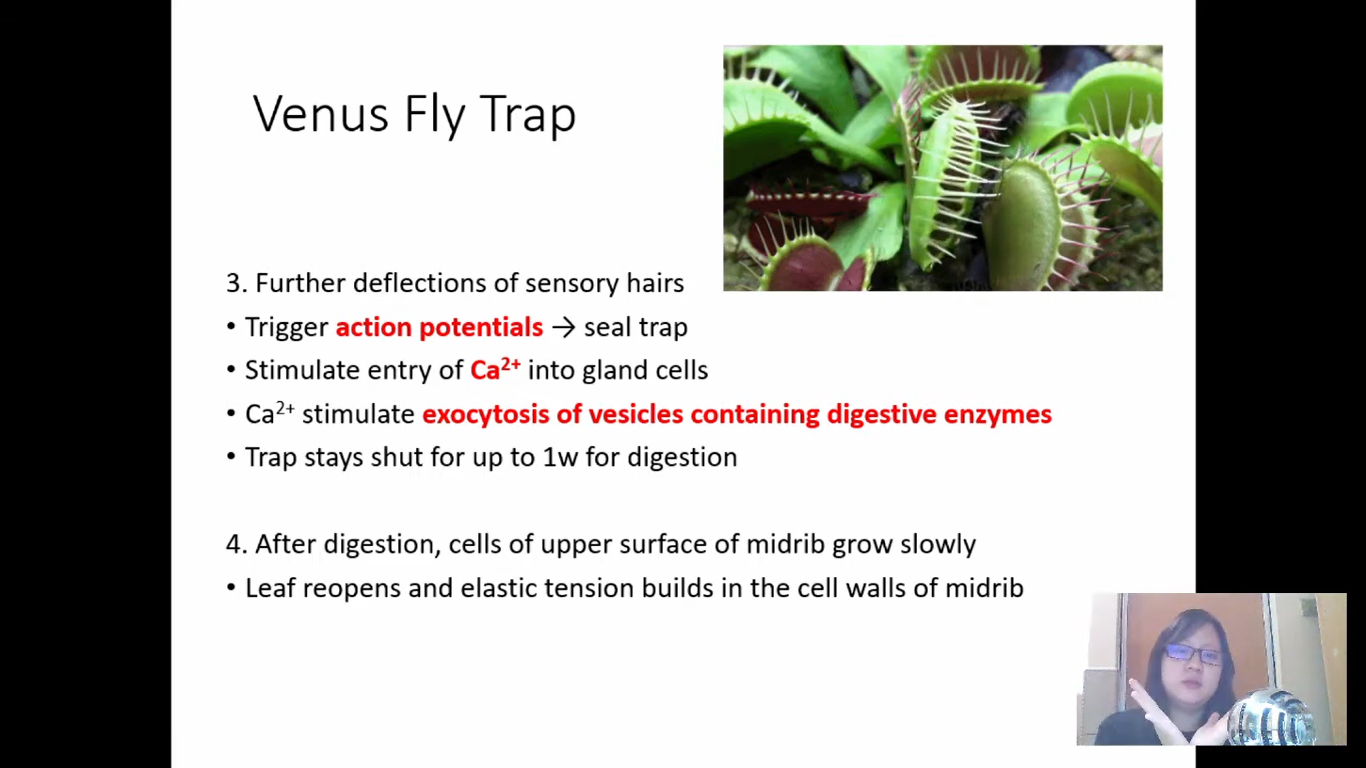 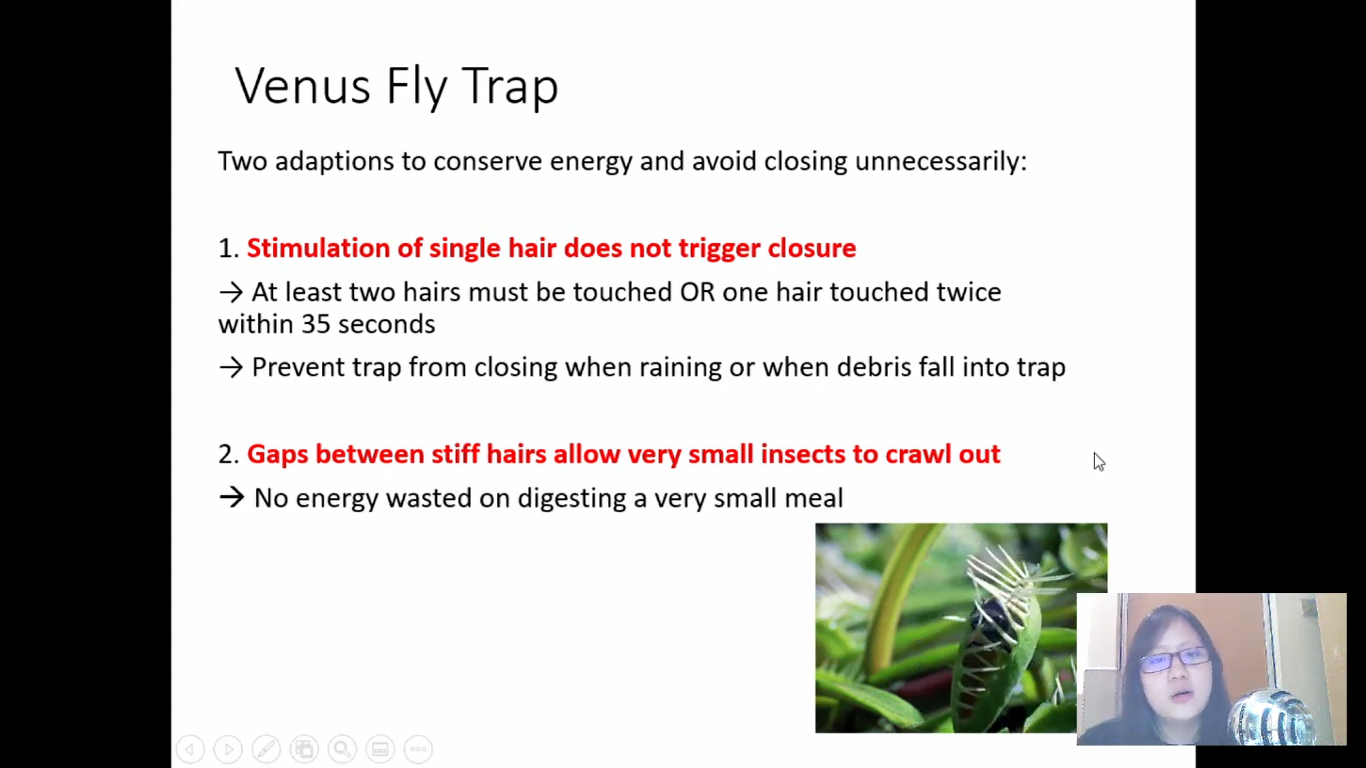 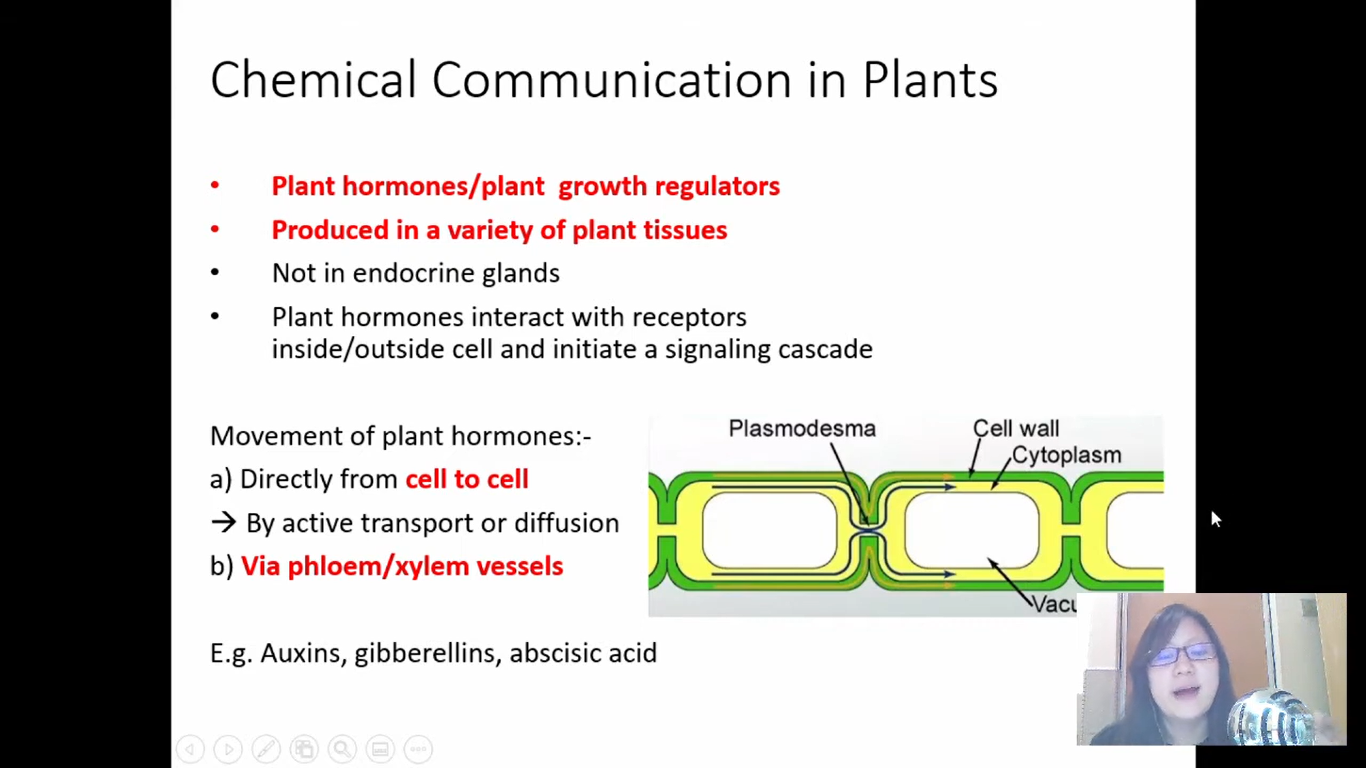 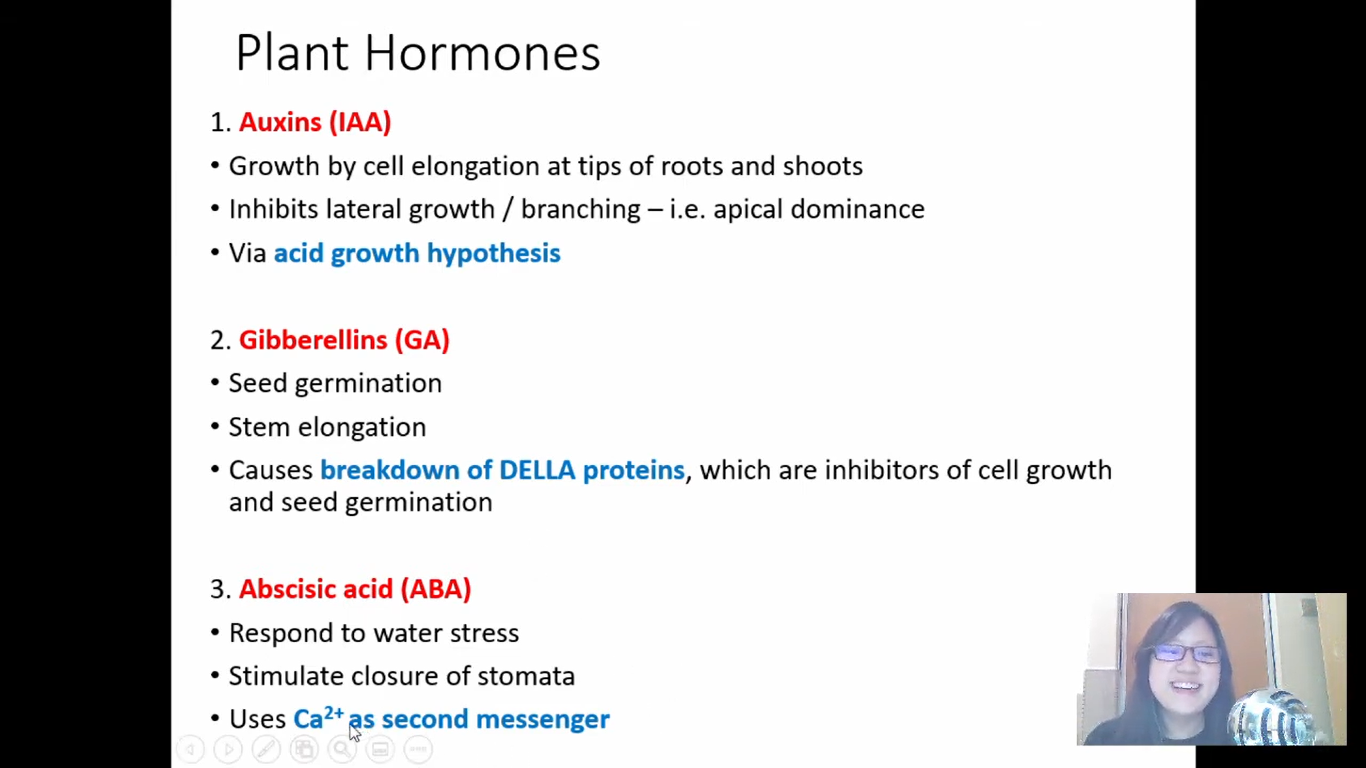 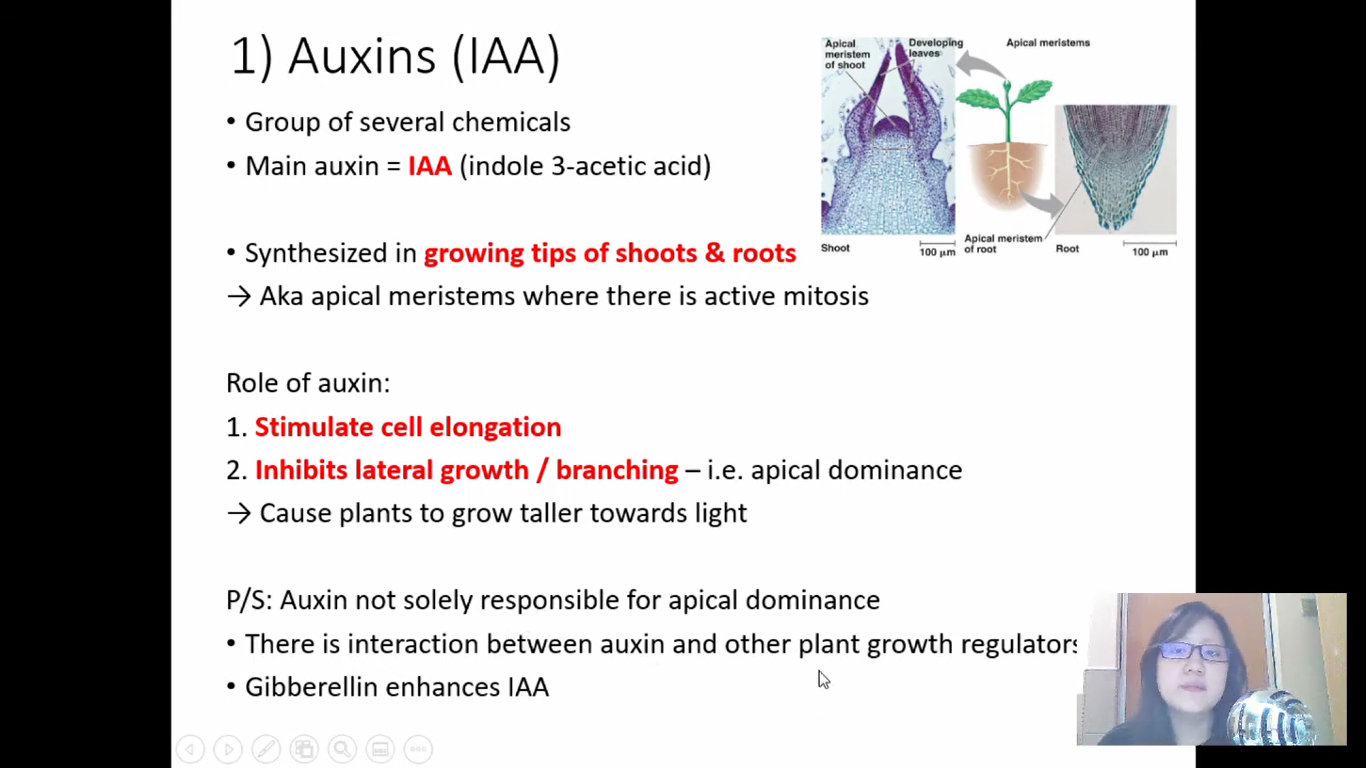 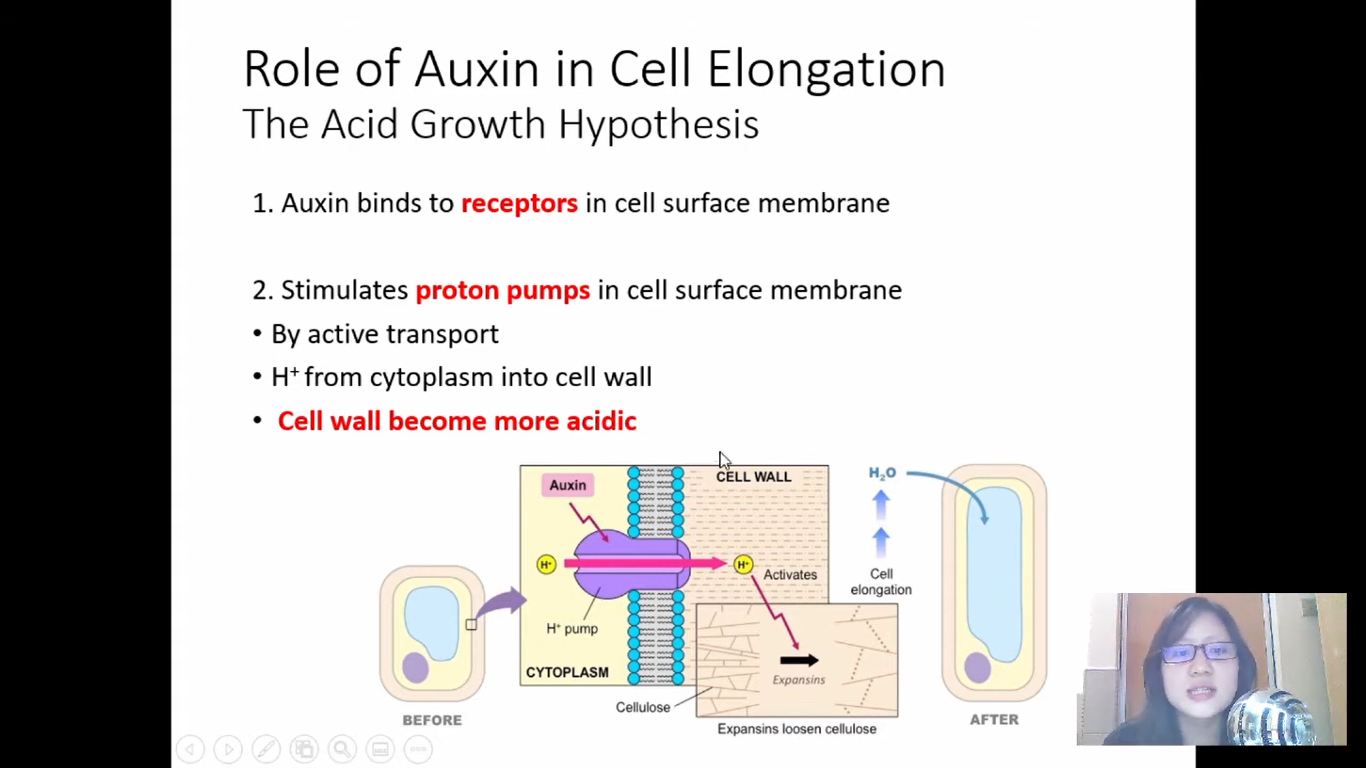 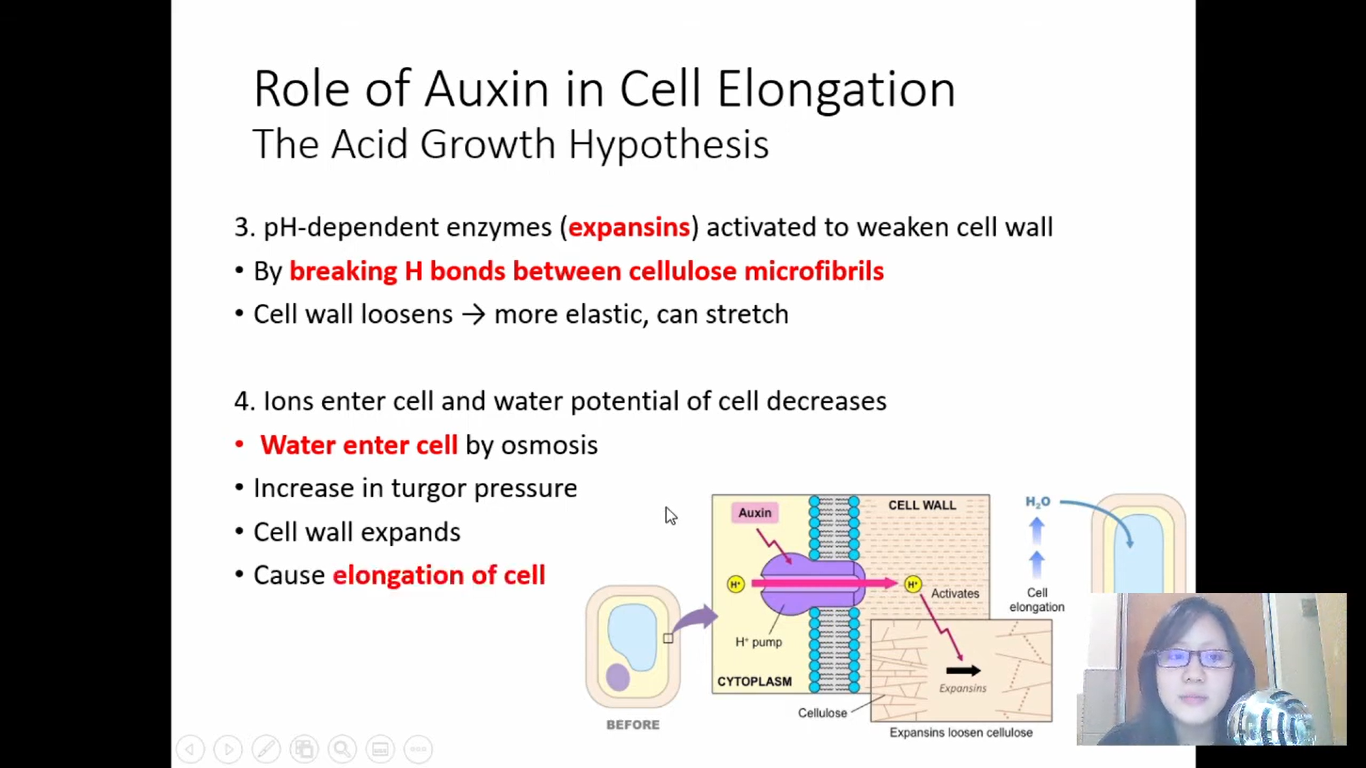 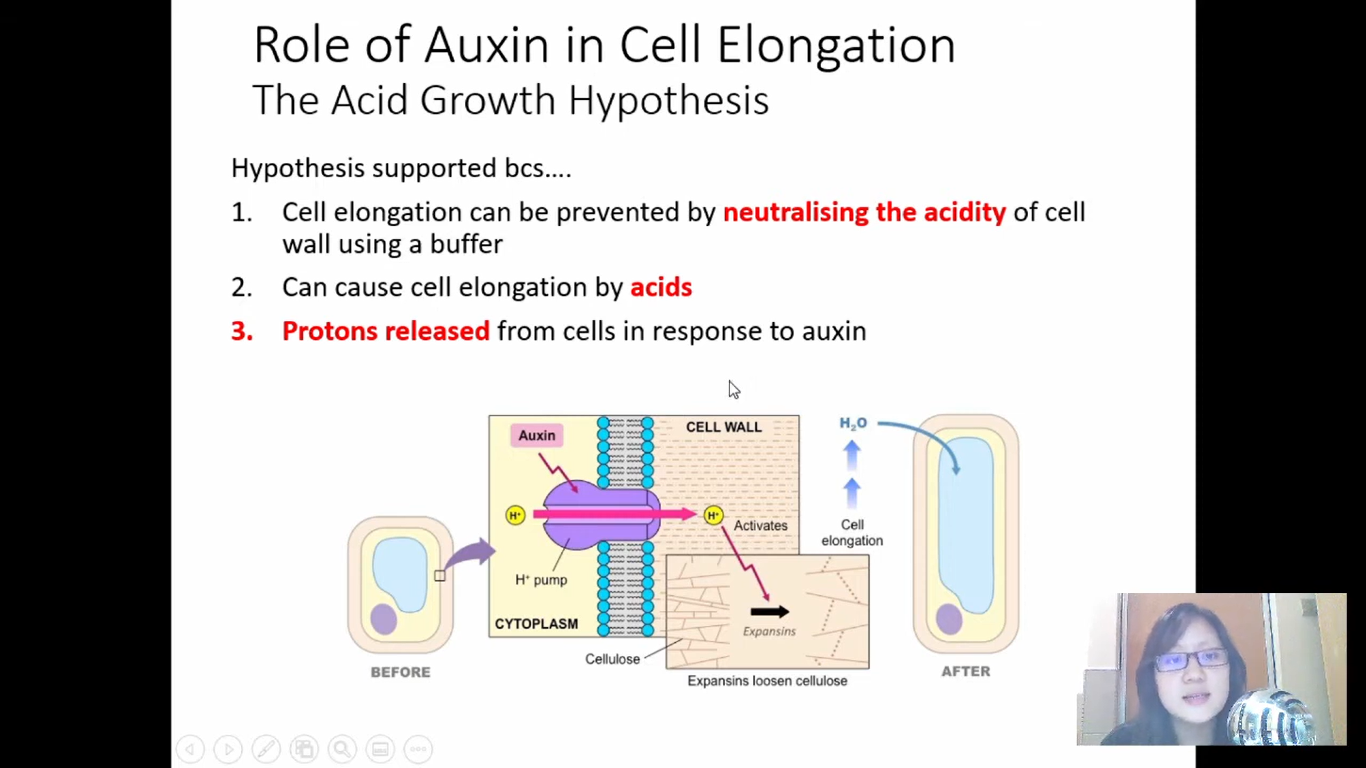 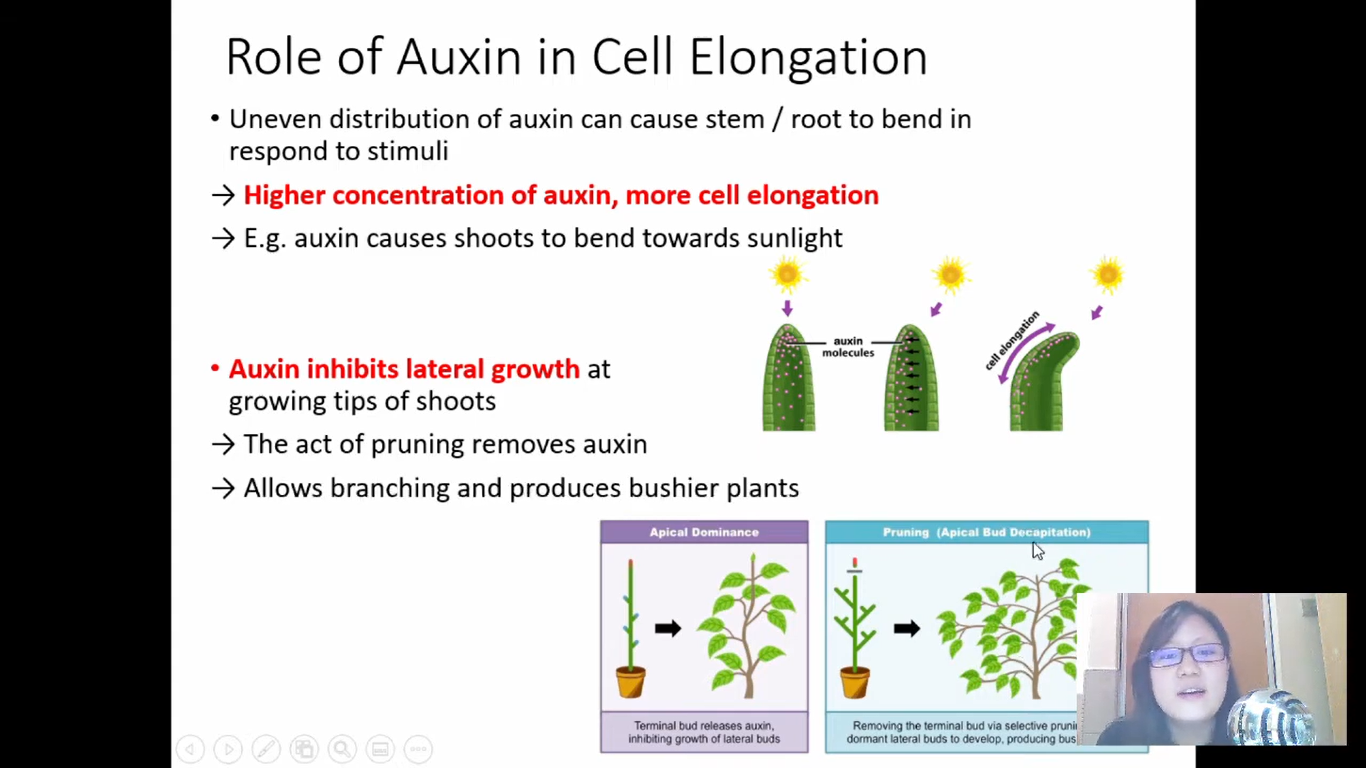 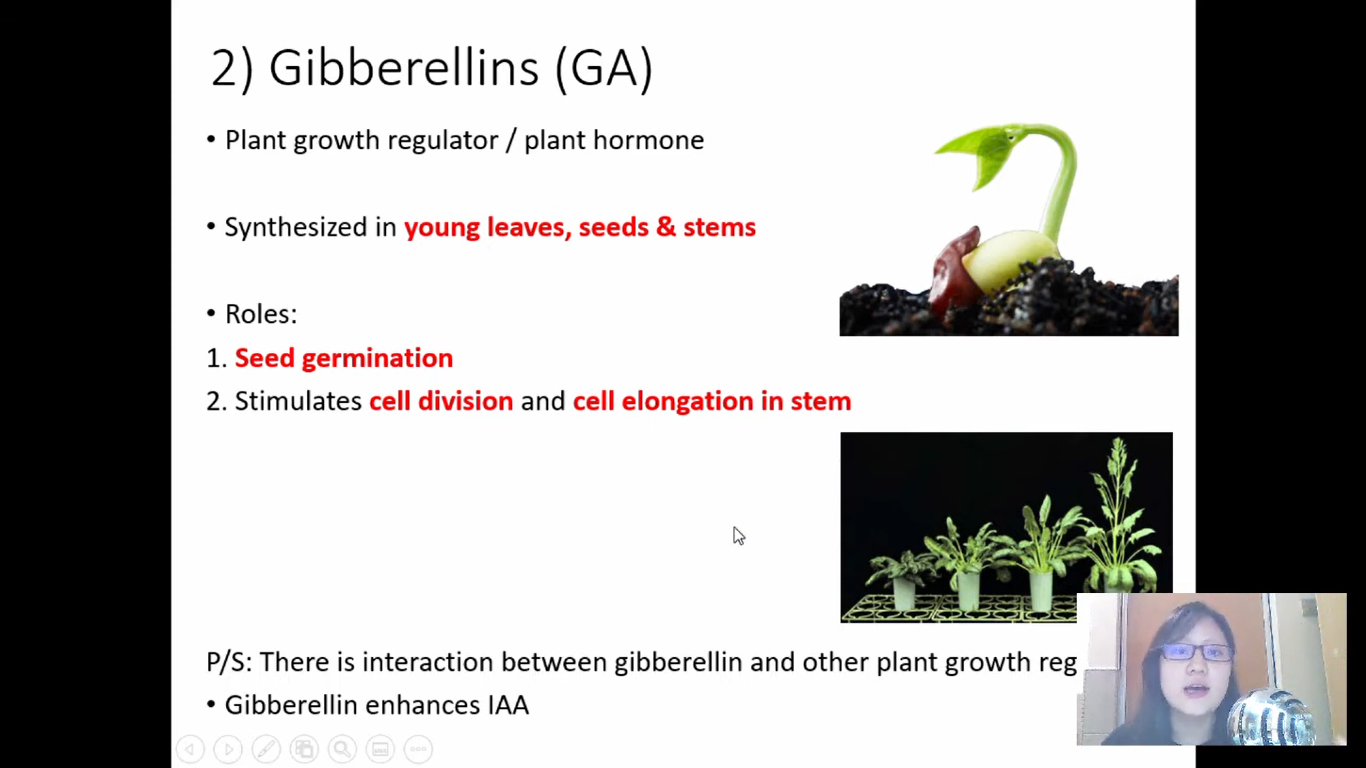 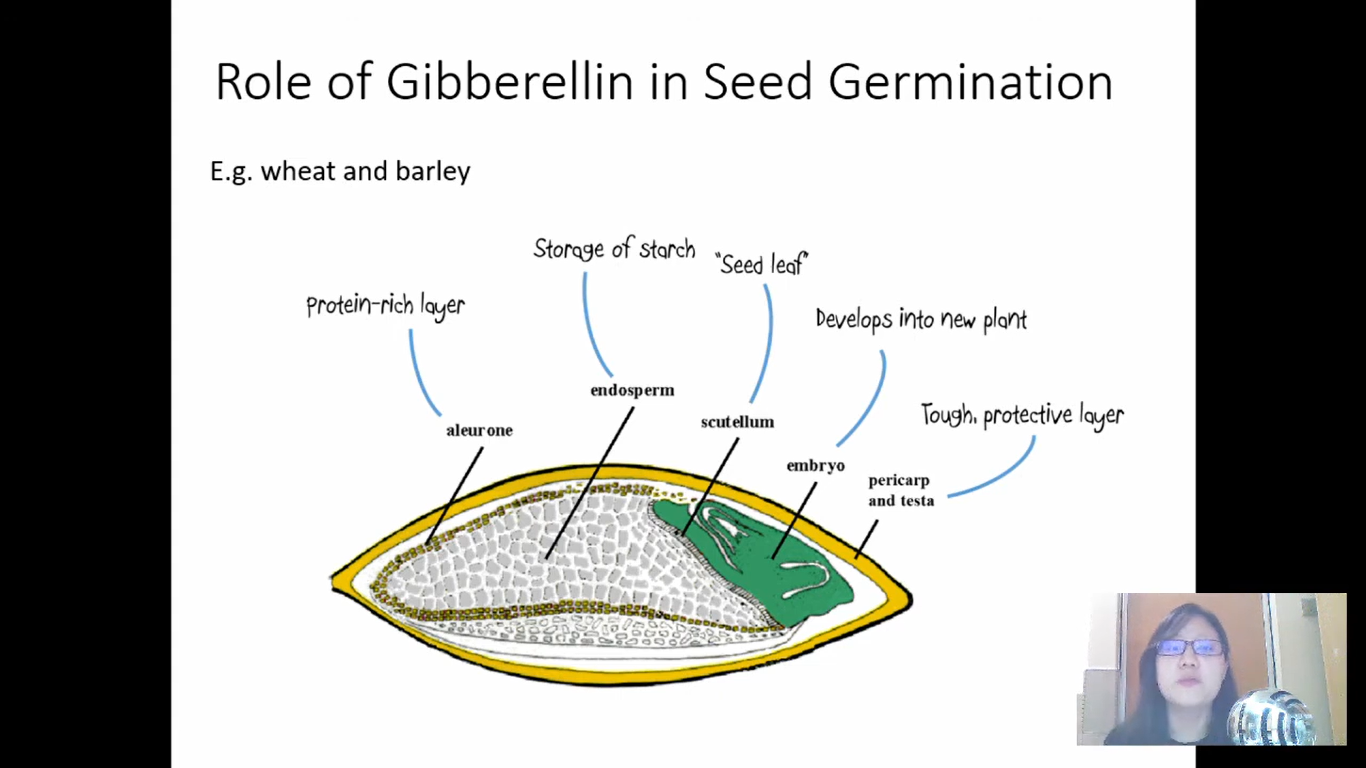 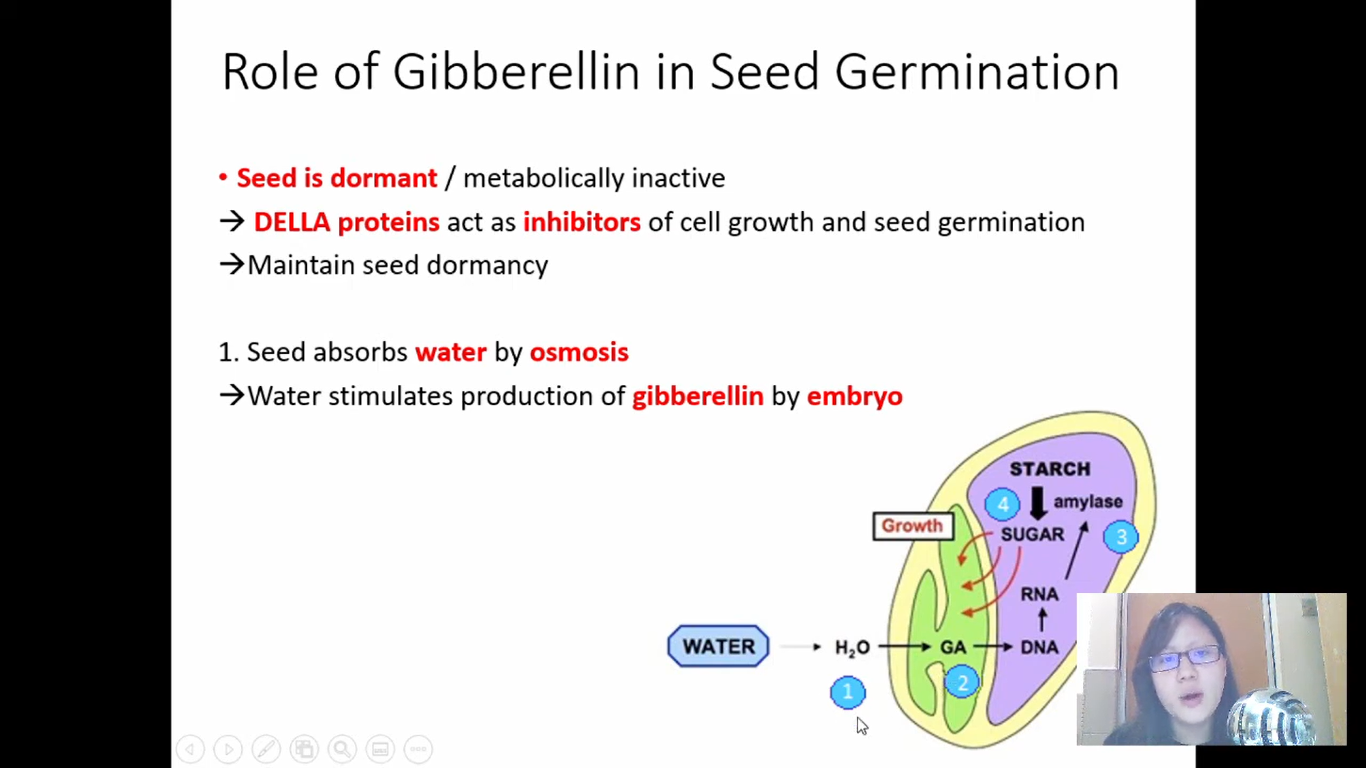 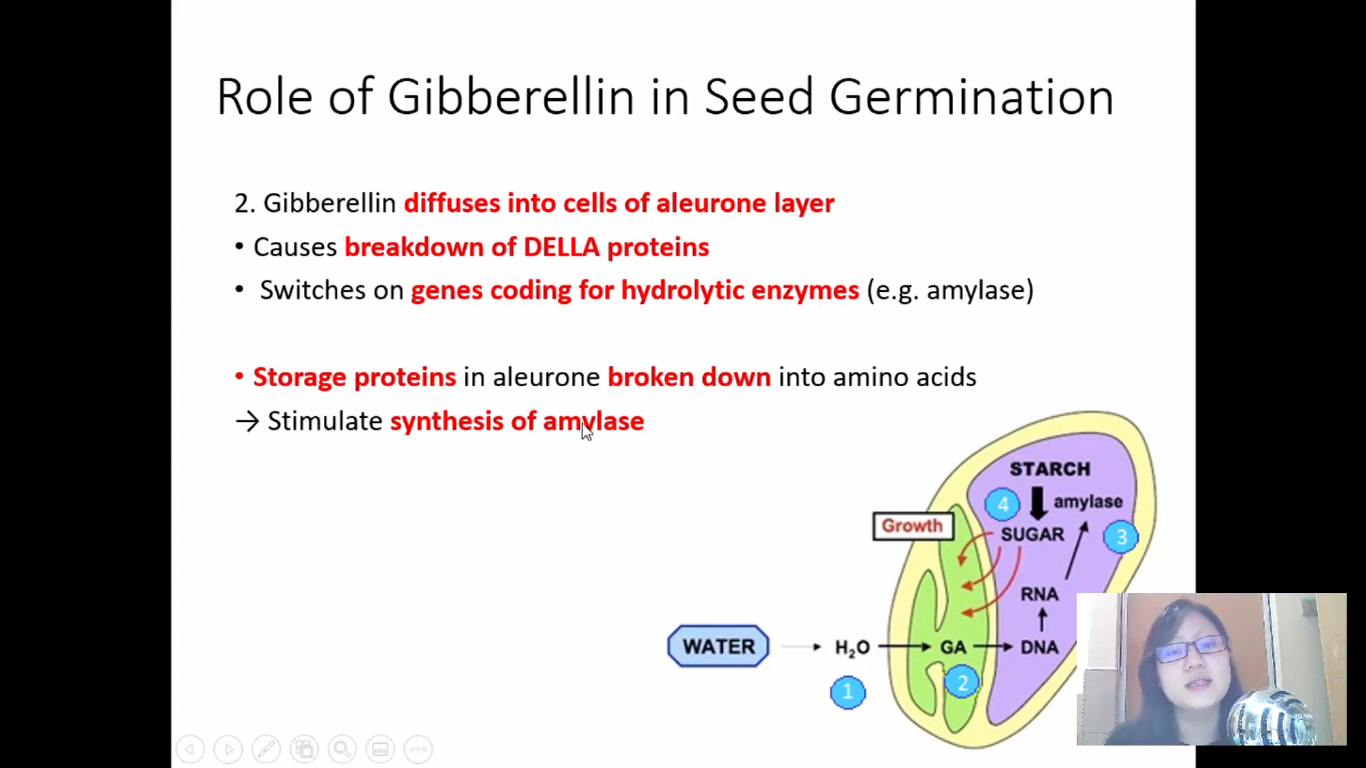 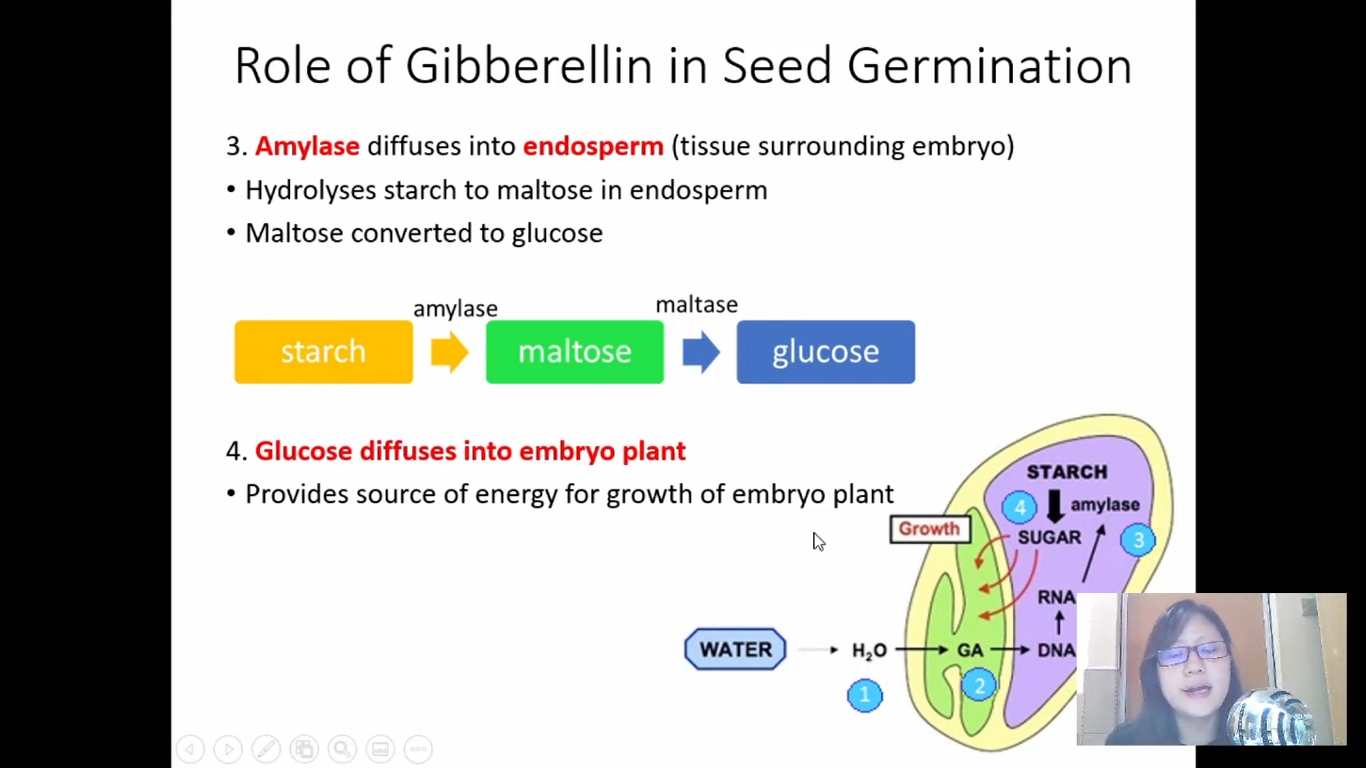 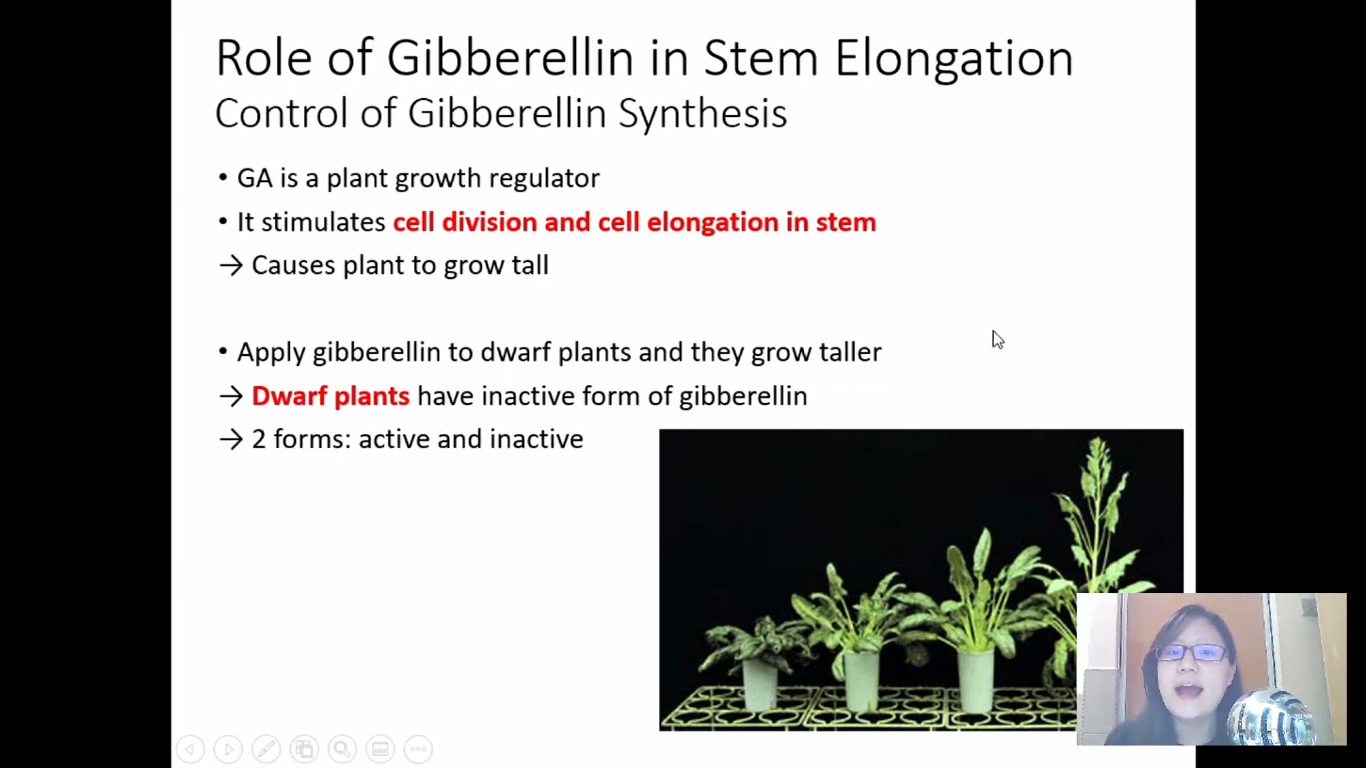 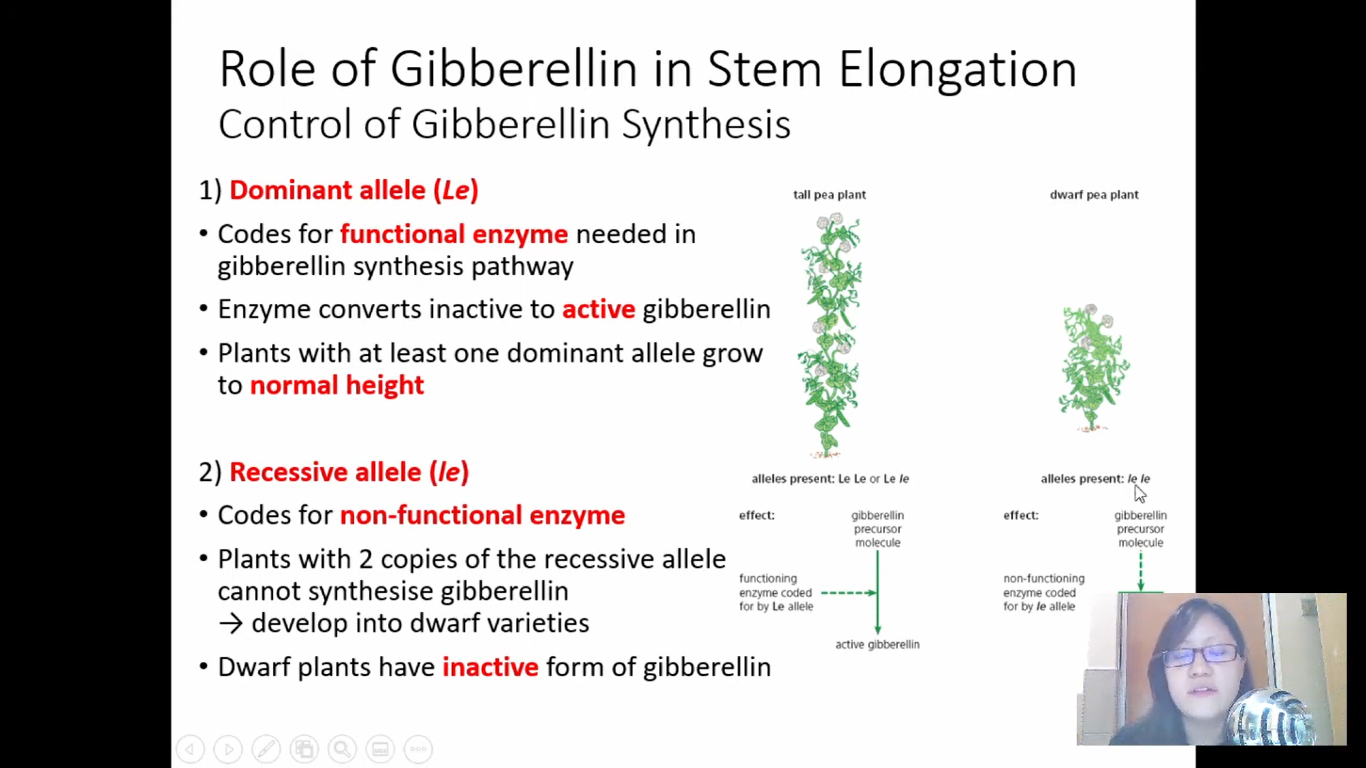 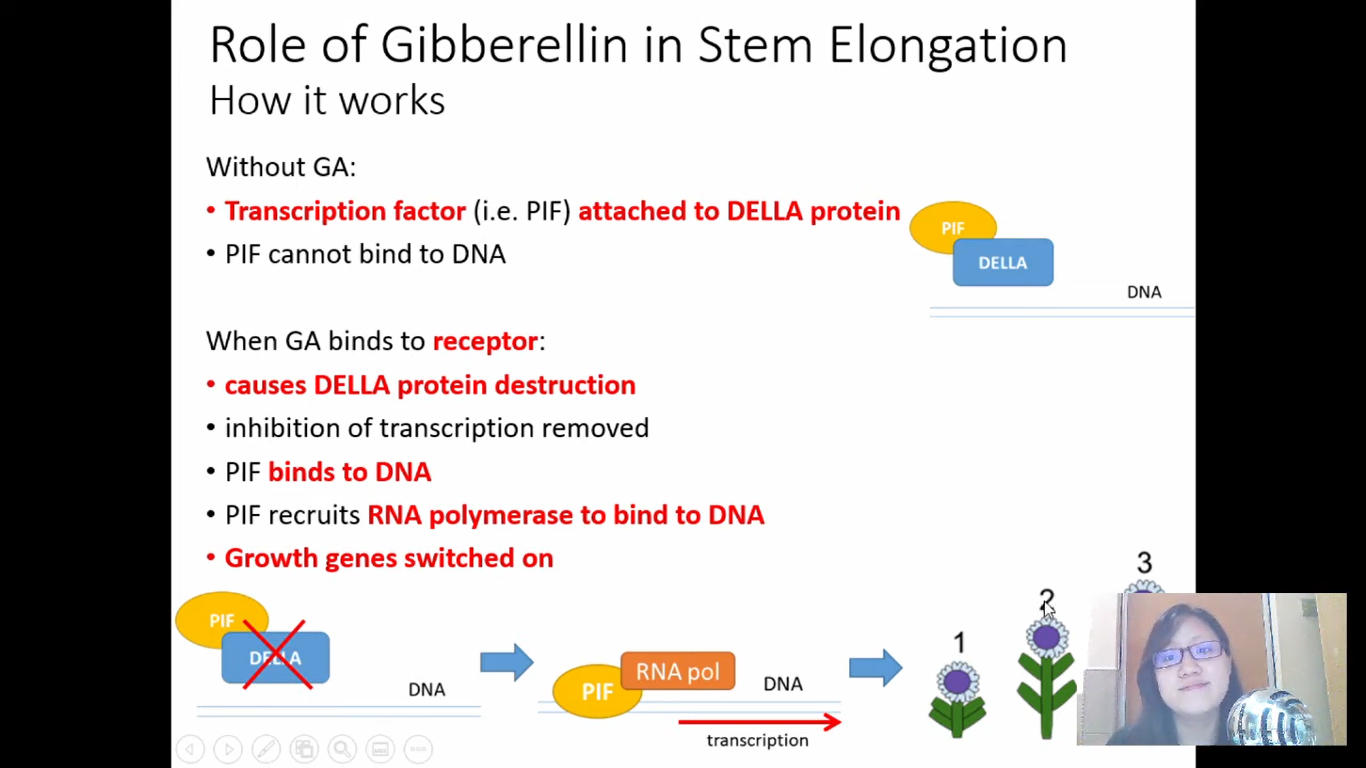 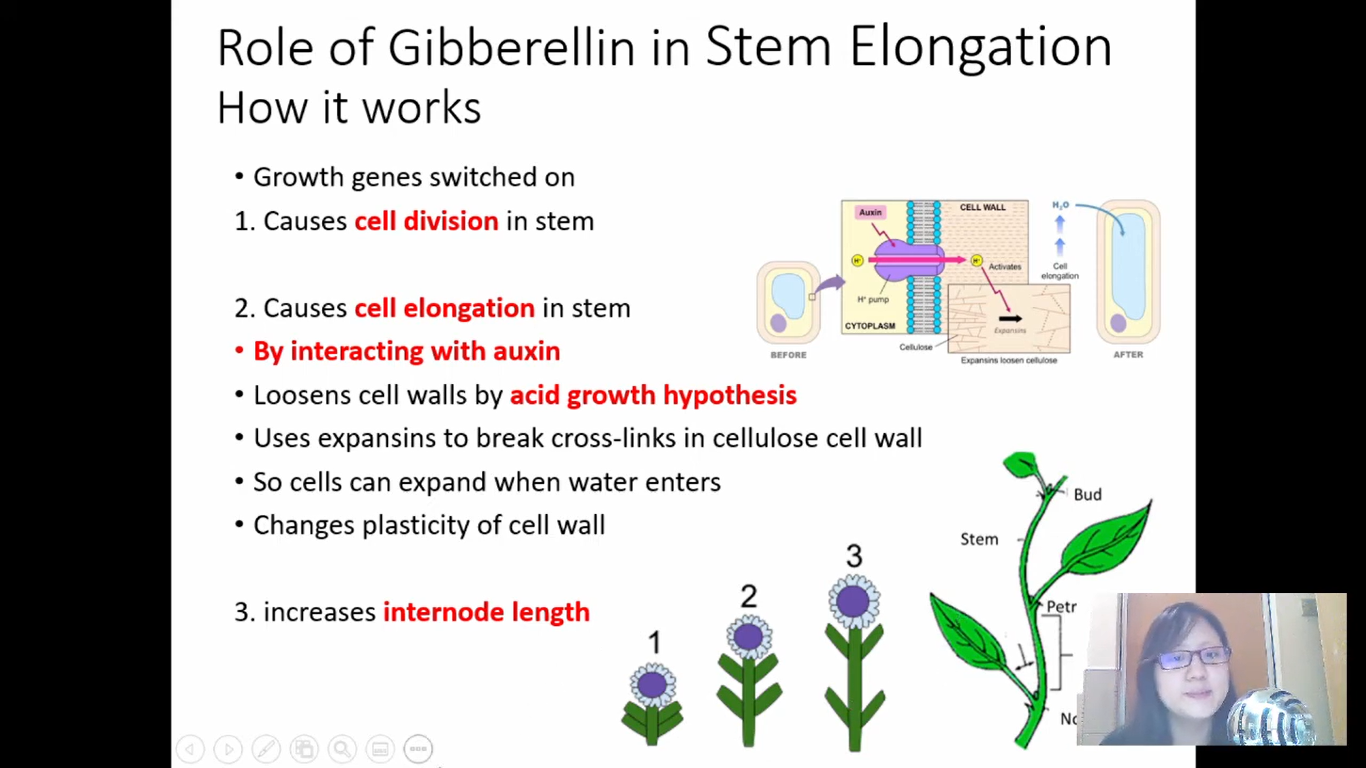